How to Use This Document
This document should be used in conjunction with your other sales-stage-based enablement resources and should largely be used for the propose stage

The Content Navigation Section may be used to jump to a specific customer-facing deliverable based on target user, workflow and sales segment

Slides in the For Professionals section are intended for SMB / VLB customers and are considered customer-ready

Slides in the For Educators and Instructors section are intended for Public Sector / Education customers and are considered customer-ready

Slides in the Notebook Workstation Product Selector and Sell Up Guides section are intended for general decision tree guidance on the ThinkPad P Series and performance Notebook portfolio
2021 Lenovo Internal. All rights reserved.
Recommended SMB PRO Solution Table of Contents
Architecture Engineering & Construction (AEC) Workflows
Mobile-Based Solutions for Engineering and Design
ThinkPad P14s Gen2 Mainstream Ultrabook Workstation for Engineering PROS
ThinkPad P15s Gen2 Mainstream Ultrabook Workstation for Engineering PROS
ThinkPad P15v Gen2 Mainstream Performance Workstation for Engineering PROS
ThinkPad P1 Gen4 Ultraslim Workstation for Engineering PROS
ThinkPad P15 Gen2 Performance Workstation for Engineering PROS
Desktop-Based Solutions for Engineering and Design
ThinkStation P620 Mainstream/Performance Workstation for Engineering PROS

Media & Entertainment (M&E) Workflows
Mobile-Based Solutions:
ThinkPad P1 Gen4 Ultraslim Workstation for Creative PROS
ThinkPad P15 Gen2 Performance Workstation for Creative PROS
Desktop-Based Solutions:
ThinkStation P620 Advanced  Performance Workstation for Creative PROS

Software Development & Engineering and Advance Analytics Workflows
Mobile-Based Solutions:
ThinkPad P14s Gen2 Mainstream Ultrabook Workstation for Software Development PROS
ThinkPad P15s Gen2 Mainstream Ultrabook Workstation for Software Development PROS
ThinkPad P15v Gen2 Portable Workstation for Software Development PROS
ThinkPad P1 Gen4 Ultraslim Premium Workstation for Software Development PROS
ThinkPad P15 Gen2 Performance Workstation for Software Development PROS
Desktop-Based Solutions:
ThinkStation P620 Advanced Performance Data Science Tower Workstation for Data PROS
2021 Lenovo Internal. All rights reserved.
Recommended SMB EDU Solution Table of Contents
Architecture Engineering & Construction (AEC) Curricula
Mobile-Based Solutions for Engineering and Design 
ThinkPad P14s Gen2 Mainstream Ultrabook Workstation for Engineering STUDENTS & INSTRUCTORS
ThinkPad P15s Gen2 Mainstream Ultrabook Workstation for Engineering STUDENTS & INSTRUCTORS
ThinkPad P15v Gen2 Portable Workstation for Engineering STUDENTS & INSTRUCTORS
ThinkPad P1 Gen4 Ultraslim Workstation for Engineering STUDENTS & INSTRUCTORS
ThinkPad P15 Gen2 Performance Workstation for Engineering STUDENTS & INSTRUCTORS
Desktop-Based Solutions for Engineering and Design
ThinkStation P620 Performance Workstation for Engineering STUDENTS & INSTRUCTORS

Media & Entertainment (M&E) Curricula
Mobile-Based Solutions:
ThinkPad P1 Gen4 Ultraslim Workstation for Creative Arts STUDENTS & INSTRUCTORS
ThinkPad P15 Gen2 Performance Workstation for Creative Arts STUDENTS & INSTRUCTORS
Desktop-Based Solutions:
ThinkStation P620 Performance Workstation for Creative Arts STUDENTS & INSTRUCTORS

Software Development & Engineering and Advance Analytics Curricula
Mobile-Based Solutions:
ThinkPad P15v Gen2  Mainstream Performance Workstation for Computer Science & Software Development STUDENTS & INSTRUCTORS
ThinkPad P1 Gen4 Ultraslim Premium Workstation for Computer Science & Software Development STUDENTS & INSTRUCTORS
ThinkPad P15 Gen2 Performance Workstation for Computer Science & Software Development STUDENTS & INSTRUCTORS
Desktop-Based Solutions:
ThinkStation P620 Performance Workstation for Computer Science & Software Development STUDENTS & INSTRUCTORS
2021 Lenovo Internal. All rights reserved.
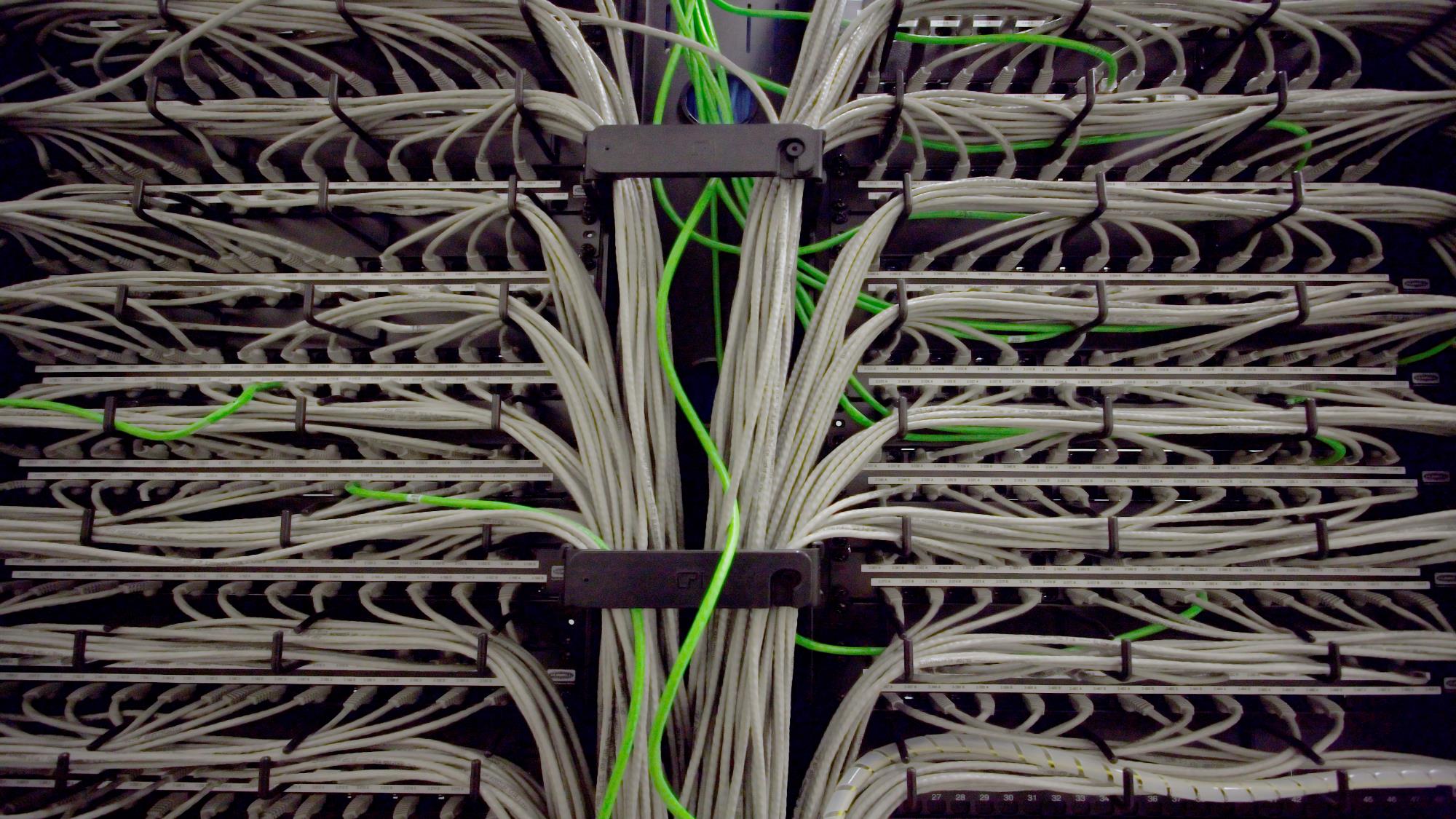 ThinkPad P14s Gen2 for Engineering Professionals
A powerful and lightweight mobile workstation, designed to meet the needs of highly mobile architects, interior designers, aerospace, civil engineers, and construction managers
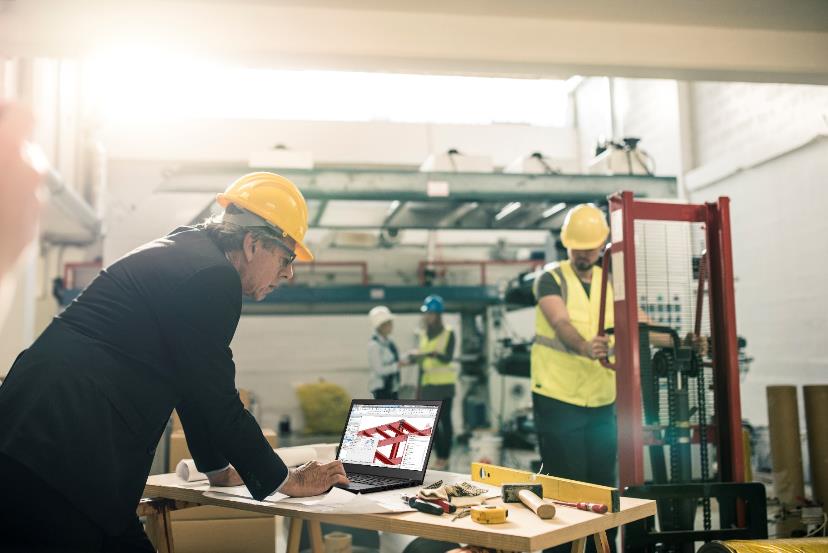 Most portable 14” mobile workstation at just over 3 pounds
Immersive A/V experience with Dolby® Audio™ Premium sound 
All-new updated NVIDIA Turing-based graphics for lite duty CAD
Free-of-charge pro app acceleration in Lenovo Performance Tuner
All-day battery up to 10 hours with Rapid Charge technology
ISV-certified with the most popular professional applications to accelerate business results:
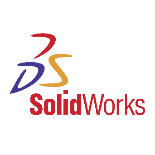 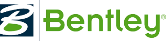 3 Year Accidental Damage Protection



5PS0V07049 | $129 MSRP
ThinkVision 
P27h



61E9GAR6US | $504 MSRP
Thunderbolt Gen2 Dock



40AN0135US | $320 MSRP
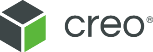 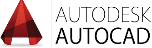 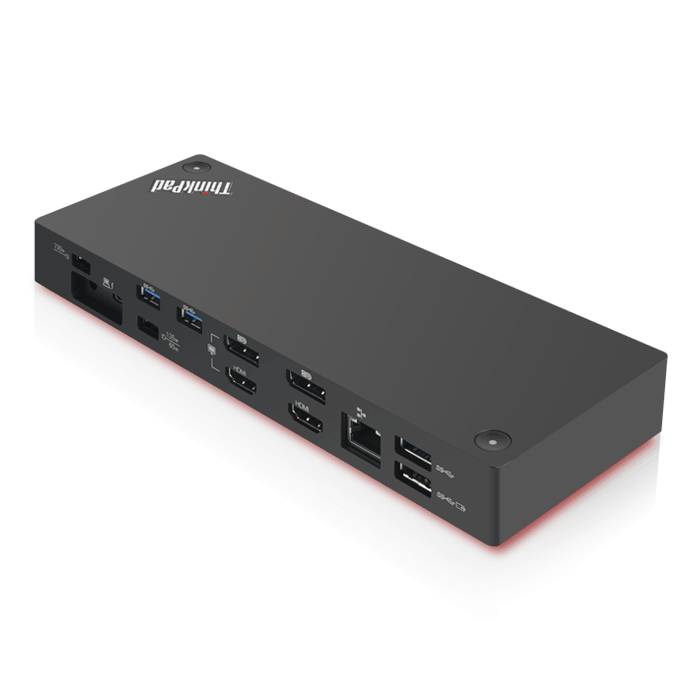 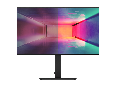 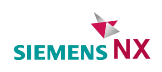 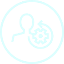 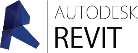 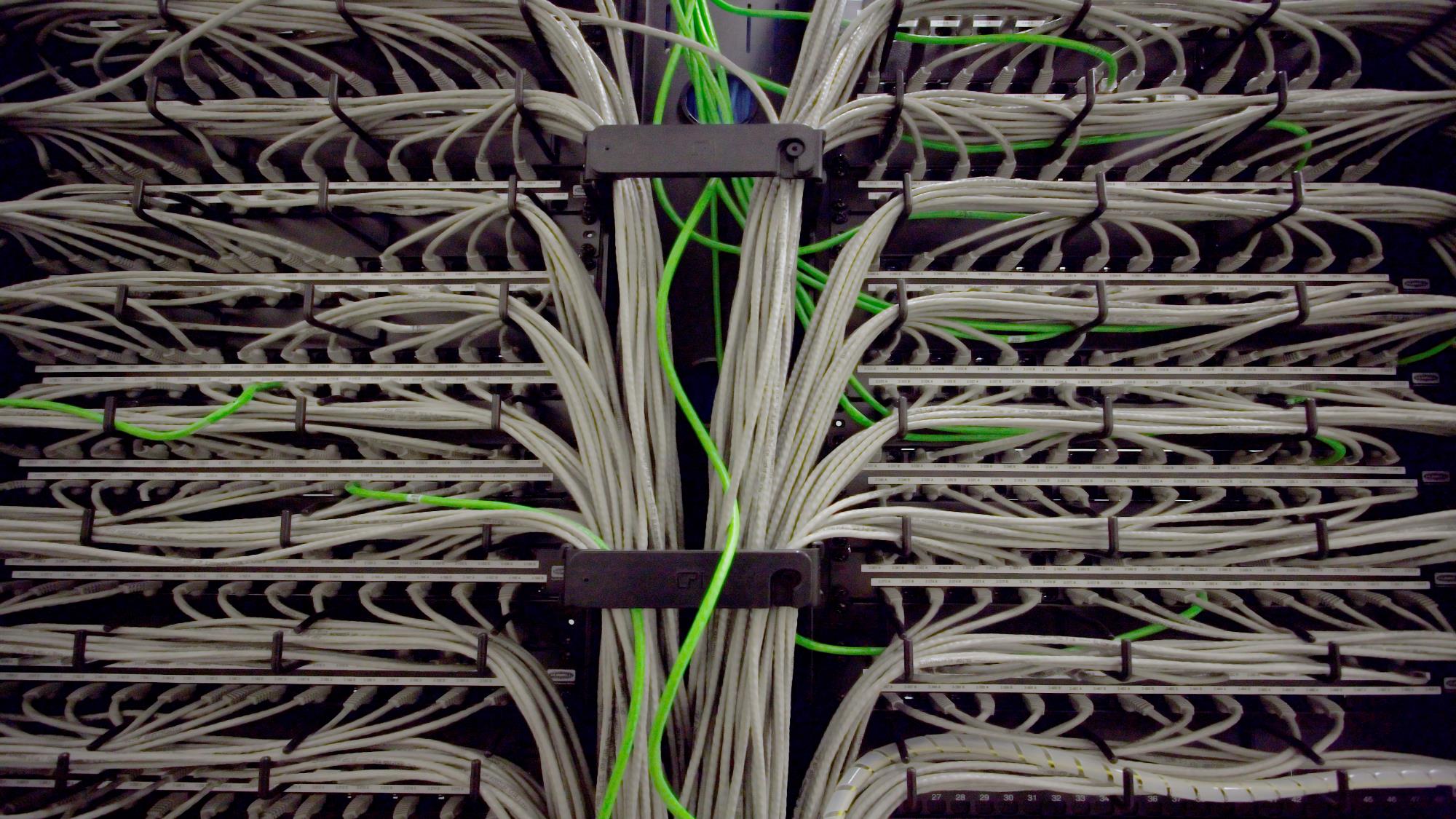 ThinkPad P15s Gen2 for Engineering Professionals
On-the-go, all-day performance in a value package for architects, interior designers, building, structural, aerospace, civil engineers, and facilities & construction managers
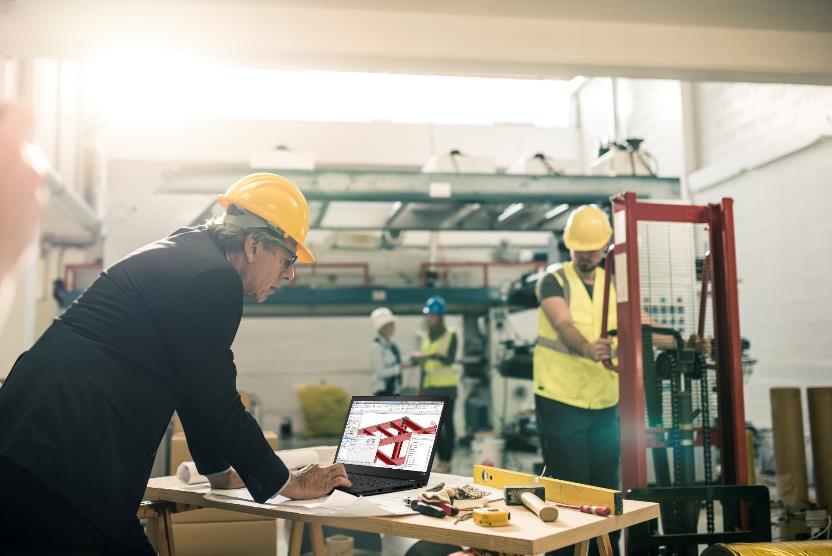 Ultrabook workstation with award-winning keyboard and number pad 
Immersive A/V experience with Dolby® Audio™ Premium sound
All-new updated NVIDIA Turing-based graphics for lite duty CAD
Free-of charge app acceleration with Lenovo Performance Tuner
All-day battery up to 10 hours with Rapid Charge technology
ISV-certified with the most popular professional applications to accelerate business results:
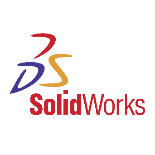 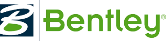 3 Year Accidental Damage Protection



5PS0V07049 | $129 MSRP
ThinkVision 
P27h



61E9GAR6US | $504 MSRP
Thunderbolt Gen2 Dock



40AN0135US | $320 MSRP
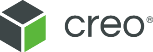 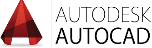 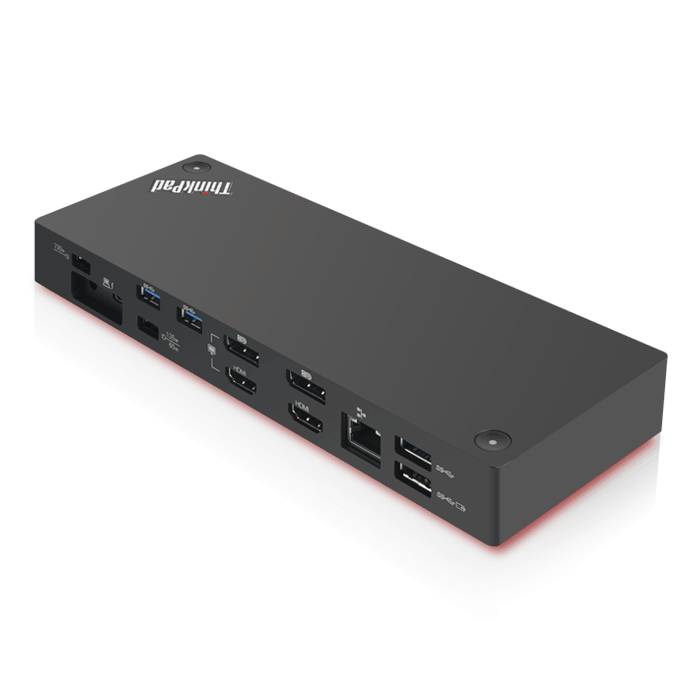 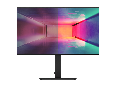 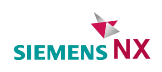 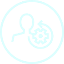 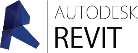 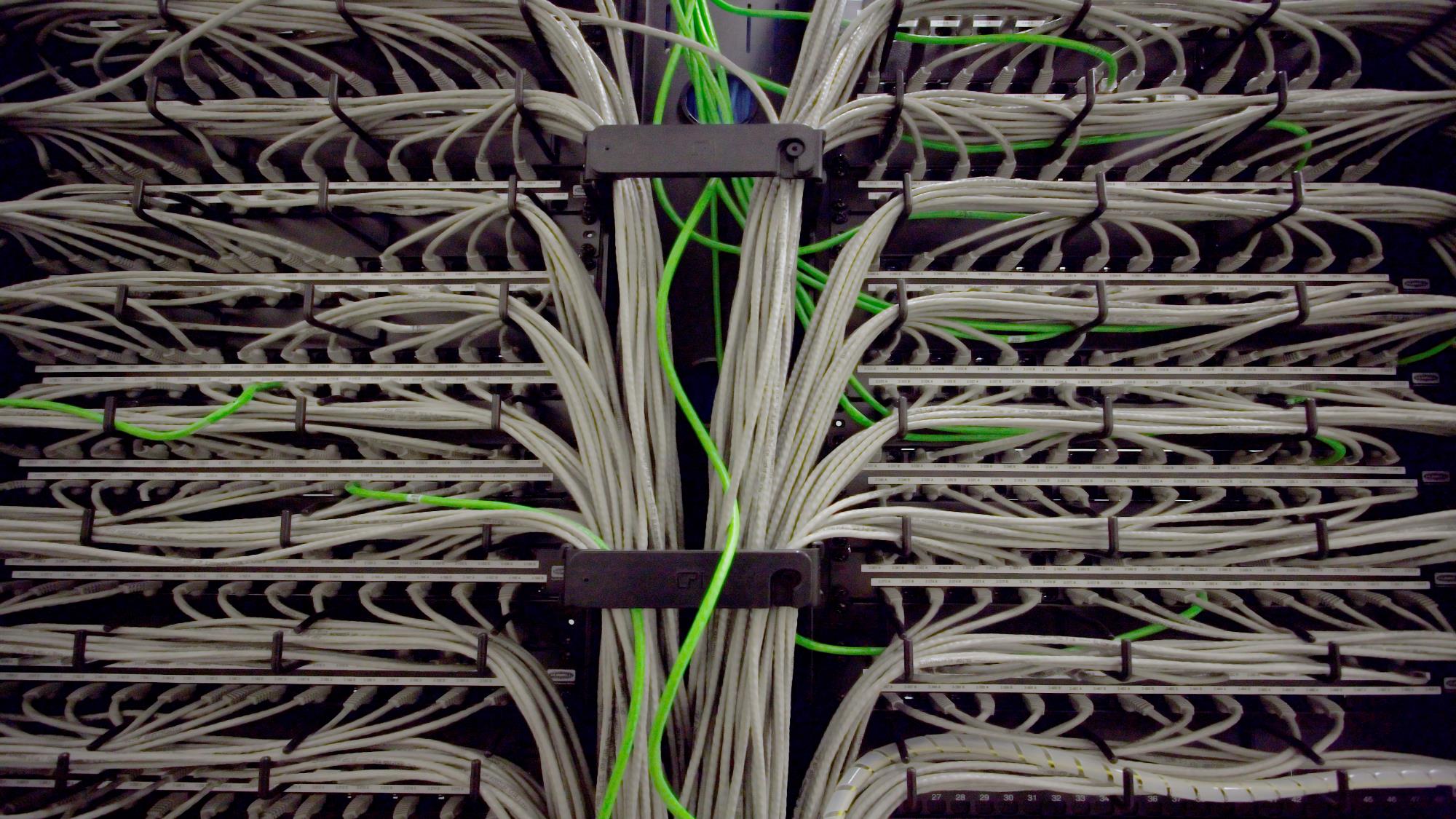 Remote Workstation-Ready!
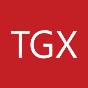 ThinkPad P15v Gen 2 for Engineering Professionals
A brilliant visual workspace and exceptional performance at an accessible price point for architects, interior designers, civil engineers, facilities and construction managers
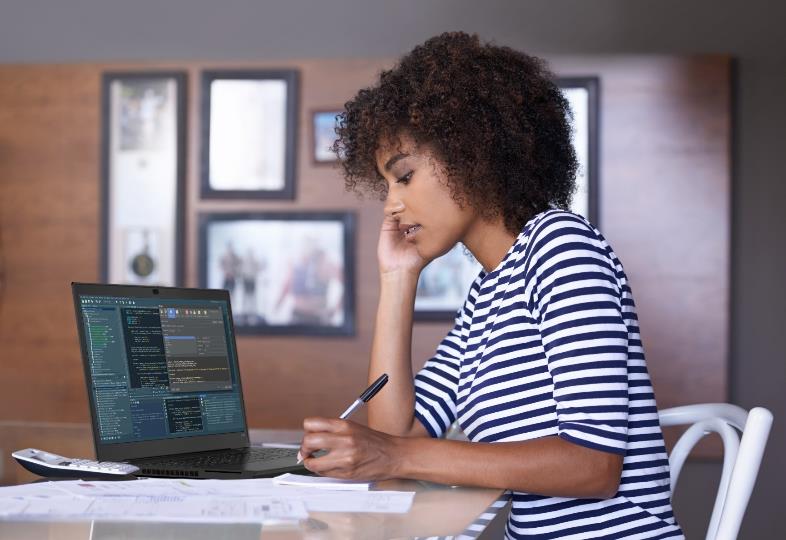 “Increased flexibility within the 15-inch space…for professional workflows.”
- Hexus
11th Gen Intel® Core™ CPUs with AI-based intelligent performance
Now available with up to NVIDIA RTX™ A2000
Available stunning 15.6” IPS 4K UHD display with color calibration
Ultra-Performance mode to throttle your workflow to the redline
High-capacity battery with Rapid Charge technology
ISV-certified with the most popular professional applications to accelerate business results:
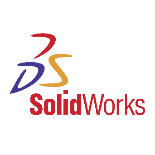 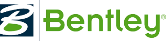 3 Year Accidental Damage Protection



5PS0V07049 | $129 MSRP
ThinkVision 
P27q



61EAGAR6US | $404 MSRP
Thunderbolt 4 Workstation Dock



40B00300US | $419 MSRP
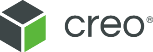 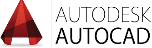 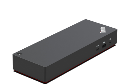 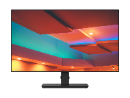 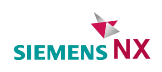 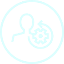 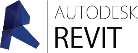 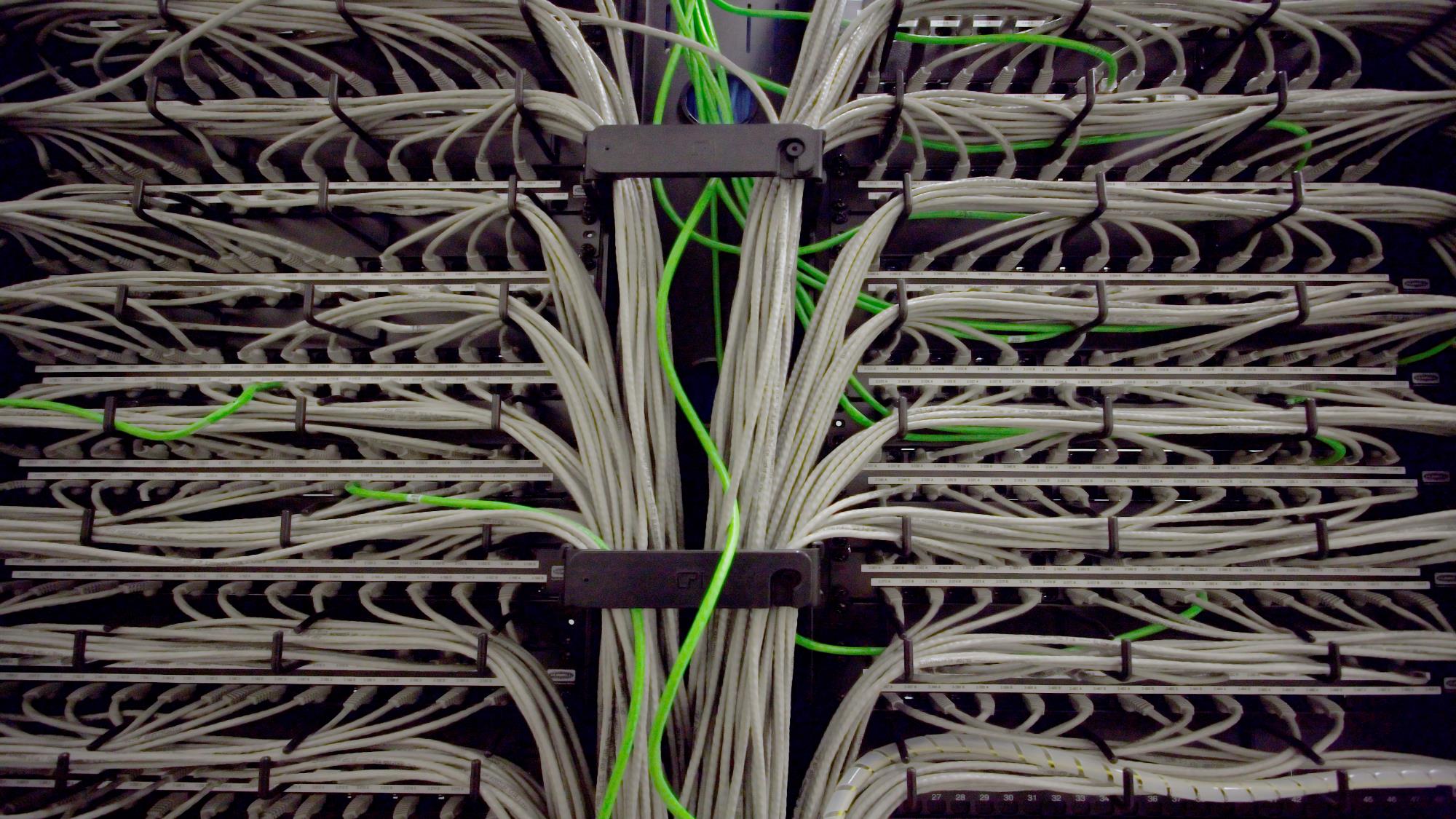 Remote Workstation-Ready!
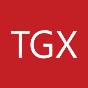 ThinkPad P1 Gen4 for Engineering Professionals
On-the-go performance in a premium package for architects, interior designers, aerospace, civil engineers, and construction managers
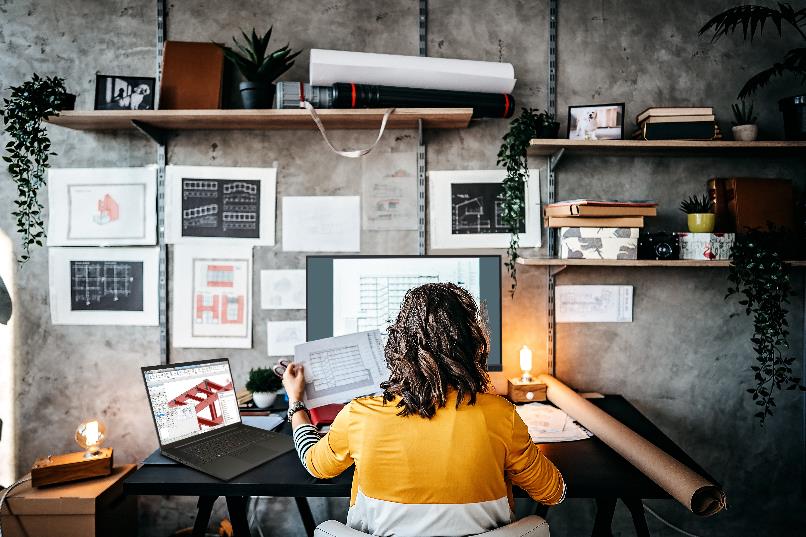 11th Gen Intel® Core™ CPUs with AI-based intelligent performance
Leveled-up 3D graphics performance now up to NVIDIA RTX™ A5000
Premium user experience with Dolby Atmos® sound and Dolby Vision™
Durable MIL-STD testing and market-leading reliability 
Ultra-Performance mode to throttle your workflow to the redline
“An impressive choice for design or engineering PROS seeking a road-worthy workstation.”
       -PC Mag
ISV-certified with the most popular professional applications to accelerate business results:
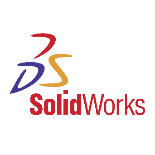 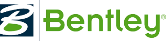 3 Year Accidental Damage Protection



5PS0V07049 | $129 MSRP
ThinkVision 
P27q



61EAGAR6US | $404 MSRP
Thunderbolt 4 Workstation Dock



40B00300US | $419 MSRP
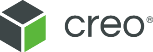 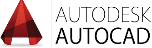 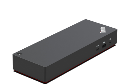 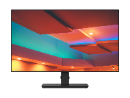 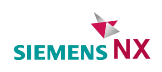 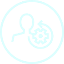 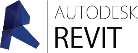 [Speaker Notes: This is compared to the P1 Gen2, using the Sysmark test]
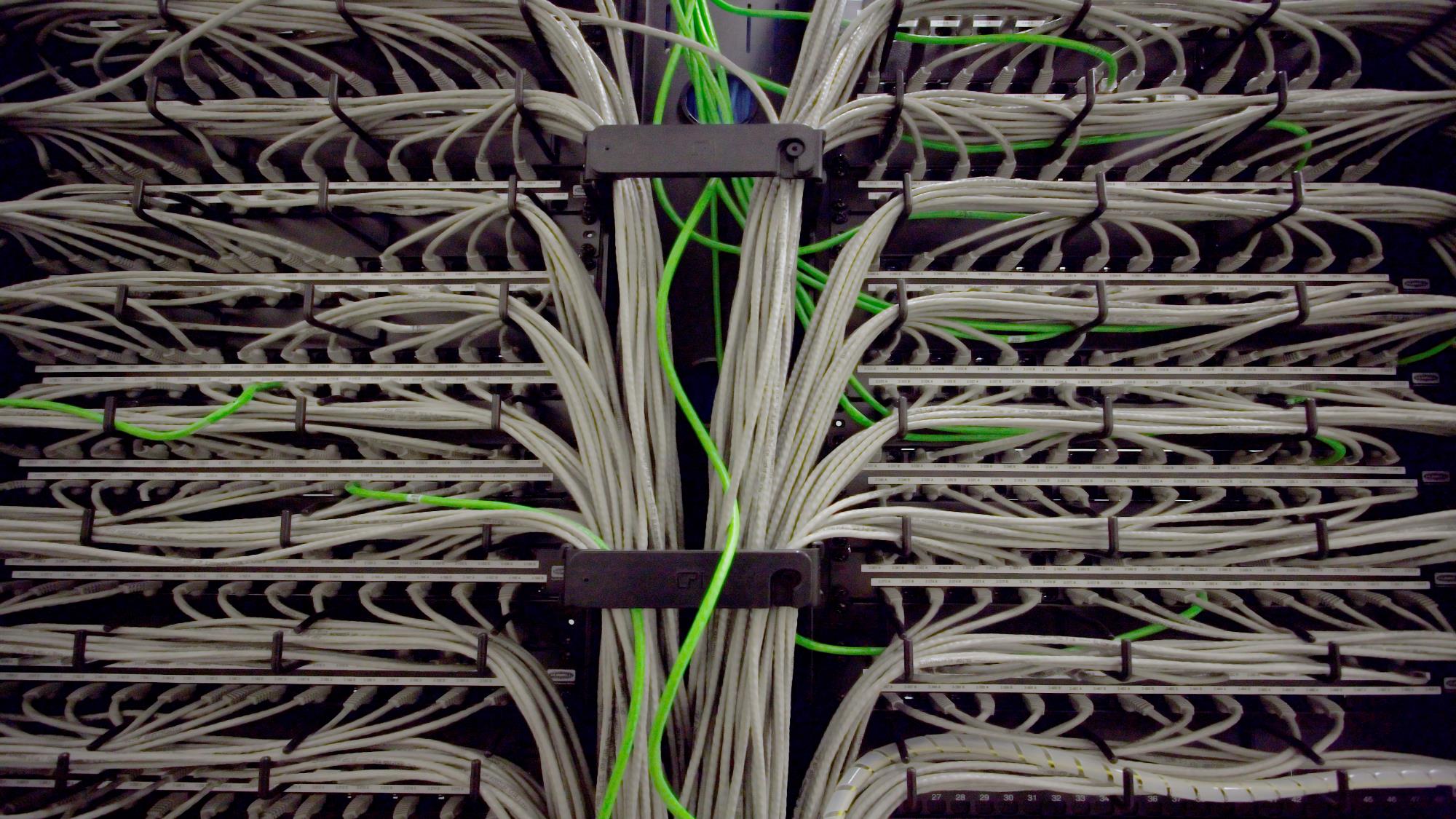 Remote Workstation-Ready!
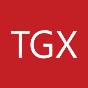 ThinkPad P15 Gen2 for Engineering Professionals
On-the-go, high performance visual computing for architects, interior designers, building, structural, aerospace & civil engineers, and facilities & construction managers
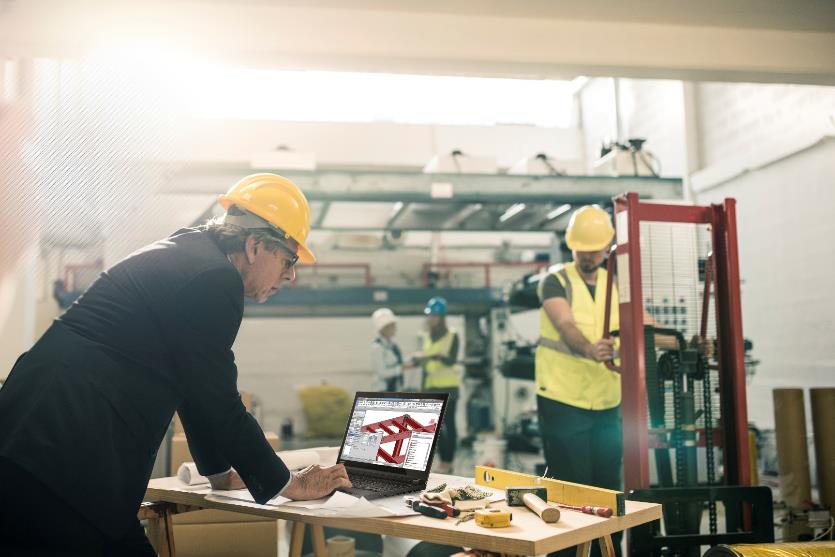 “…obliterates big workflows like nobody's business.”
       -PC Mag
11th Gen Intel® Core™ CPUs with AI-based intelligent performance
Available XR-ready NVIDIA RTX™ A5000 to transcend design review
Durable MIL-STD testing and market-leading reliability 
Ultra-Performance mode to throttle your workflow to the redline
Free-of-charge Lenovo Performance Tuner to optimize workflow
ISV-certified with the most popular professional applications to accelerate business results:
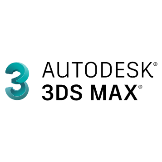 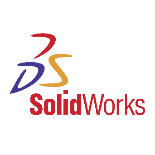 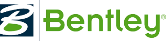 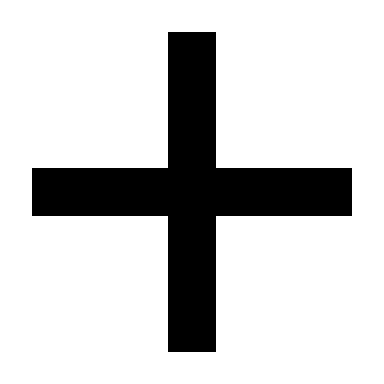 3 Year Accidental Damage Protection



5PS0V07049 | $129 MSRP
ThinkVision 
P27q



61EAGAR6US | $404 MSRP
Thunderbolt 4 Workstation Dock



40B00300US | $419 MSRP
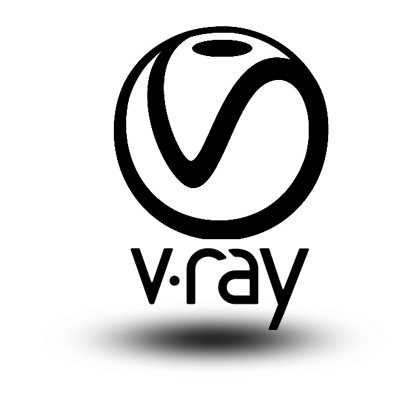 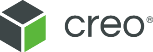 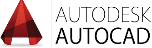 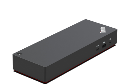 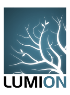 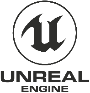 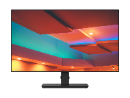 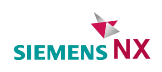 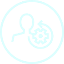 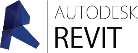 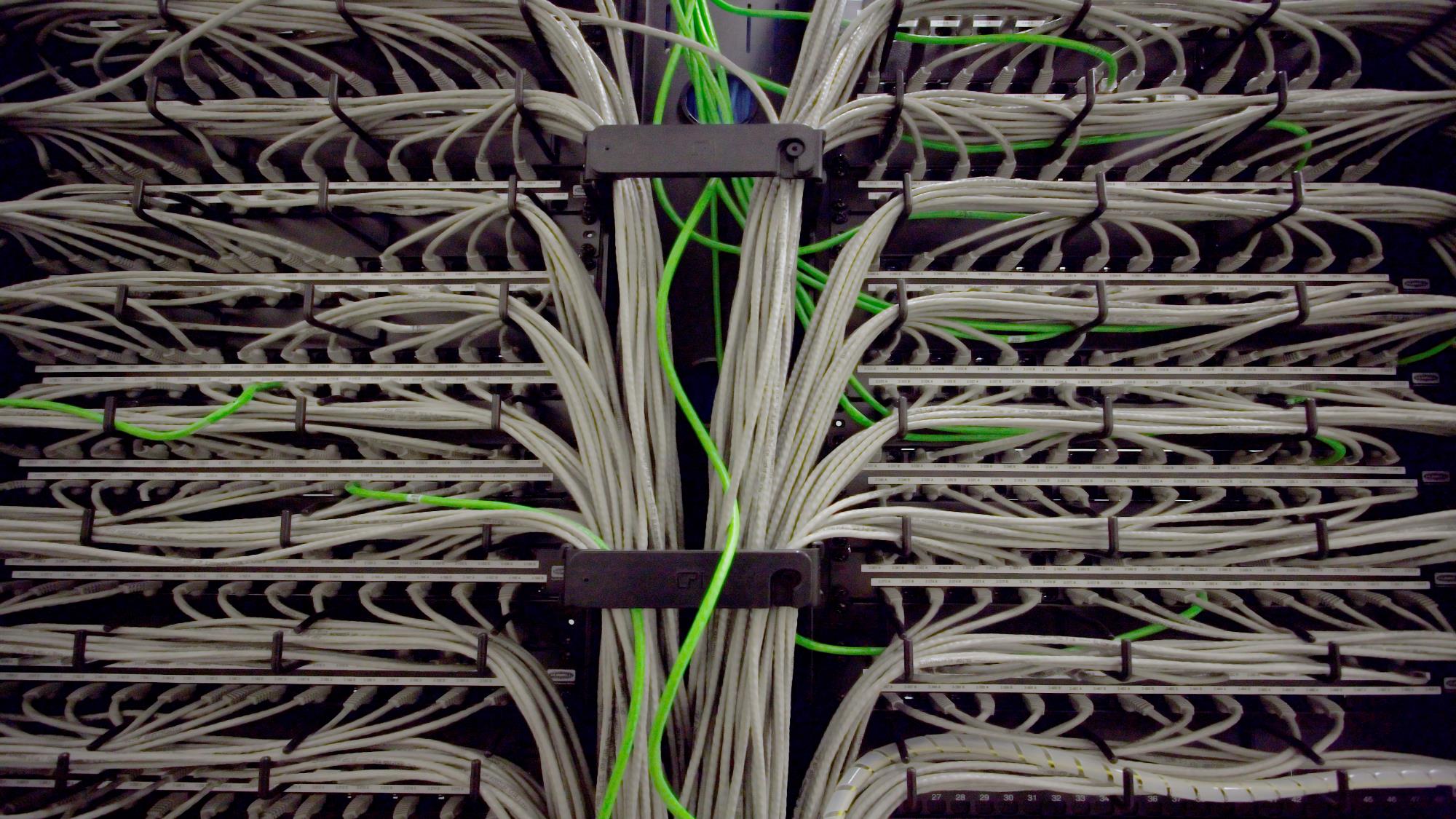 Remote Workstation-Ready!
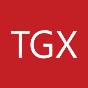 ThinkStation P620 for Engineering Professionals
Unprecedented levels of power, performance and flexibility in a single socket CPU platform for architects, interior designers, engineers, and facilities & construction managers
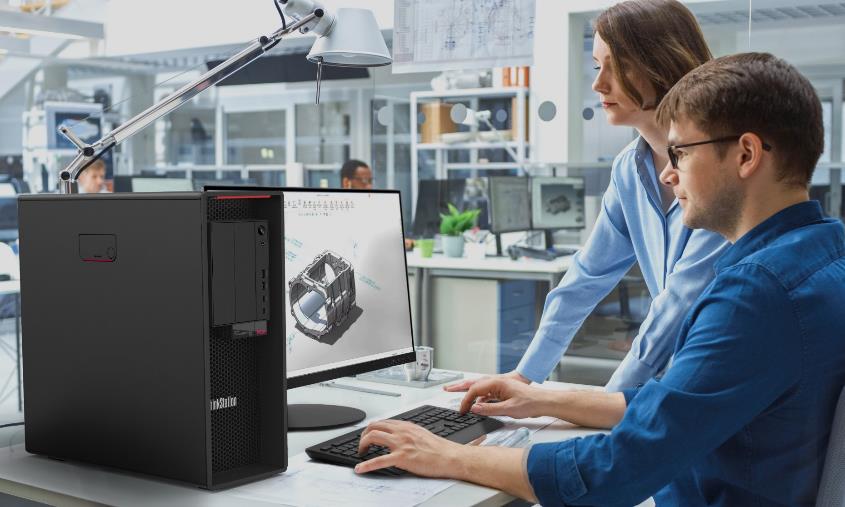 Tool-less, modular design with FLEX features for versatile IO options
AMD Ryzen™ Threadripper™ PRO CPUs with up to 64 cores
Base clock 14% higher than similar core density competitor CPUs
Available Ampere-based NVIDIA® RTX™ graphics with 2nd gen RT Cores
Up to 1TB octa-channel memory
“The ThinkStation P620 throws in everything you could ever need, and then some.”
    - Windows Central
ISV-certified with the most popular professional applications to accelerate business results:
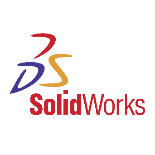 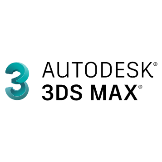 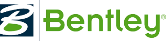 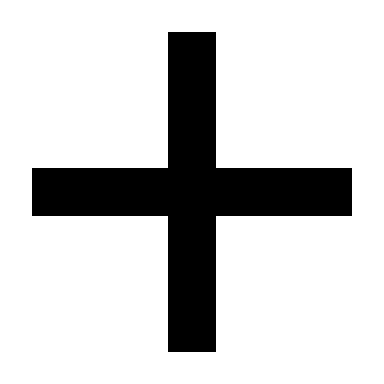 16GB 3200MHz ECC RAM



4X70Z90847 | $200 MSRP
ThinkVision 
P27q



61EAGAR6US | $404 MSRP
NVIDIA® RTX™ A5000 16GB



4X61D97085 | $2,999 MSRP
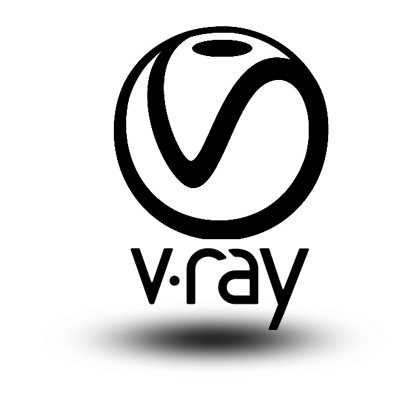 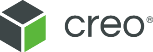 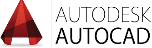 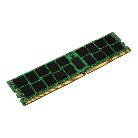 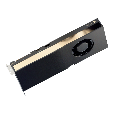 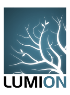 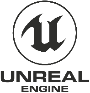 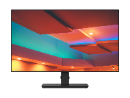 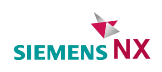 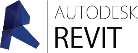 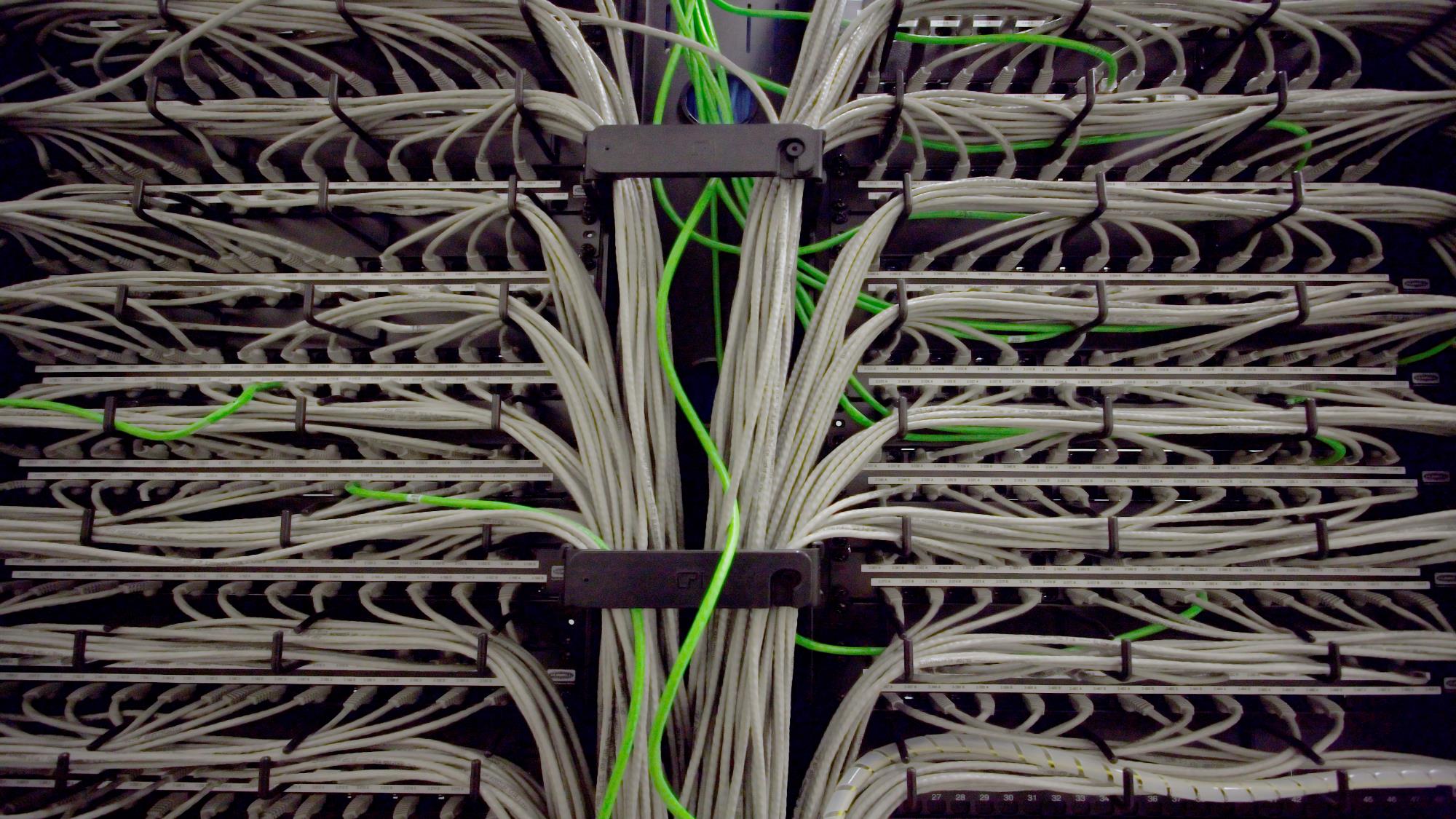 Remote Workstation-Ready!
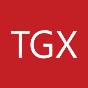 ThinkPad P1 Gen4 for Creative Professionals
On-the-go performance in a premium package for animators, editors, cinematographers, broadcasters, and digital artists
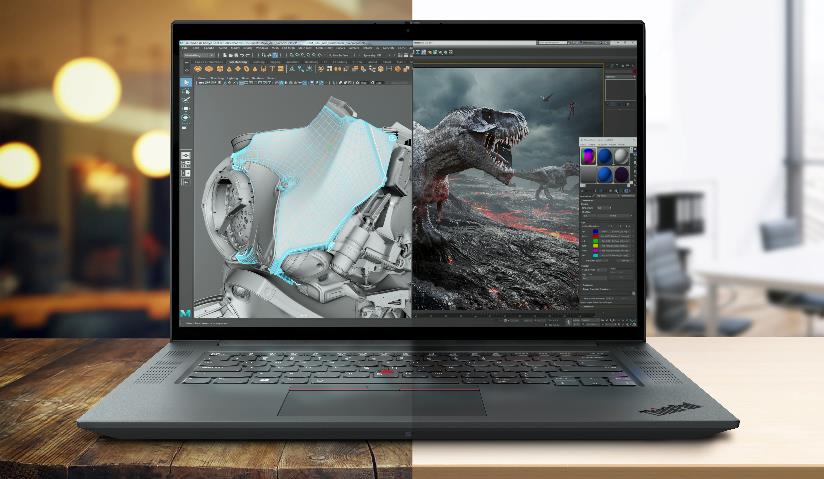 11th Gen Intel® Core™ CPUs with AI-based intelligent performance
Leveled-up 3D graphics performance now up to NVIDIA RTX™ A5000
Premium user experience with Dolby Atmos® sound and Dolby Vision™
Durable MIL-STD testing and market-leading reliability 
Stunning UHD+ HDR option with Wacom® support for intuitive drafting
“A winner for traveling design PROS or content creators.”
   - PC Mag
ISV-certified* with the most popular professional applications to accelerate business results:
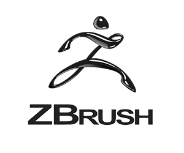 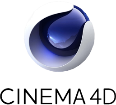 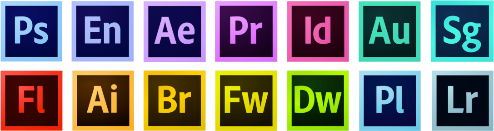 3 Year Accidental Damage Protection



5PS0V07049 | $129 MSRP
ThinkVision 
P27q



61EAGAR6US | $404 MSRP
Thunderbolt 4 Workstation Dock



40B00300US | $419 MSRP
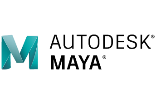 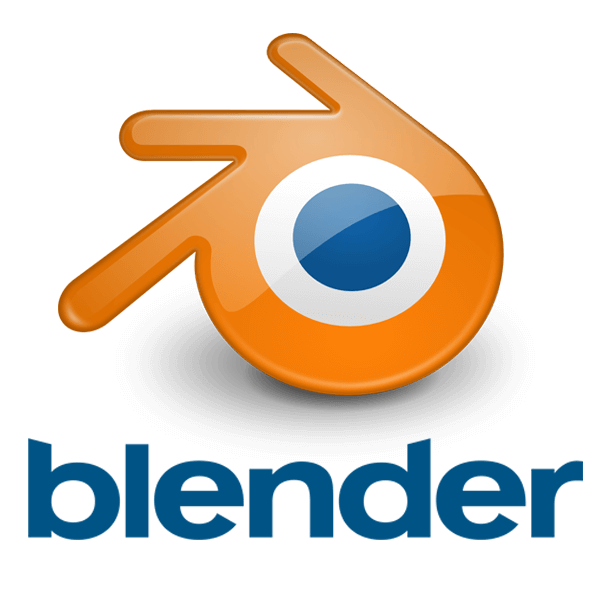 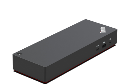 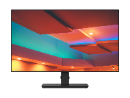 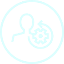 *GeForce-based systems NOT ISV-certified
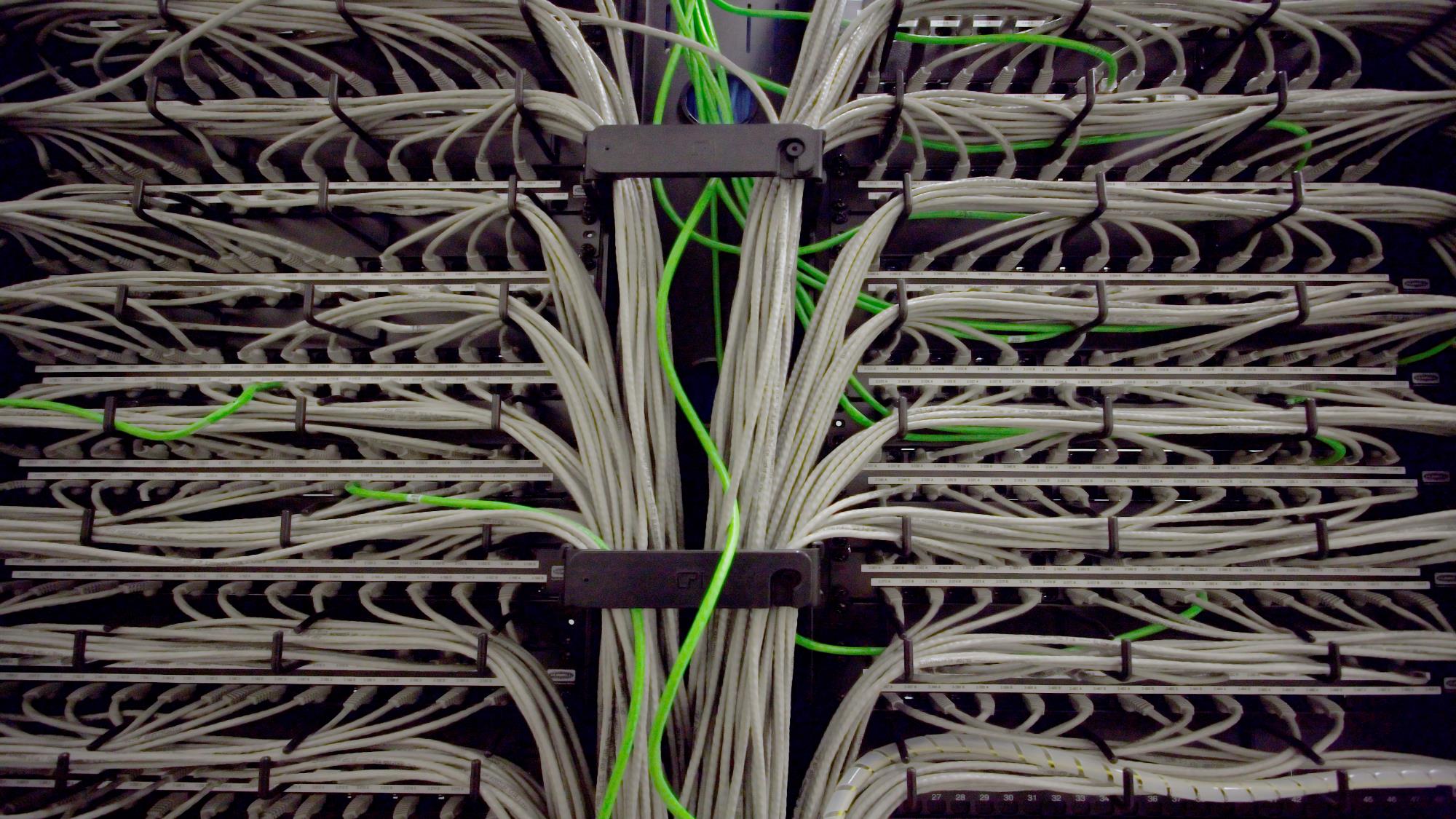 Remote Workstation-Ready!
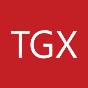 ThinkPad P15 Gen2for Creative Professionals
On-the-go high performance visual computing for animators, editors, cinematographers, broadcasters, and digital artists
“…obliterates big workflows like nobody's business.”
       -PC Mag
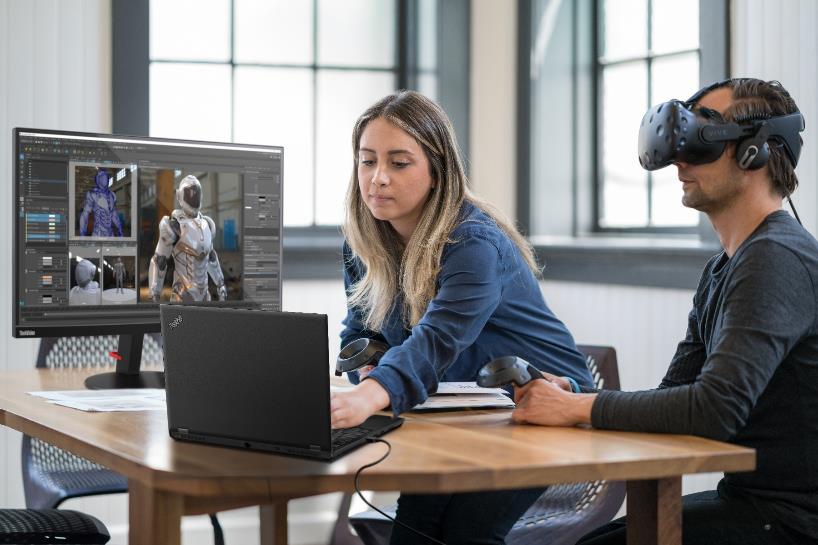 11th Gen Intel® Core™ CPUs with AI-based intelligent performance
Available XR-ready NVIDIA RTX™ A5000 to transcend design review
Durable MIL-STD testing and market-leading reliability 
Ultra-Performance mode to throttle your workflow to the redline
Free-of-charge Lenovo Performance Tuner to optimize workflow
ISV-certified with the most popular professional applications to accelerate business results:
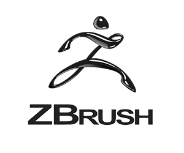 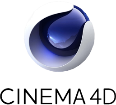 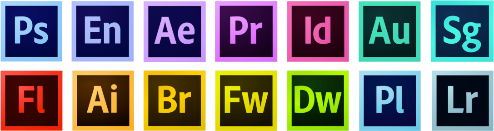 3 Year Accidental Damage Protection



5PS0V07049 | $129 MSRP
ThinkVision 
P32u



61C1RAR2US | $1,384 MSRP
Thunderbolt 4 Workstation Dock



40B00300US | $419 MSRP
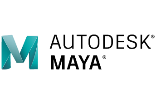 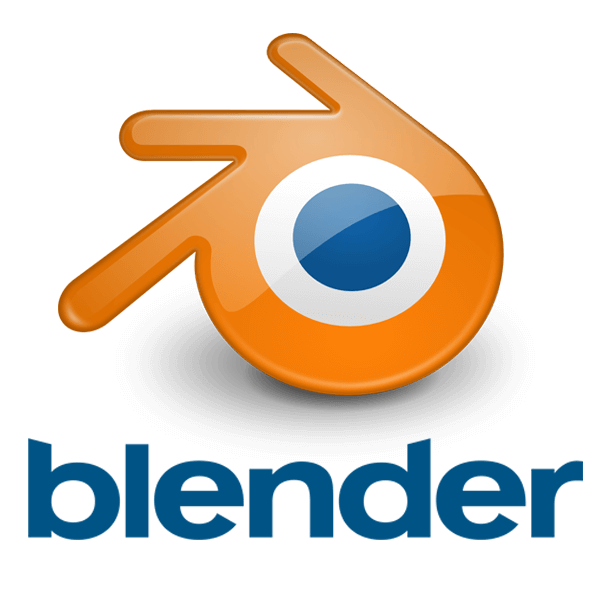 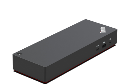 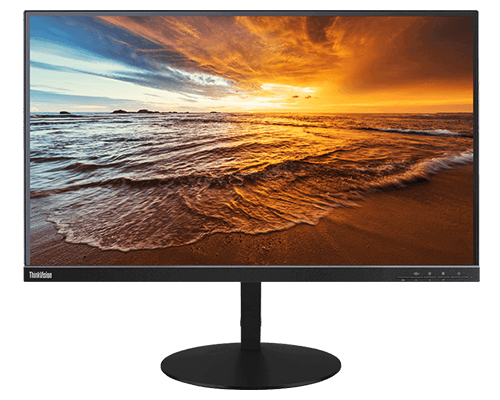 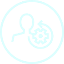 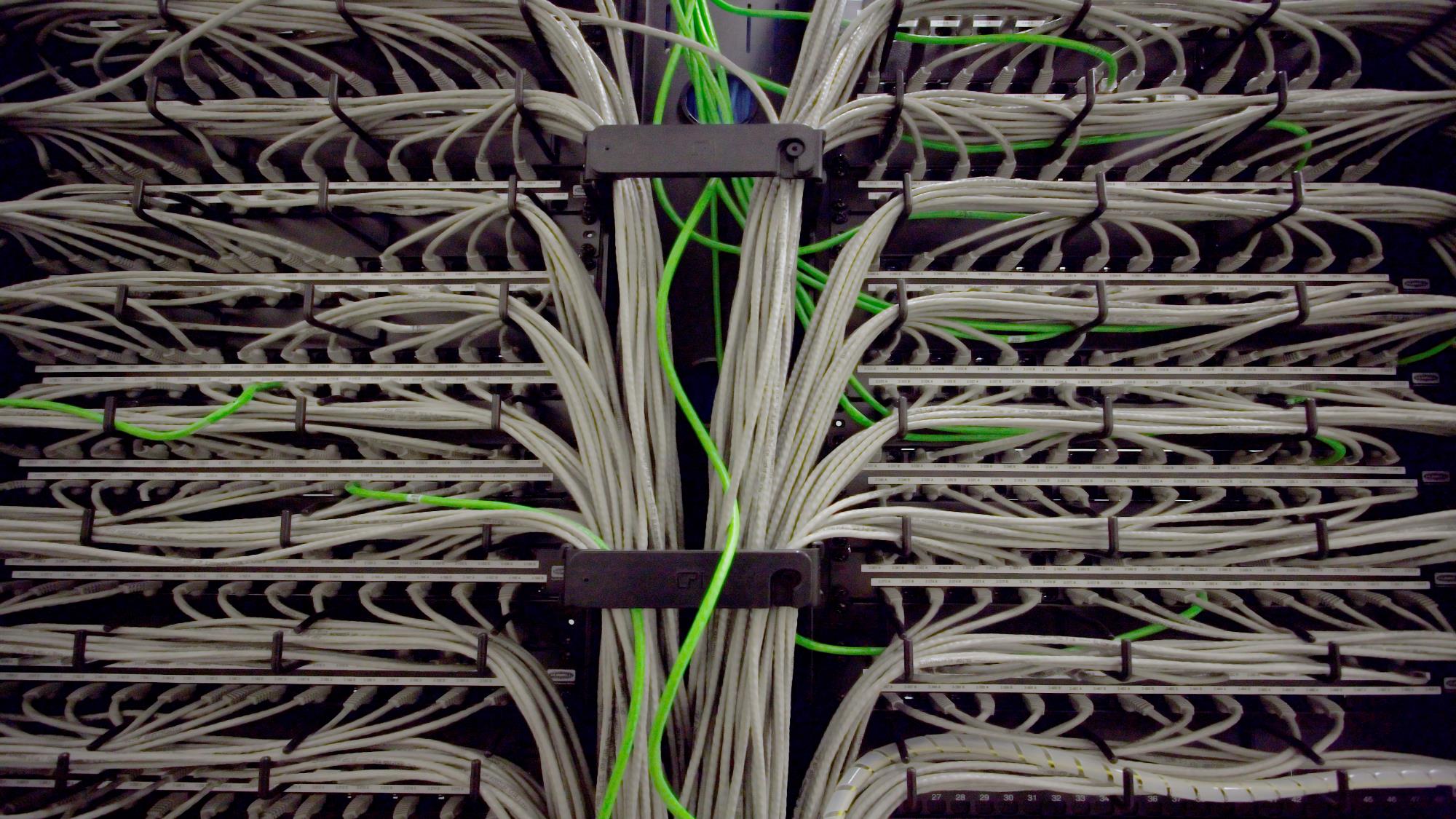 Remote Workstation-Ready!
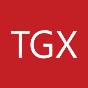 ThinkStation P620 for Creative Professionals
Unprecedented levels of power, performance and flexibility in a single socket CPU platform for animators, editors, broadcasters, and digital artists
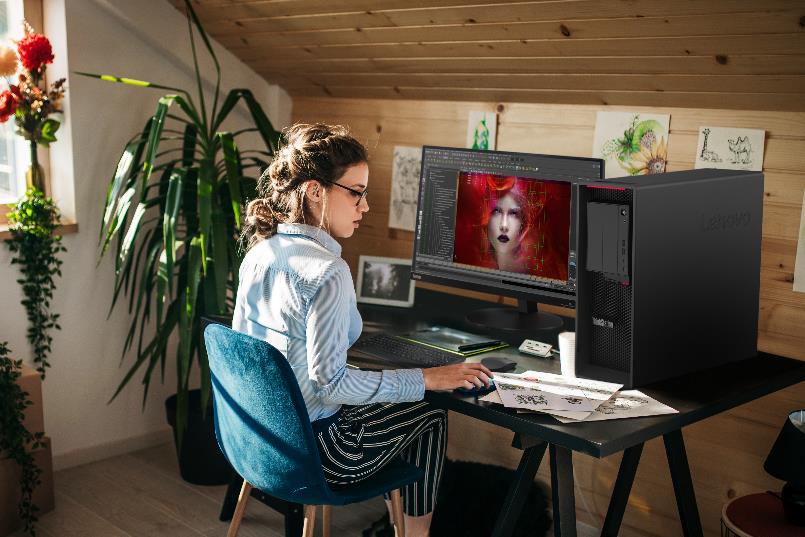 Tool-less, modular design with FLEX features for versatile IO options
AMD Ryzen™ Threadripper™ PRO CPUs with up to 64 cores
Multi-threaded performance up to 39% higher than dual CPU competitors
Latest Ampere-based NVIDIA® RTX™ graphics with 2nd gen RT Cores
Up to 1TB octa-channel memory
“The ThinkStation P620 throws in everything you could ever need, and then some.”
    -Windows Central
ISV-certified with the most popular professional applications to accelerate business results:
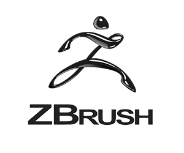 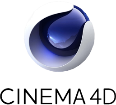 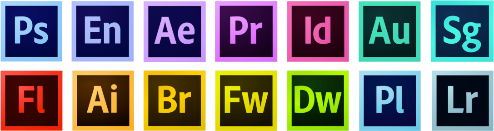 16GB 3200MHz ECC RAM



4X70Z90847 | $200 MSRP
ThinkVision 
P32u



61C1RAR2US | $1,384 MSRP
NVIDIA® RTX™ A6000 48GB



4X61D17227 | $5,999 MSRP
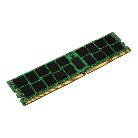 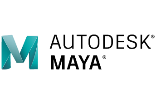 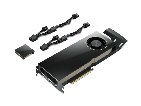 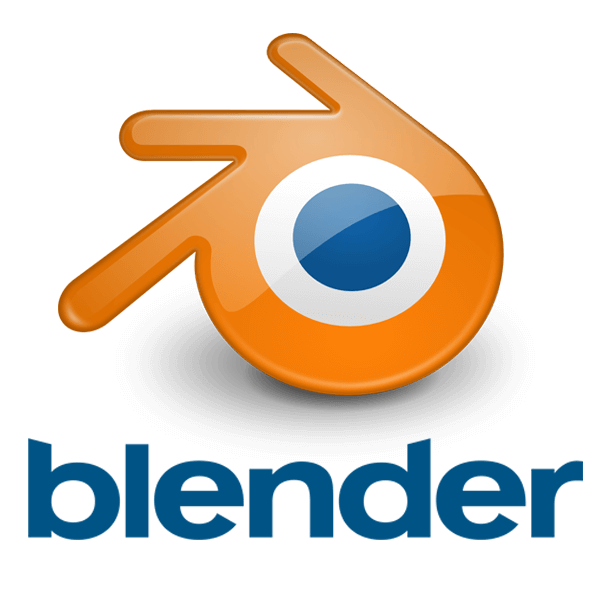 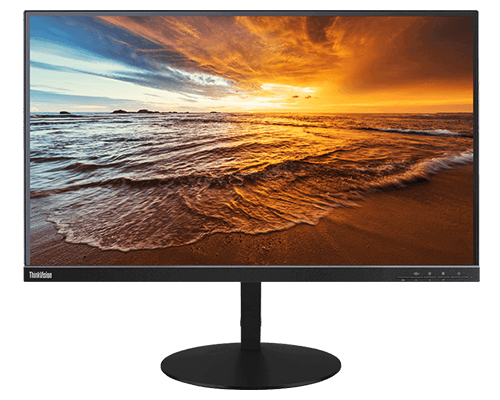 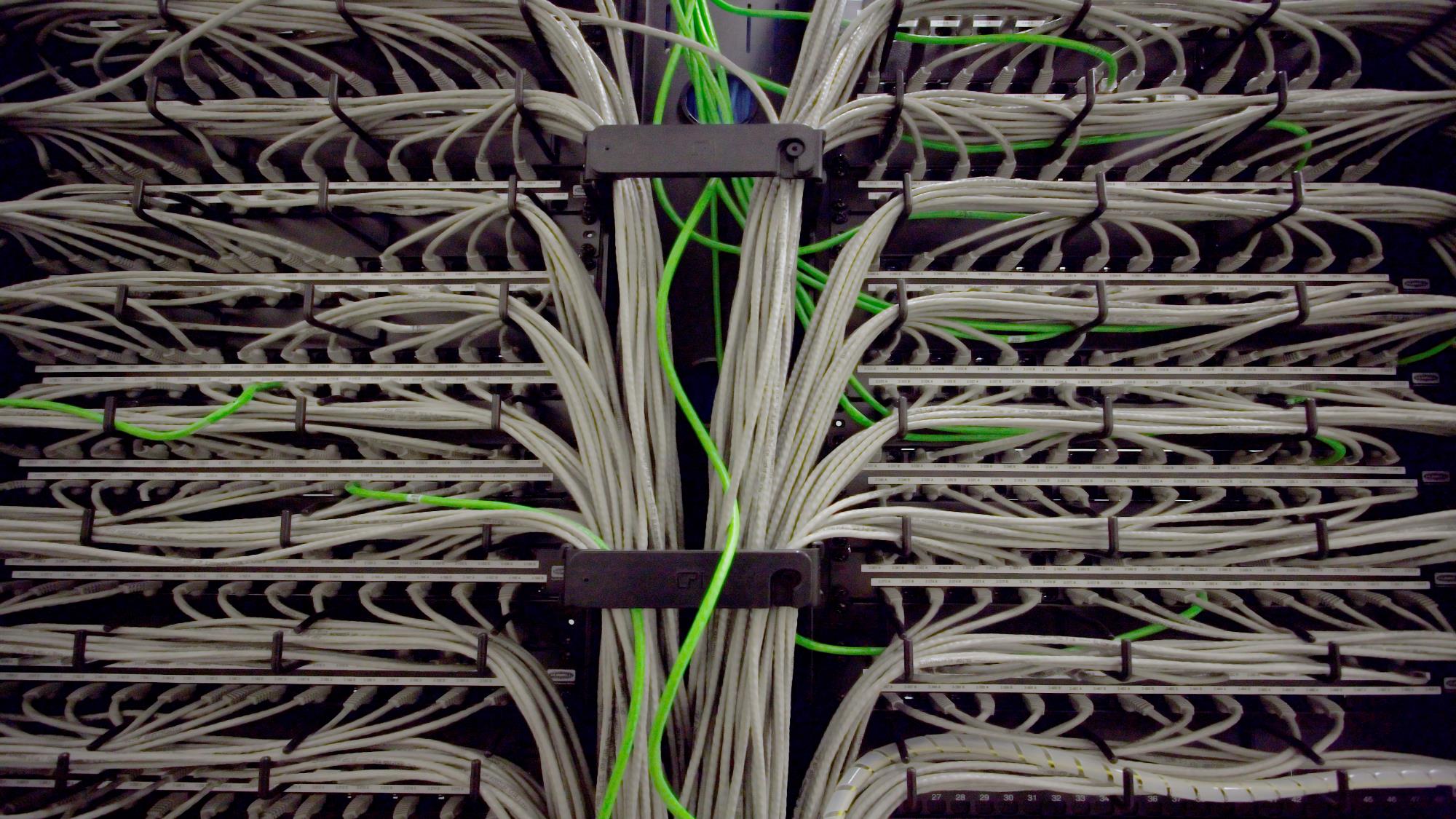 ThinkPad P14s Gen2 for Software Development and Analytics
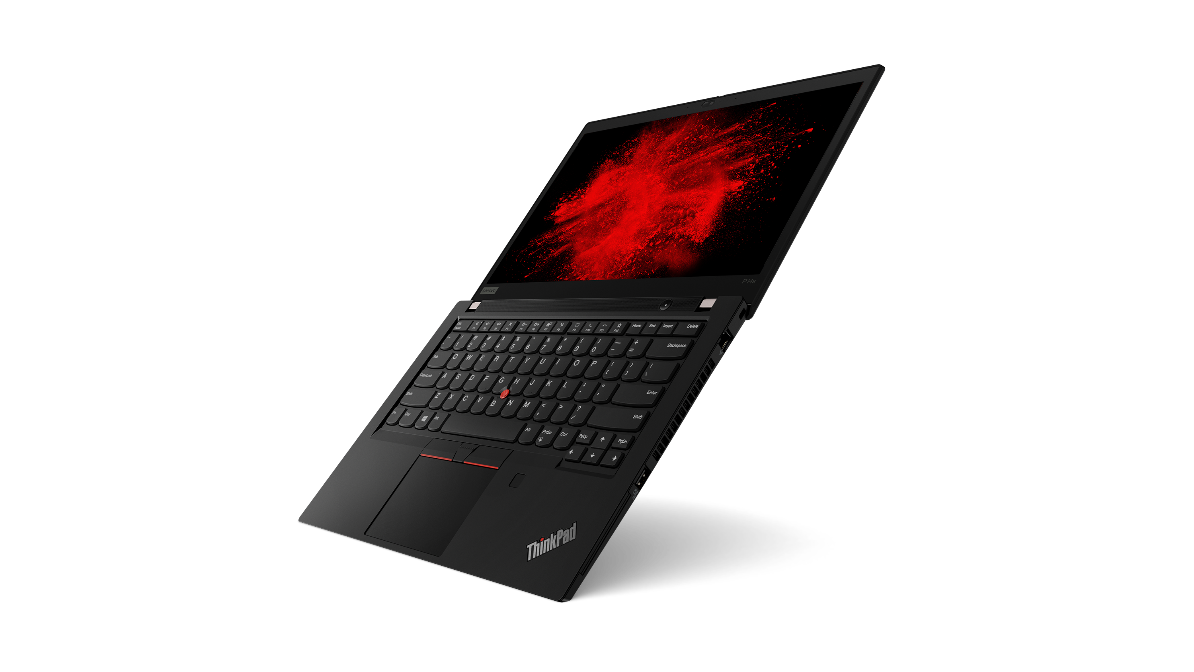 On-the-go, all-day performance in an ultraportable package for data engineers, data scientists, programmers, software engineers, and application & systems developers
“…a compact solution for those who want as much power as possible in a compact form.”
         -Dealelectronic
Most portable 14” mobile workstation at just over 3 pounds
Durable MIL-STD testing and market-leading reliability 
Support for up to 48GB system memory
All-day battery up to 10 hours with Rapid Charge technology
Diverse and holistic Linux support
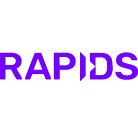 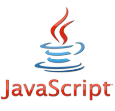 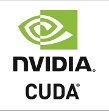 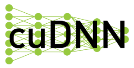 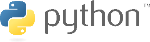 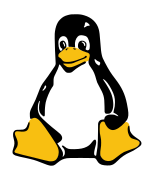 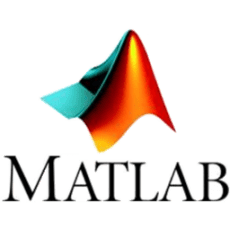 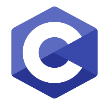 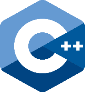 3 Year Accidental Damage Protection



5PS0V07049 | $129 MSRP
ThinkVision 
P32p



62A2GAR2US | $1,034 MSRP
Thunderbolt Gen2 Dock



40AN0135US | $320 MSRP
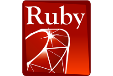 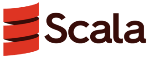 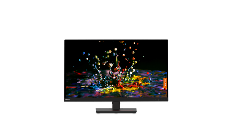 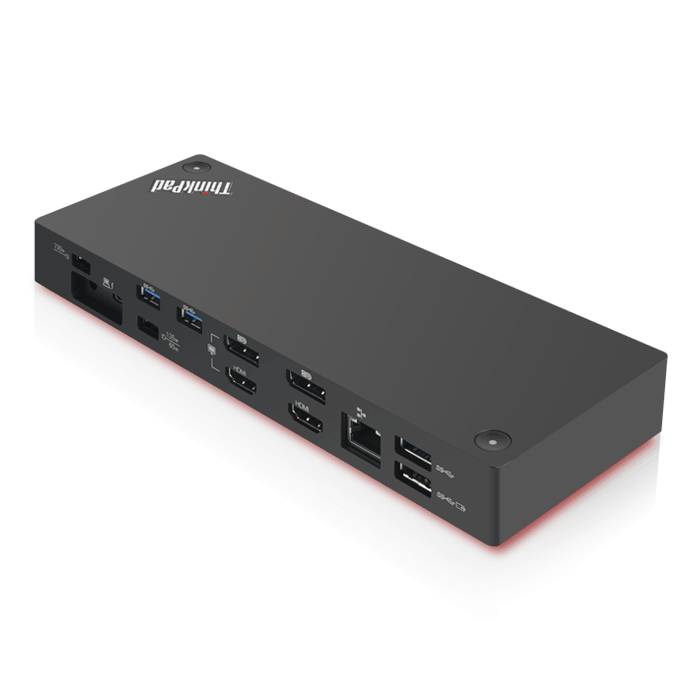 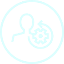 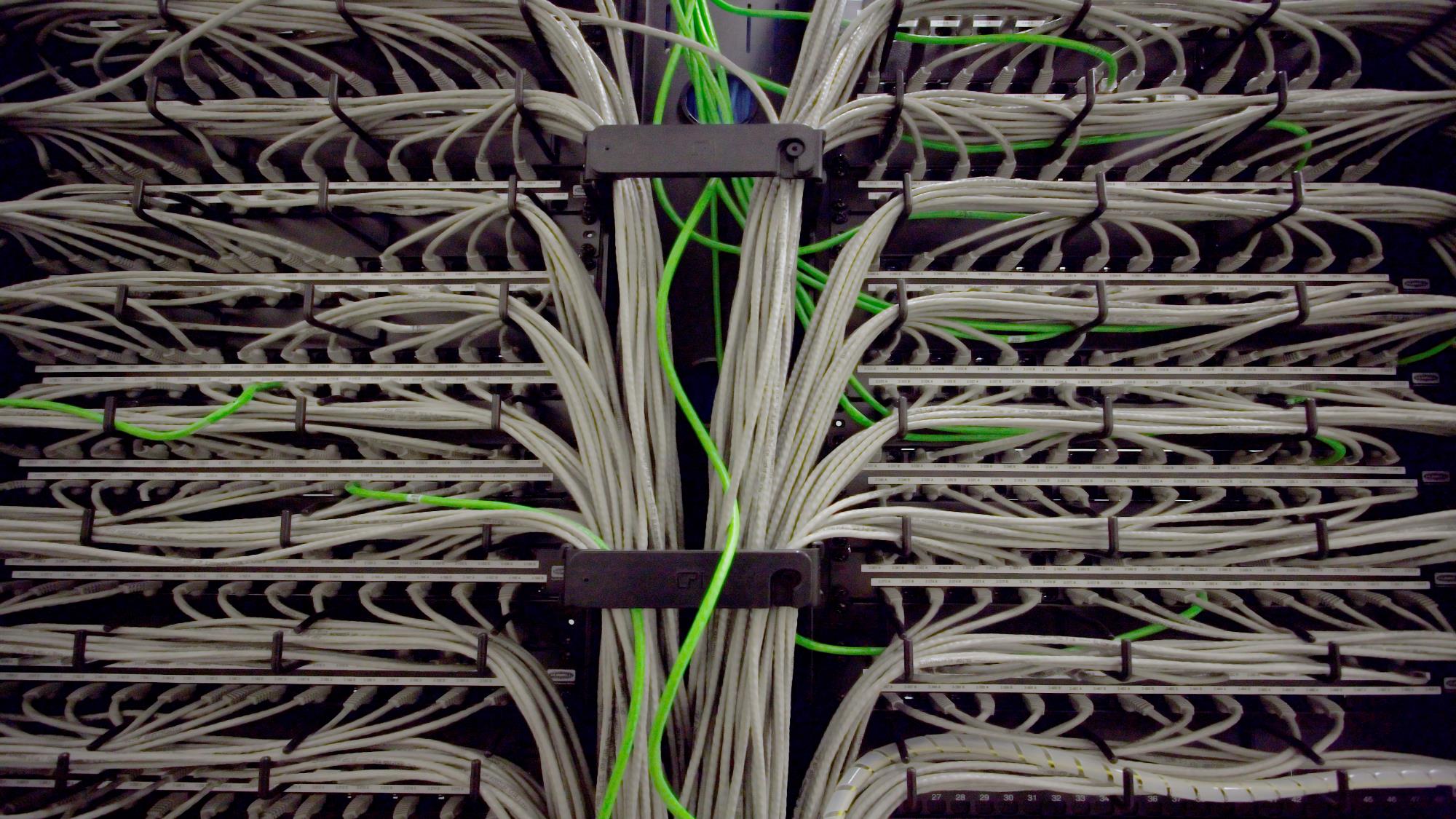 ThinkPad P15s Gen2 for Software Development and Analytics
On-the-go, all-day performance in a value package for data engineers, data scientists, programmers, software engineers, and application & systems developers
Editor’s Choice Award by Laptopmedia.com
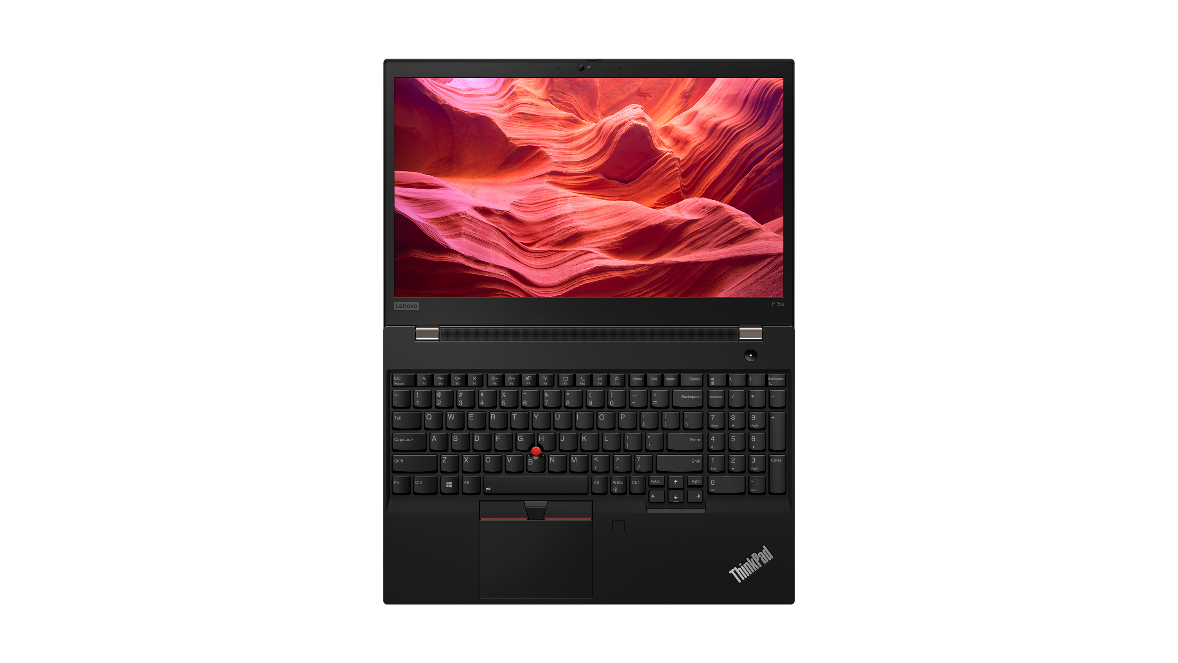 Ultrabook workstation with award-winning keyboard and number pad 
Durable MIL-STD testing and market-leading reliability 
Support for Support for up to 48GB system memory
All-day battery up to 10 hours with Rapid Charge technology
Diverse and holistic Linux support
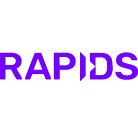 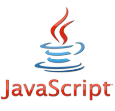 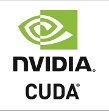 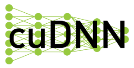 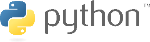 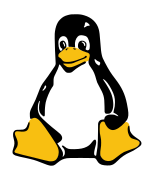 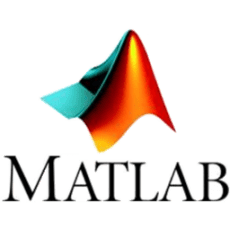 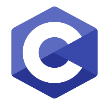 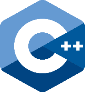 3 Year Accidental Damage Protection



5PS0V07049 | $129 MSRP
ThinkVision 
P32p



62A2GAR2US | $1,034 MSRP
Thunderbolt Gen2 Dock



40AN0135US | $320 MSRP
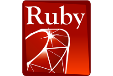 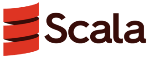 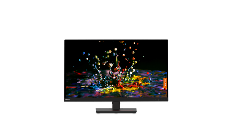 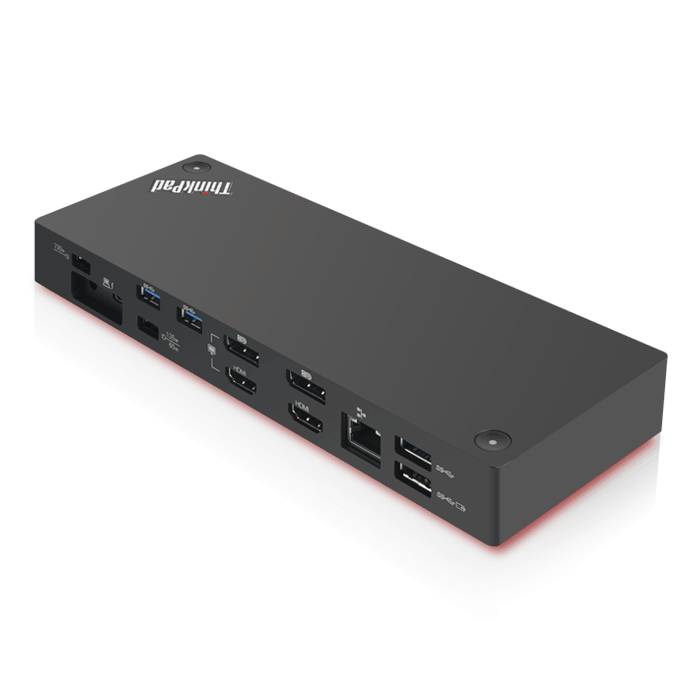 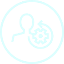 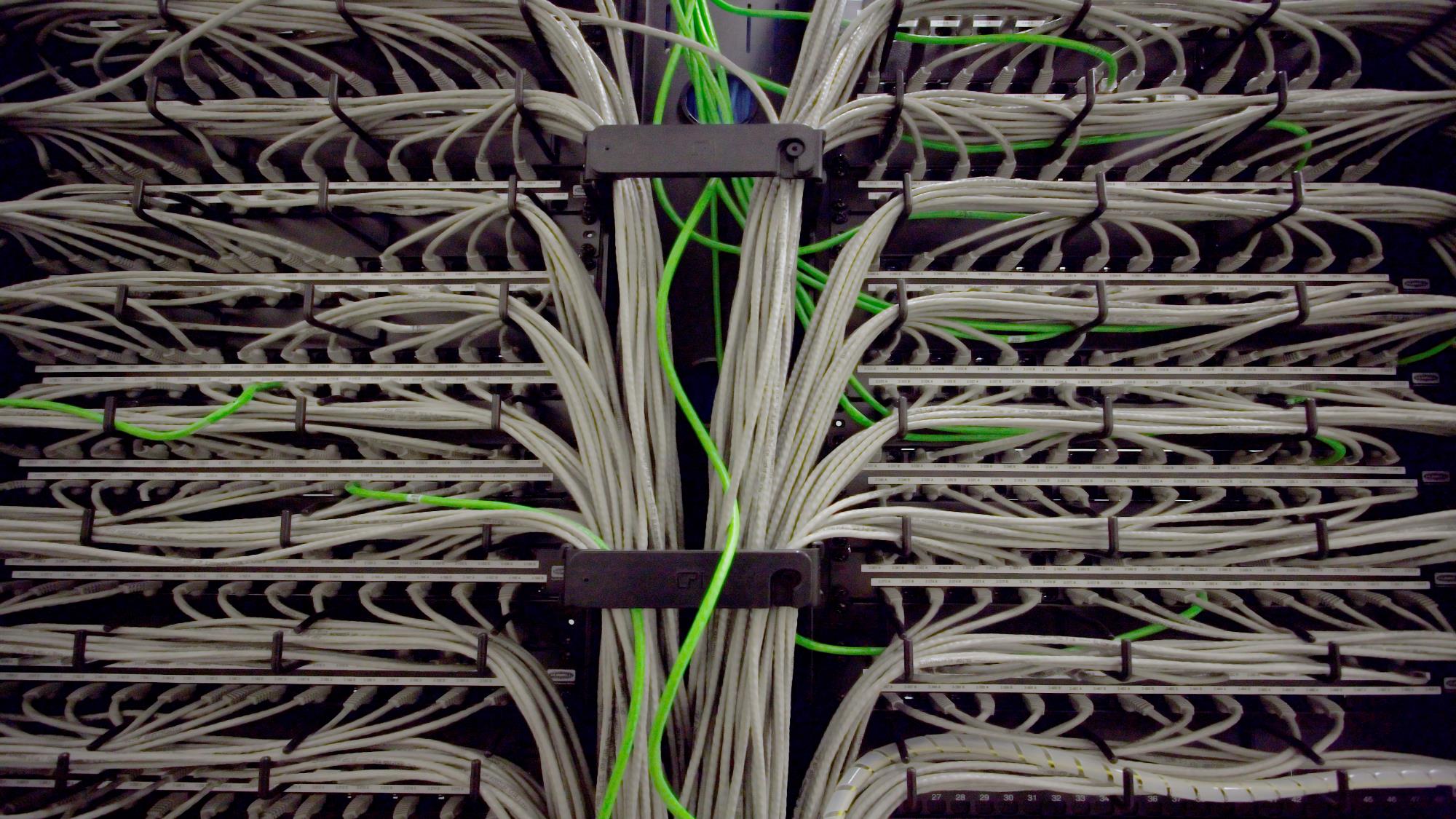 Remote Workstation-Ready!
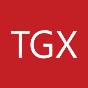 ThinkPad P15v Gen2 for Software Development and Analytics
A wallet-friendly, computationally powerful workstation for data engineers, data scientists, programmers, software engineers, and application & systems developers
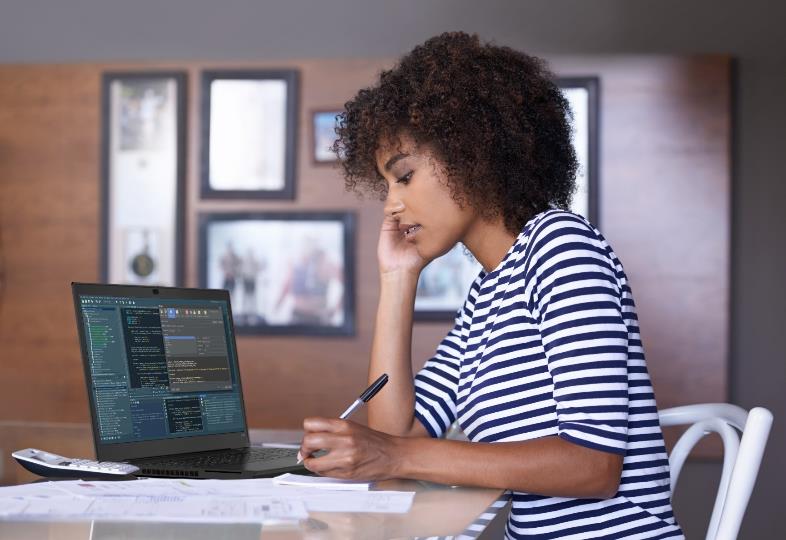 “Increased flexibility within the 15-inch space…for professional workflows.”
- Hexus
11th Gen Intel® Core™ CPUs with AI-based intelligent performance
Now available with up to NVIDIA RTX™ A2000
Available stunning 15.6” IPS 4K UHD display with color calibration
Ultra-Performance mode to throttle your workflow to the redline
Diverse and holistic Linux support
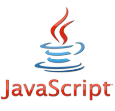 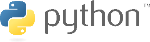 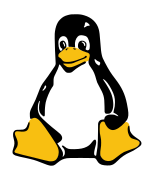 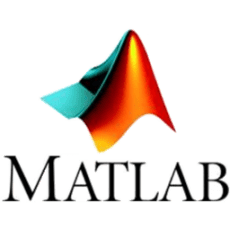 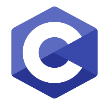 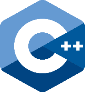 3 Year Accidental Damage Protection



5PS0V07049 | $129 MSRP
ThinkVision 
P32p



62A2GAR2US | $1,034 MSRP
Thunderbolt 4 Workstation Dock



40B00300US | $419 MSRP
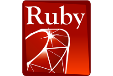 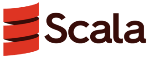 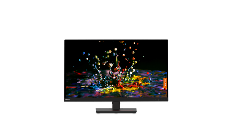 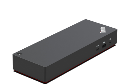 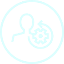 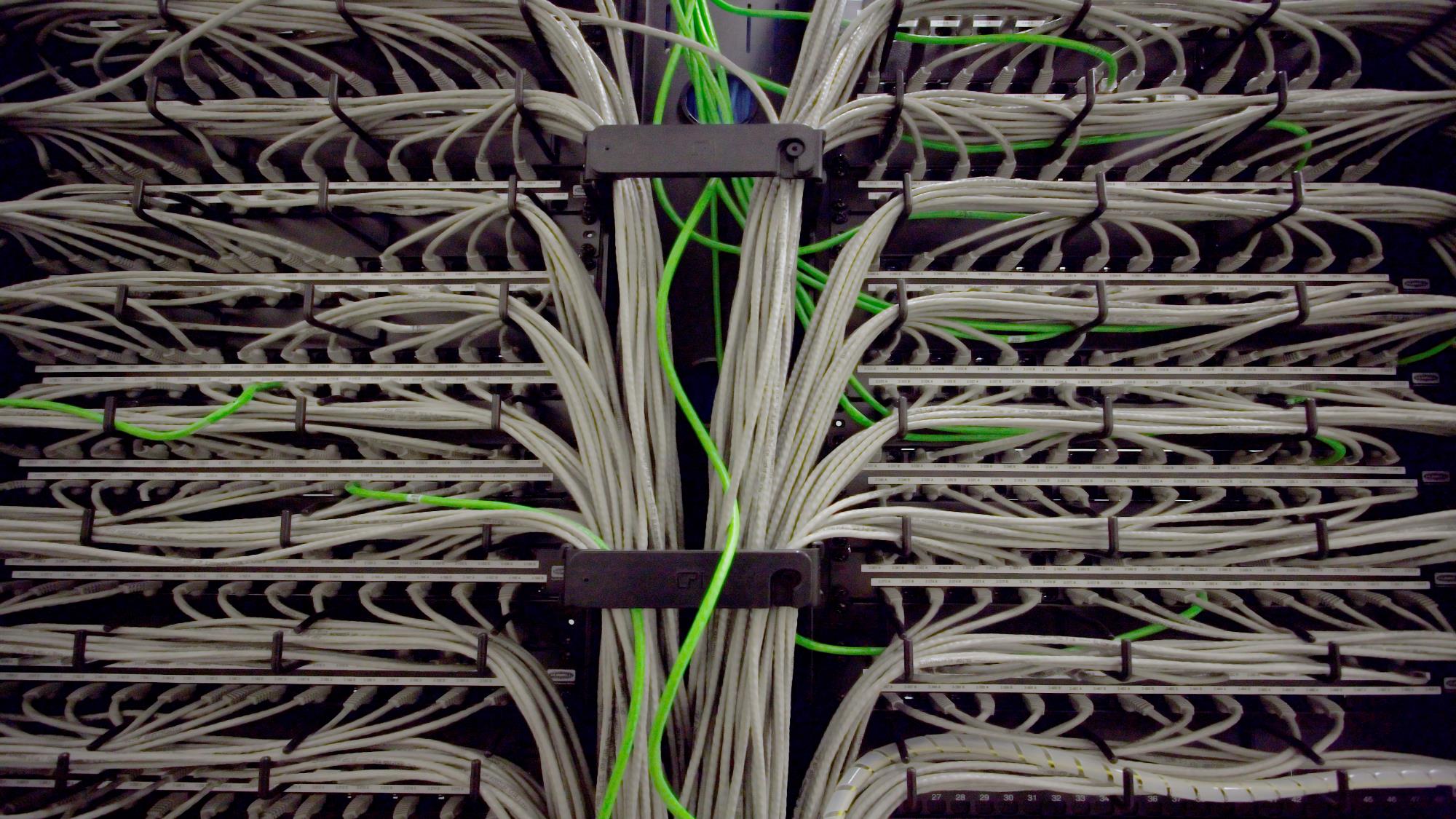 Remote Workstation-Ready!
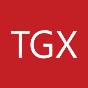 ThinkPad P1 Gen4 for Software Development and Analytics
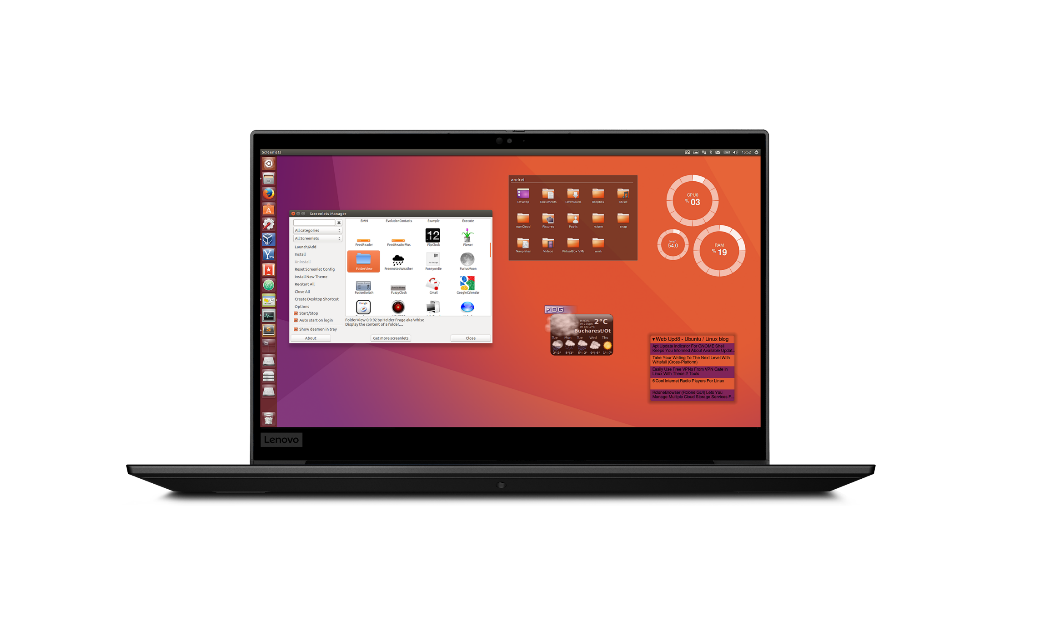 On-the-go performance in a premium package for data engineers, data scientists, programmers, software engineers, and application & systems developers
11th Gen Intel® Core™ CPUs with AI-based intelligent performance
Leveled-up 3D graphics performance now up to NVIDIA RTX™ A5000
Durable MIL-STD testing and market-leading reliability 
Ultra-Performance mode to throttle your workflow to the redline
Diverse and holistic Linux support
“Best laptop for programming in 2020.”
         -Creative Bloq
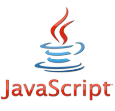 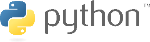 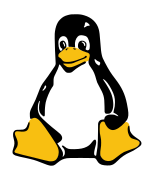 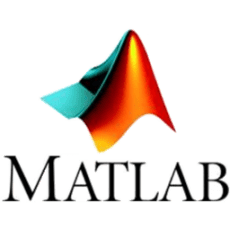 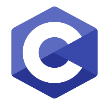 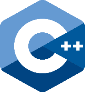 3 Year Accidental Damage Protection



5PS0V07049 | $129 MSRP
ThinkVision 
P32p



62A2GAR2US | $1,034 MSRP
Thunderbolt 4 Workstation Dock



40B00300US | $419 MSRP
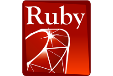 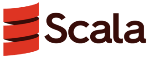 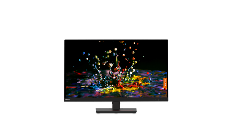 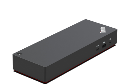 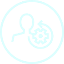 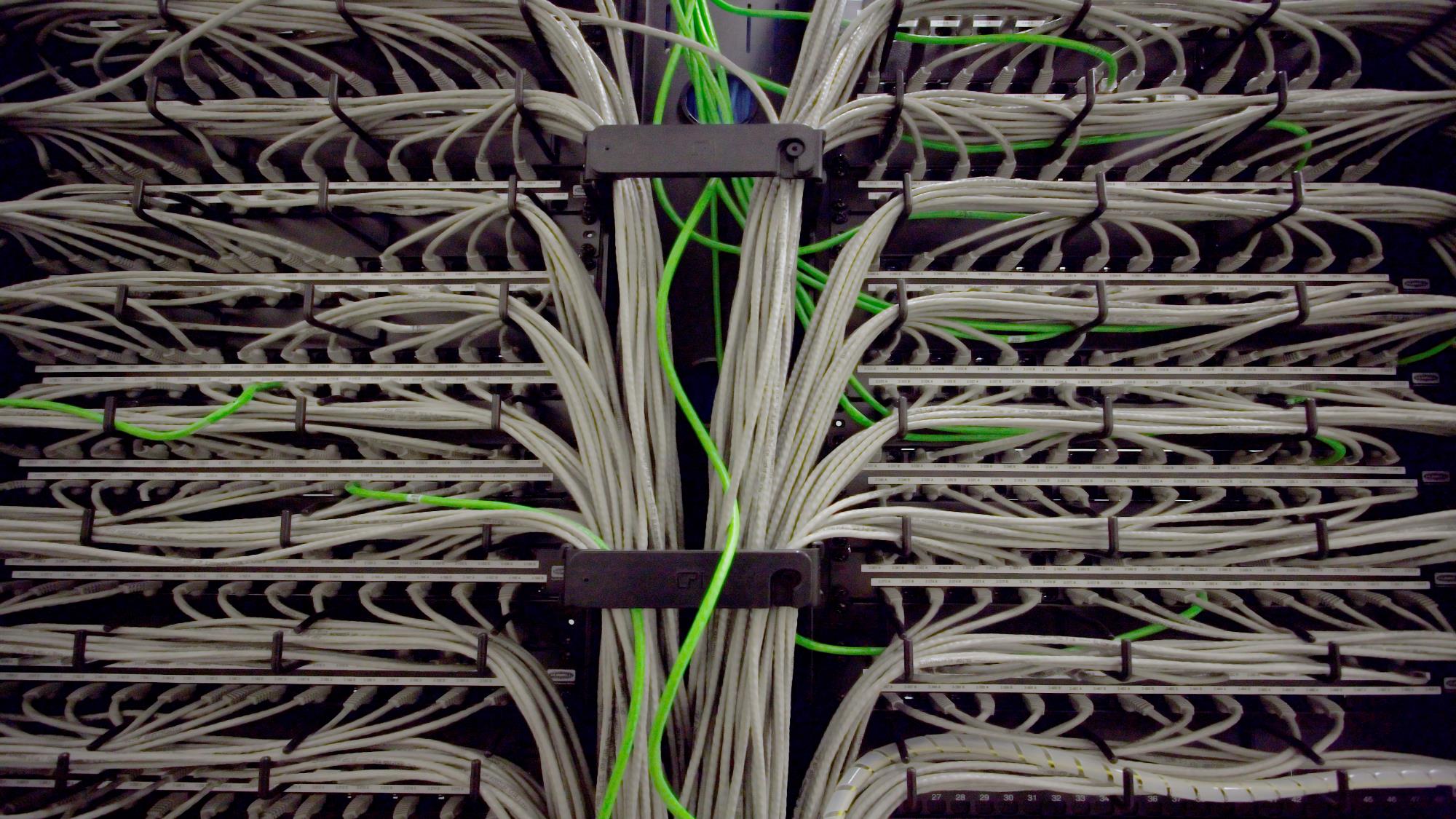 Remote Workstation-Ready!
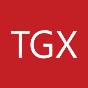 ThinkPad P15 Gen2 for Software Development and Analytics
On-the-go high performance client computing for data engineers, data scientists, programmers, software engineers, and application & systems developers
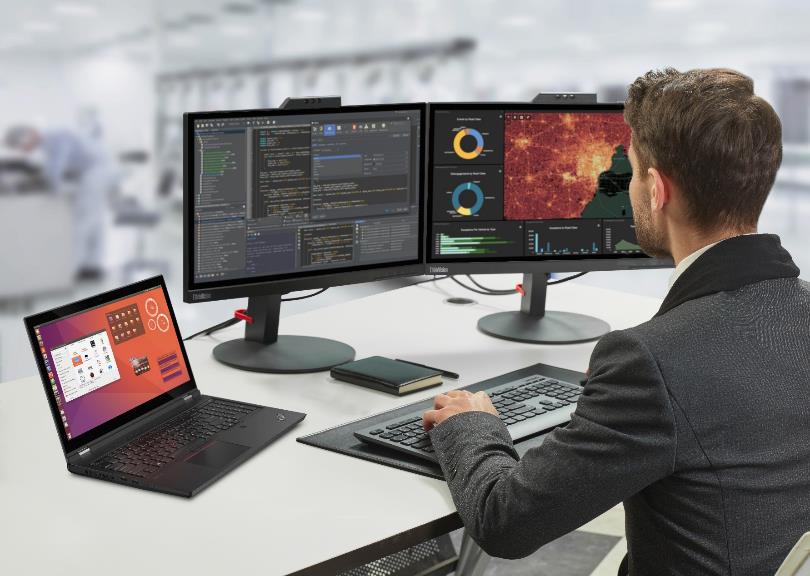 “…obliterates big workflows like nobody's business.”
       -PC Mag
11th Gen Intel® Core™ CPUs with AI-based intelligent performance
Durable MIL-STD testing and market-leading reliability 
Up to 128GB total system memory and 4TB PCIe NVMe storage
Free-of-charge Lenovo Performance Tuner to optimize workflow
Diverse and holistic Linux support
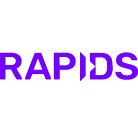 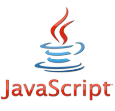 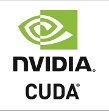 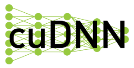 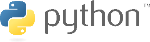 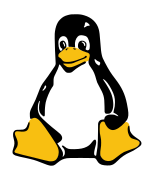 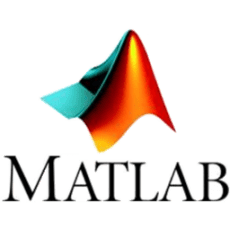 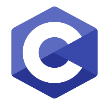 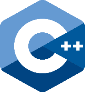 3 Year Accidental Damage Protection



5PS0V07049 | $129 MSRP
ThinkVision 
P32p



62A2GAR2US | $1,034 MSRP
Thunderbolt 4 Workstation Dock



40B00300US | $419 MSRP
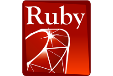 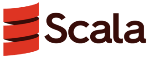 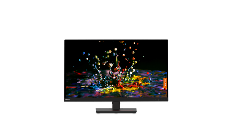 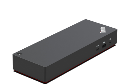 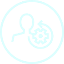 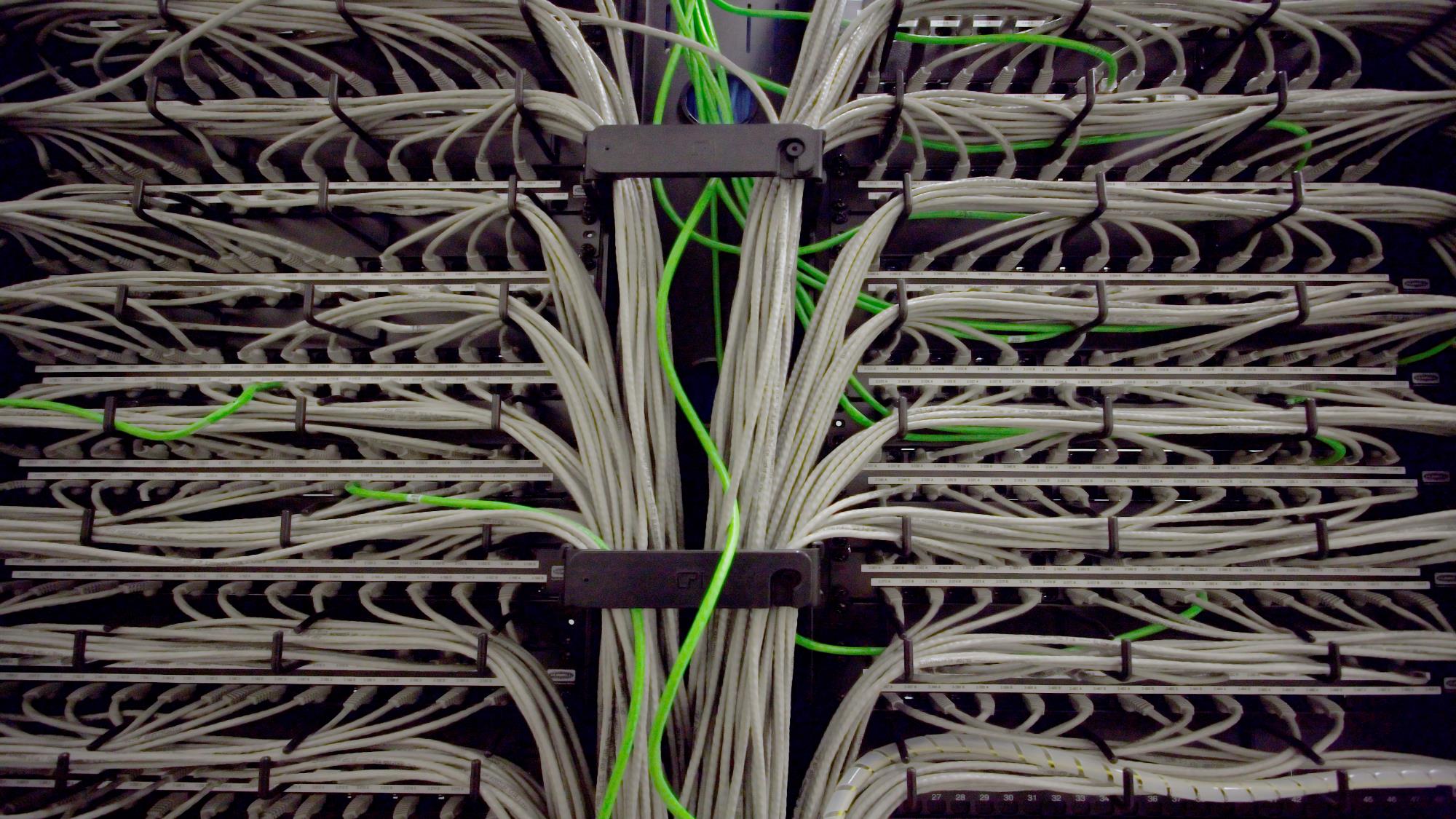 Remote Workstation-Ready!
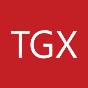 ThinkStation P620 for Software Development and Analytics
Unprecedented levels of power, performance and flexibility in a single socket CPU platform for software, data engineers, and application & systems developers
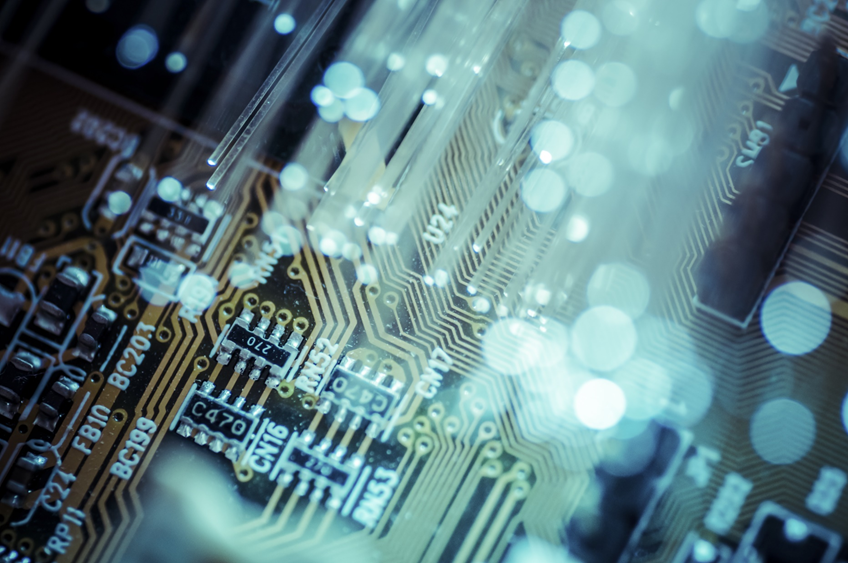 “The ThinkStation P620 throws in everything you could ever need, and then some.”
    - Windows Central
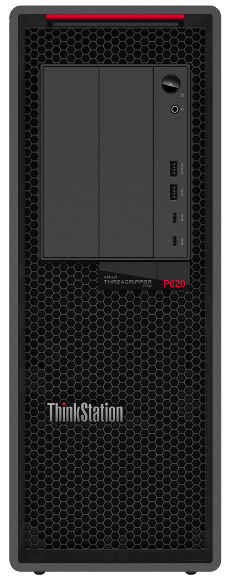 Tool-less, modular design with FLEX features for versatile IO options
AMD Ryzen™ Threadripper™ PRO CPUs with up to 64 cores
Multi-threaded performance up to 39% higher than dual CPU platforms
Latest NVIDIA RTX™ GPUs with 3rd gen Tensor Cores
Up to 1TB octa channel system memory
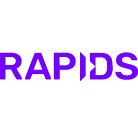 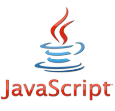 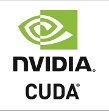 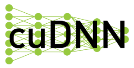 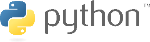 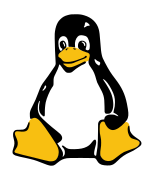 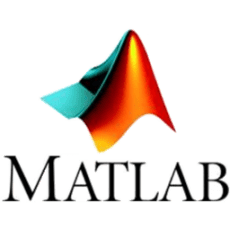 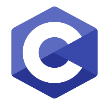 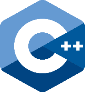 16GB 3200MHz ECC RAM



4X70Z90847 | $200 MSRP
ThinkVision 
P32p



62A2GAR2US | $1,034 MSRP
2TB M.2 PCIe Gen4 NVMe SSD



4XB1D04758 | $699 MSRP
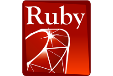 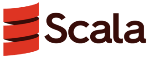 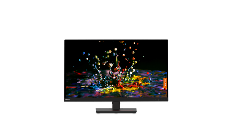 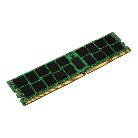 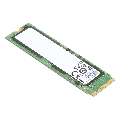 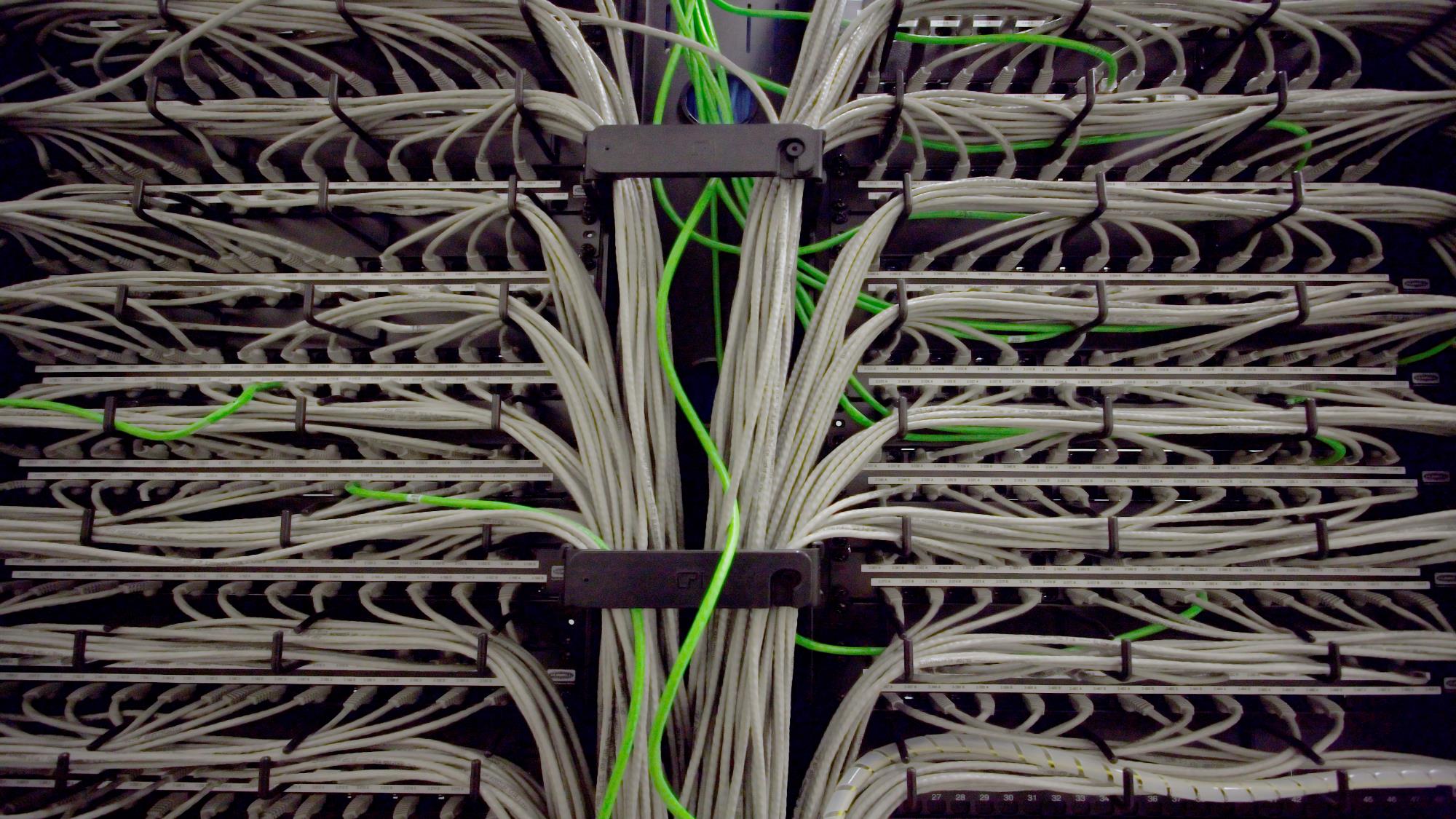 ThinkPad P14s Gen2 for Engineering Education
On-the-go, all-day performance in an ultraportable package for technical educators and mechanical, structural, aerospace, civil, and industrial engineering students
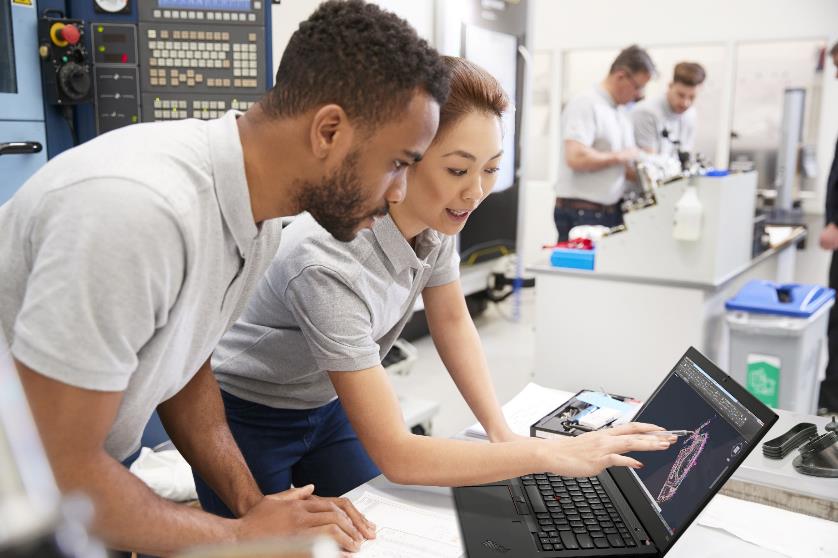 Most portable 14” mobile workstation at just over 3 pounds
Immersive A/V experience with Dolby® Audio™ Premium sound 
All-new updated NVIDIA Turing-based graphics for lite duty CAD
Free-of-charge pro app acceleration in Lenovo Performance Tuner
All-day battery up to 15 hours with Rapid Charge technology
“…a compact solution for those who want as much power as possible in a compact form.”
  -Dealelectronic
ISV-certified with the most popular professional applications to accelerate optimal learning outcomes:
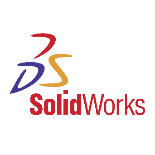 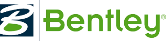 3 Year Accidental Damage Protection



5PS0V07049 | $129 MSRP
ThinkVision 
P24q



61F5GAR1US | $304 MSRP
Thunderbolt Gen2 Dock



40AN0135US | $320 MSRP
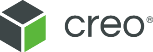 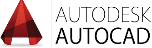 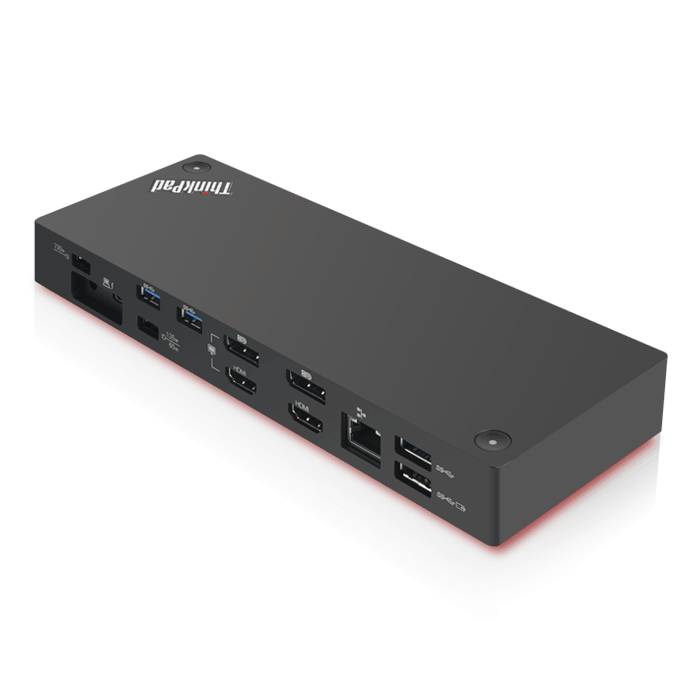 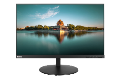 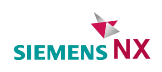 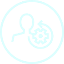 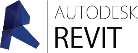 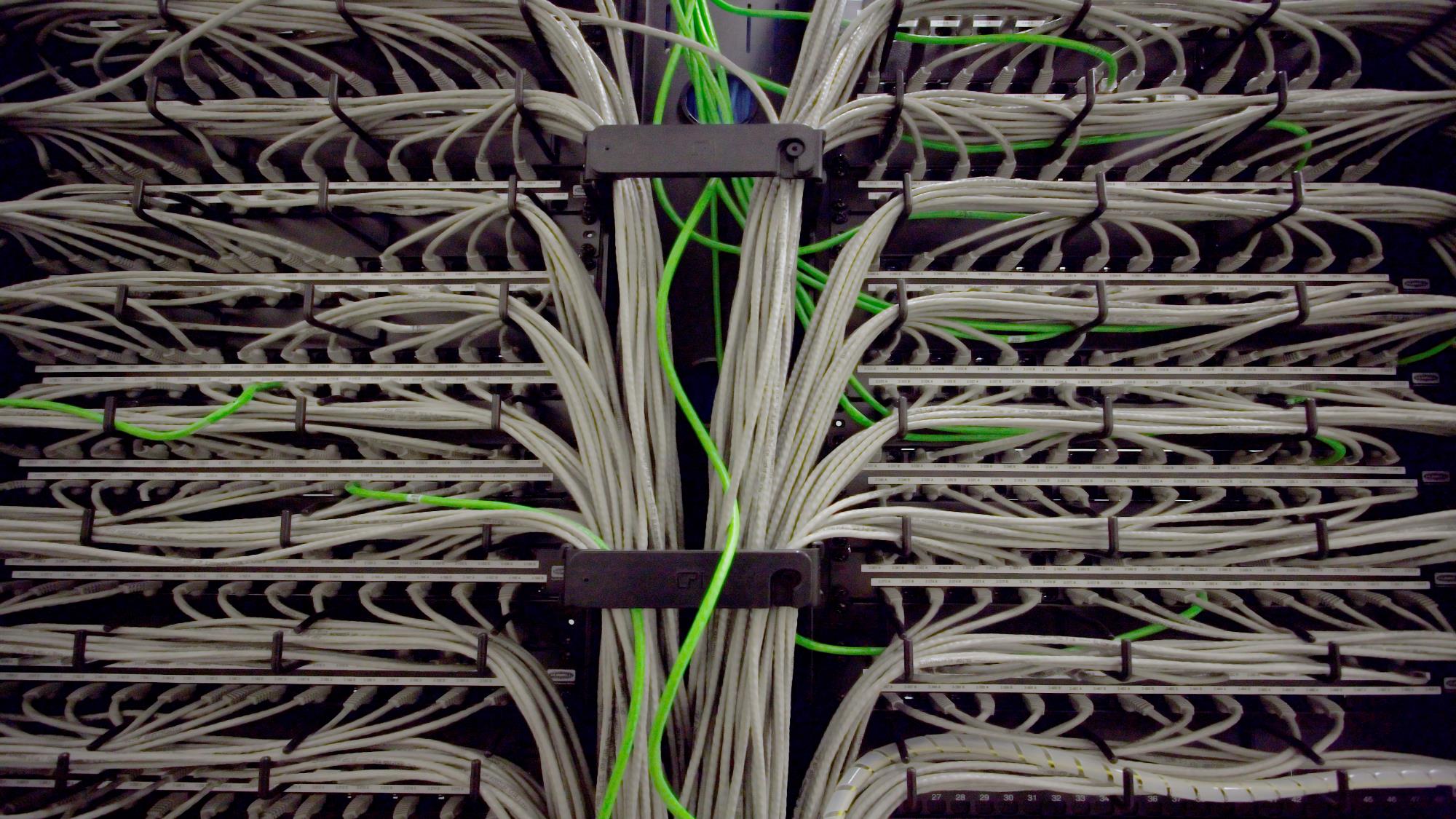 ThinkPad P15s Gen2 for Engineering Education
On-the-go, all-day performance in a value package for technical educators and mechanical, structural, aerospace, civil, and industrial engineering students
Editor’s Choice Award of Laptopmedia.com
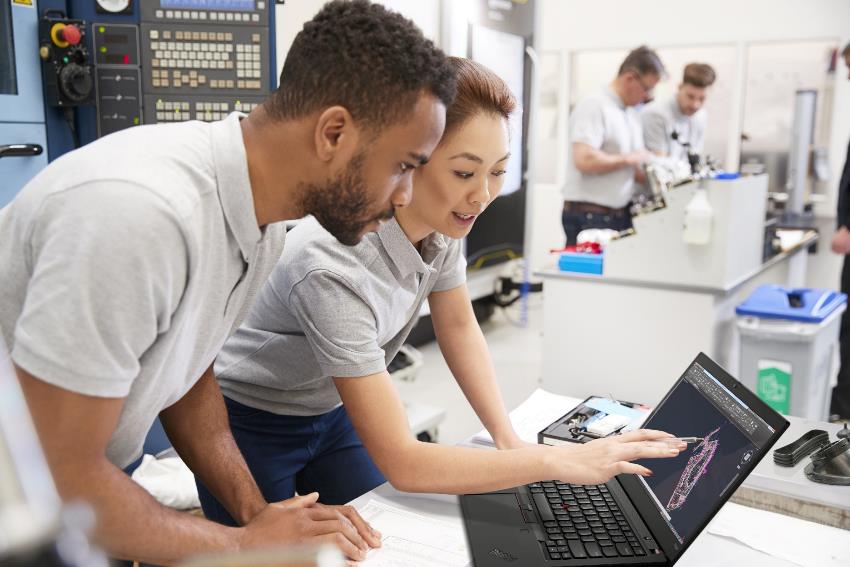 Ultrabook workstation with award-winning keyboard and number pad 
Immersive A/V experience with Dolby® Audio™ Premium sound 
All-new updated NVIDIA Turing-based graphics for lite duty CAD
Free-of-charge pro app acceleration in Lenovo Performance Tuner
All-day battery up to 15 hours with Rapid Charge technology
ISV-certified with the most popular professional applications to accelerate optimal learning outcomes:
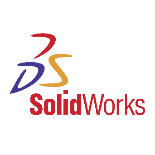 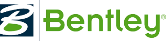 3 Year Accidental Damage Protection



5PS0V07049 | $129 MSRP
ThinkVision 
P24q



61F5GAR1US | $304 MSRP
Thunderbolt Gen2 Dock



40AN0135US | $320 MSRP
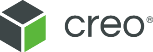 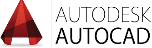 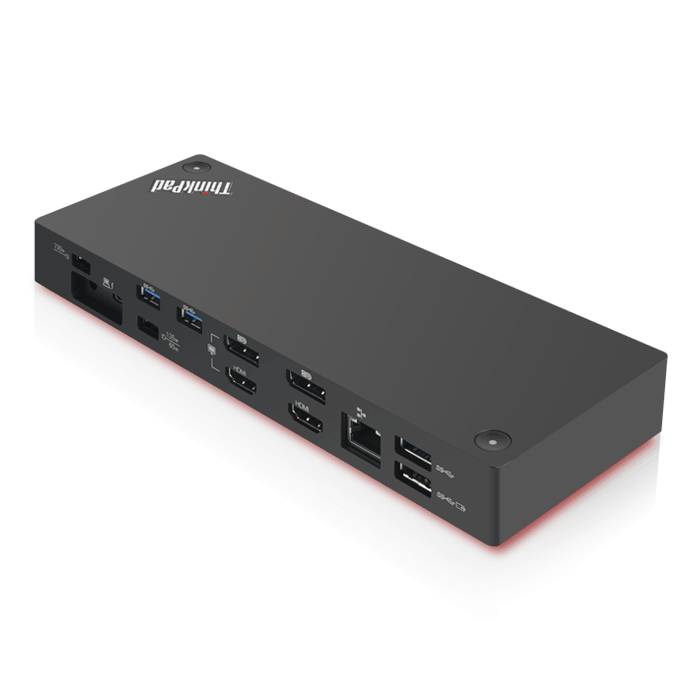 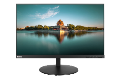 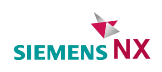 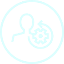 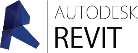 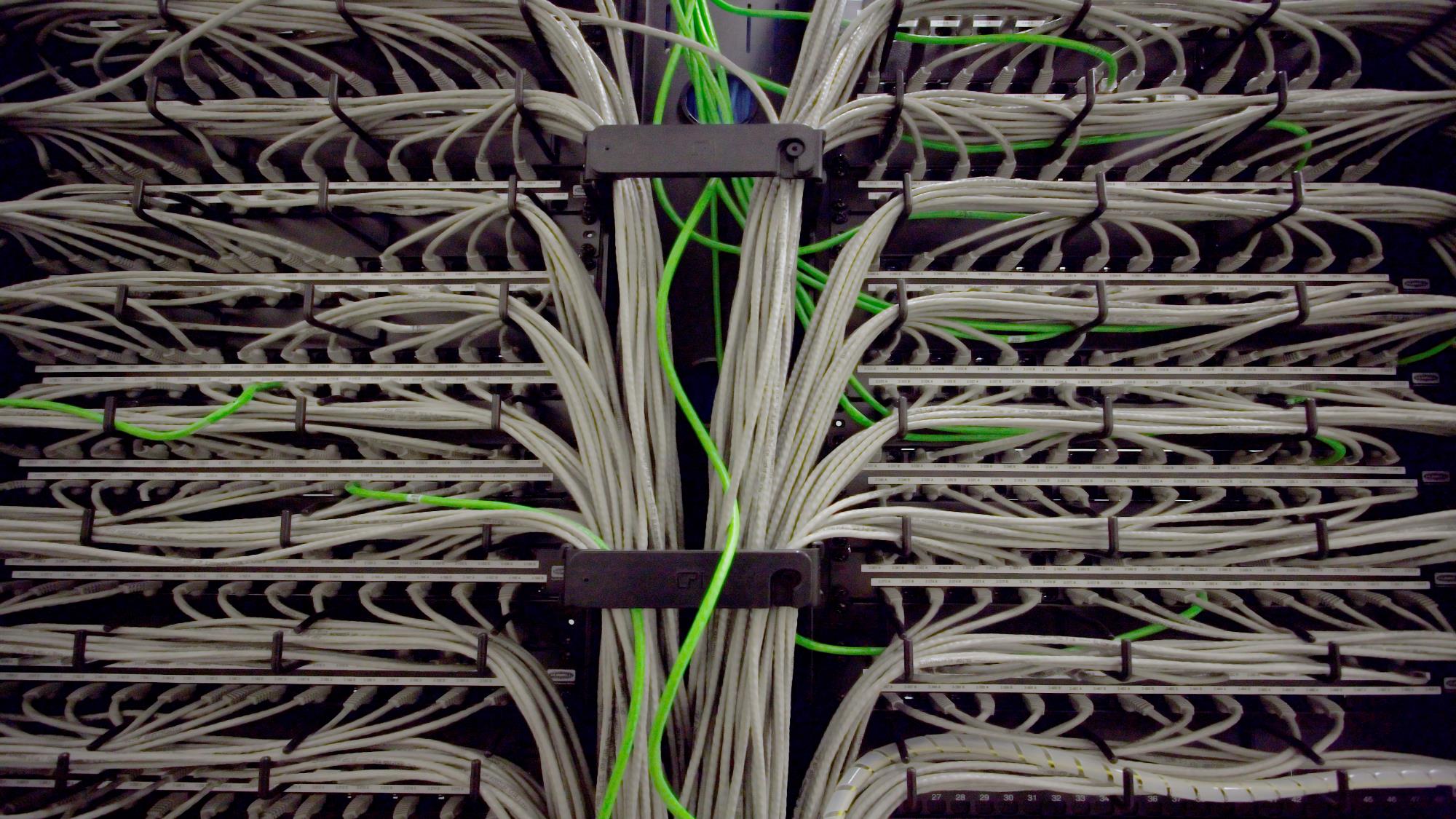 Remote Workstation-Ready!
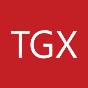 ThinkPad P15v Gen2 for Engineering Education
A brilliant visual workspace and exceptional performance for technical educators and mechanical, structural, aerospace, civil, and industrial engineering students
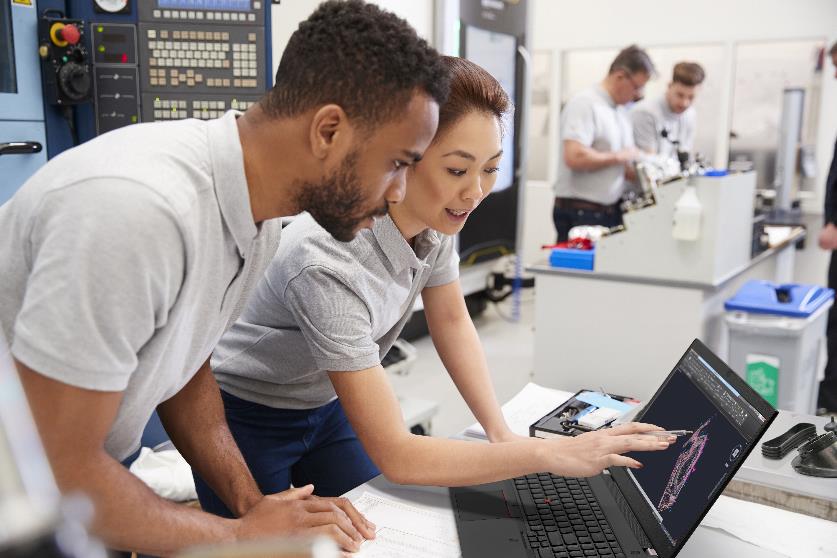 11th Gen Intel® Core™ CPUs with AI-based intelligent performance
Now available with up to NVIDIA RTX™ A2000
Available stunning 15.6” IPS 4K UHD display with color calibration
Ultra-Performance mode to accelerate technical education outcomes
High-capacity battery with Rapid Charge technology
“Increased flexibility within the 15-inch space…for professional workflows.”
- Hexus
ISV-certified with the most popular professional applications to accelerate optimal learning outcomes:
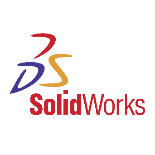 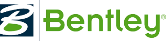 3 Year Accidental Damage Protection



5PS0V07049 | $129 MSRP
ThinkVision 
P24q



61F5GAR1US | $304 MSRP
Thunderbolt 4 Workstation Dock



40B00300US | $419 MSRP
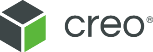 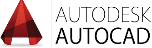 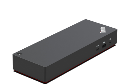 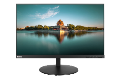 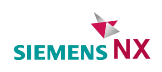 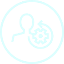 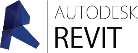 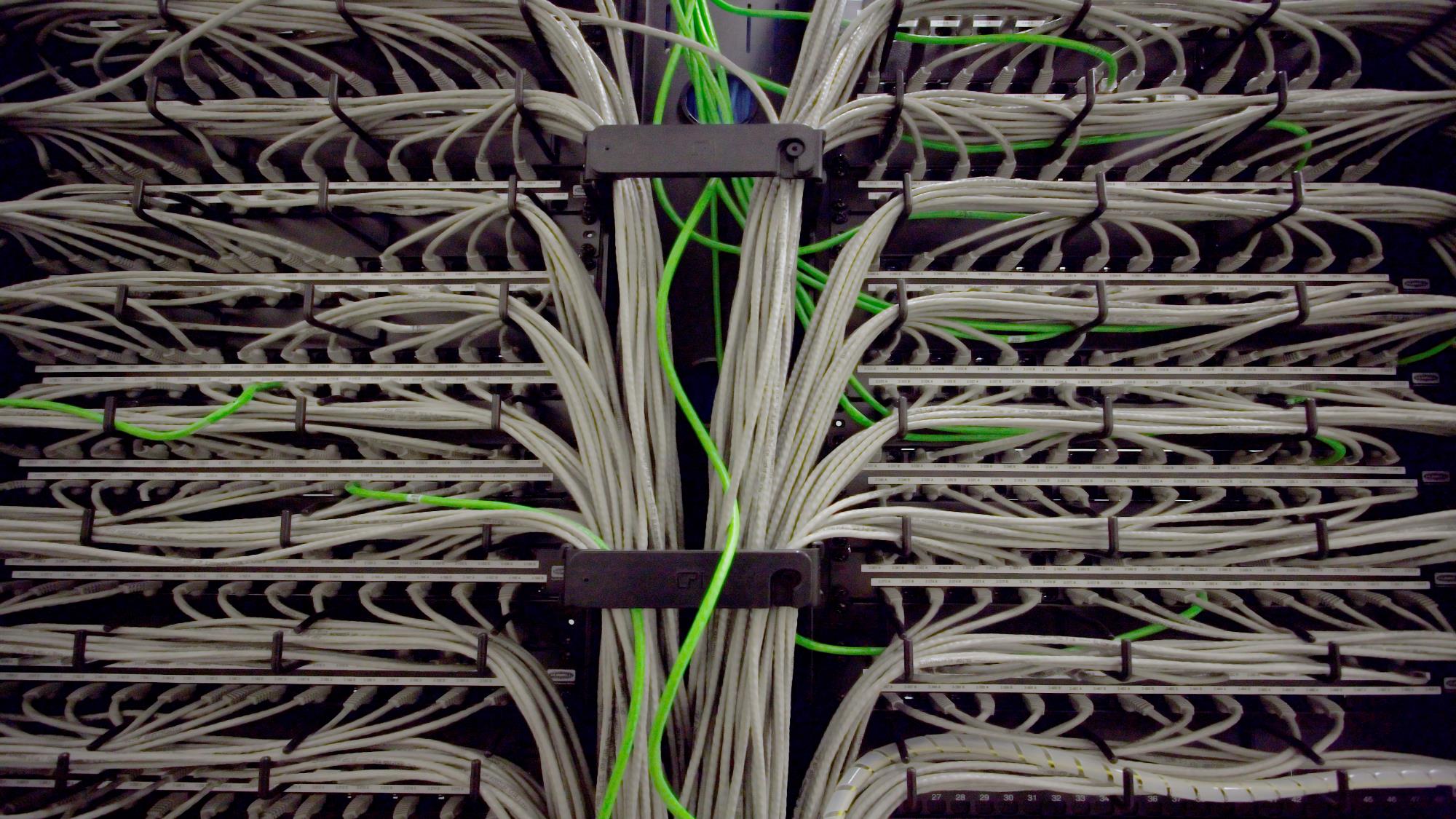 Remote Workstation-Ready!
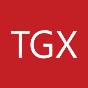 ThinkPad P1 Gen4 for Engineering Education
On-the-go performance in a premium package for technical educators and mechanical, structural, aerospace, civil, and industrial engineering students
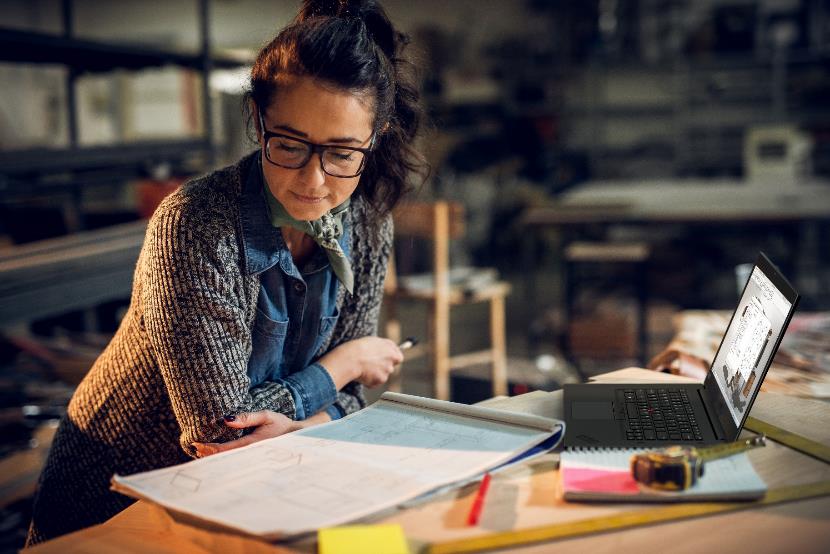 “A lean mean workstation with great performance without the bulk.”
      - Storage Review
Leveled-up 3D graphics performance now up to NVIDIA RTX™ A5000
Premium user experience with Dolby Atmos® sound and Dolby Vision™
Durable MIL-STD testing and market-leading reliability 
Ultra-Performance mode to accelerate technical education outcomes
Larger 90WH battery with Rapid Charge technology for max uptime
ISV-certified with the most popular professional applications to accelerate optimal learning outcomes:
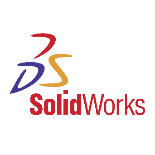 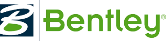 3 Year Accidental Damage Protection



5PS0V07049 | $129 MSRP
ThinkVision 
P24q



61F5GAR1US | $304 MSRP
Thunderbolt 4 Workstation Dock



40B00300US | $419 MSRP
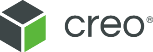 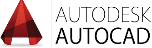 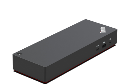 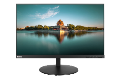 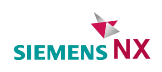 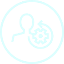 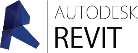 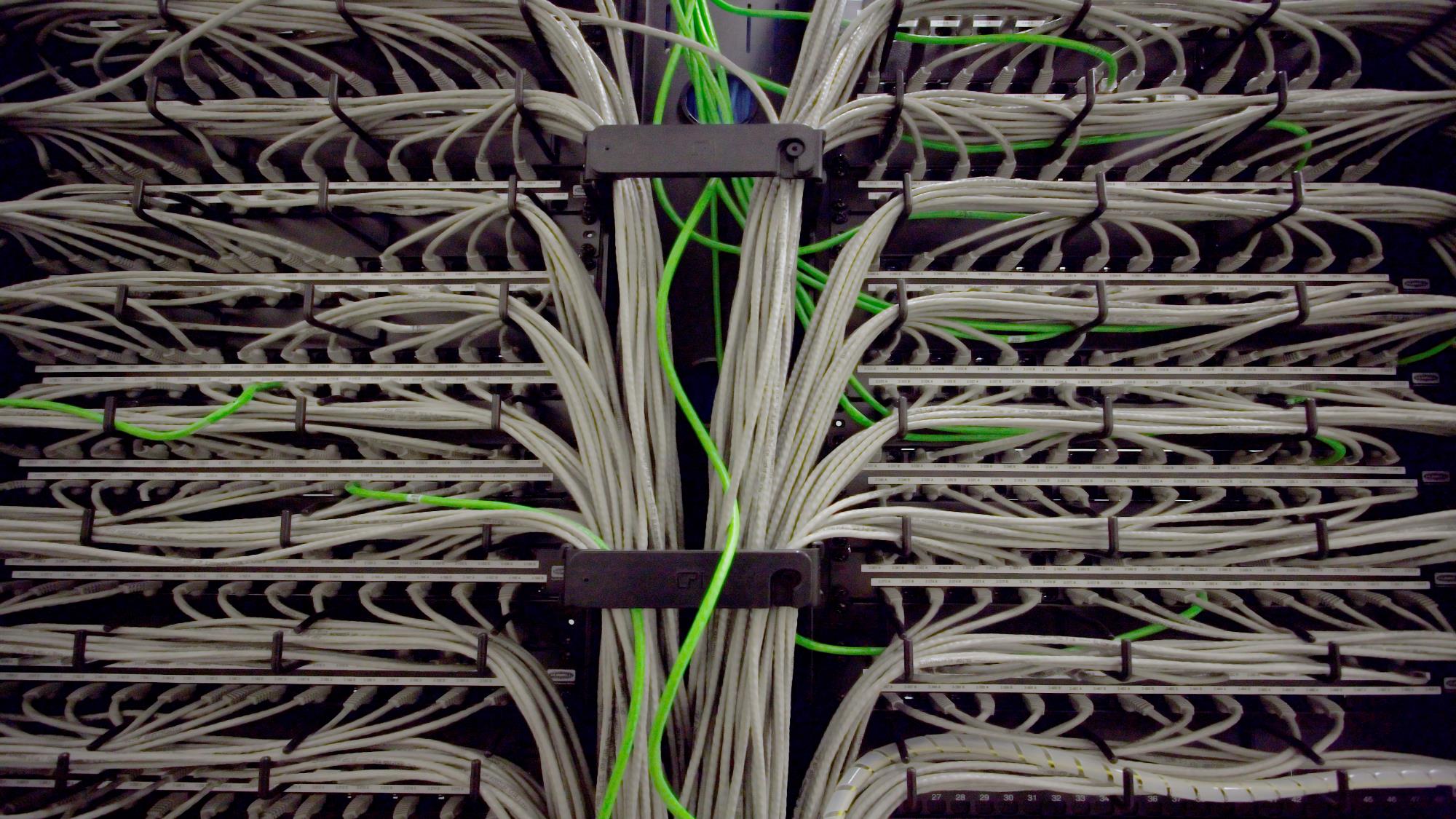 Remote Workstation-Ready!
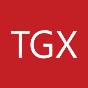 ThinkPad P15 Gen2 for Engineering Education
On-the-go, high performance workstation computing for technical educators and mechanical, structural, aerospace, civil, and industrial engineering students
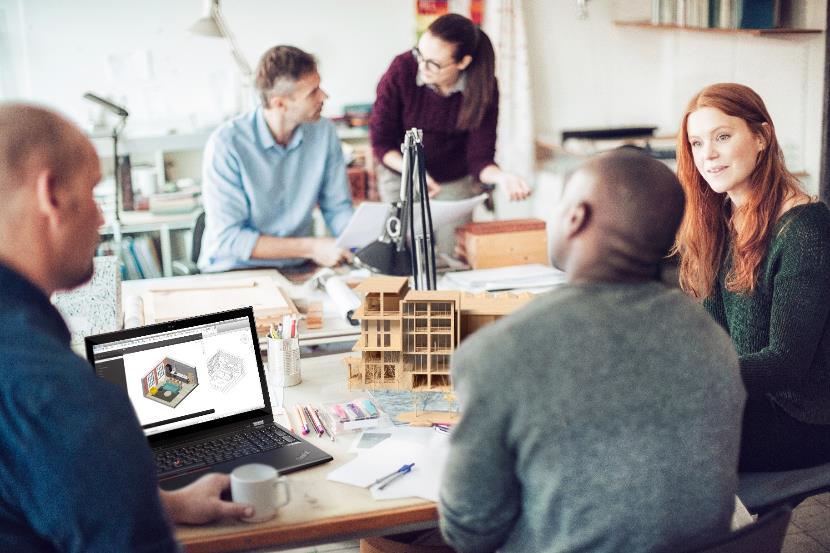 “…obliterates big workflows like nobody's business.”
       -PC Mag
11th Gen Intel® Core™ CPUs with AI-based intelligent performance
Available XR-ready NVIDIA RTX™ A5000 to transcend design review
Durable MIL-STD testing and market-leading reliability 
Ultra-Performance mode to throttle your workflow to the redline
Ultra-Performance mode to accelerate technical education outcomes
ISV-certified with the most popular professional applications to accelerate optimal learning outcomes:
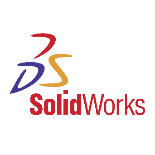 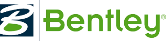 3 Year Accidental Damage Protection



5PS0V07049 | $129 MSRP
ThinkVision 
P24q



61F5GAR1US | $304 MSRP
Thunderbolt 4 Workstation Dock



40B00300US | $419 MSRP
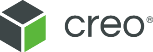 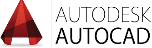 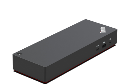 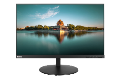 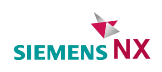 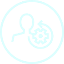 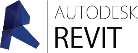 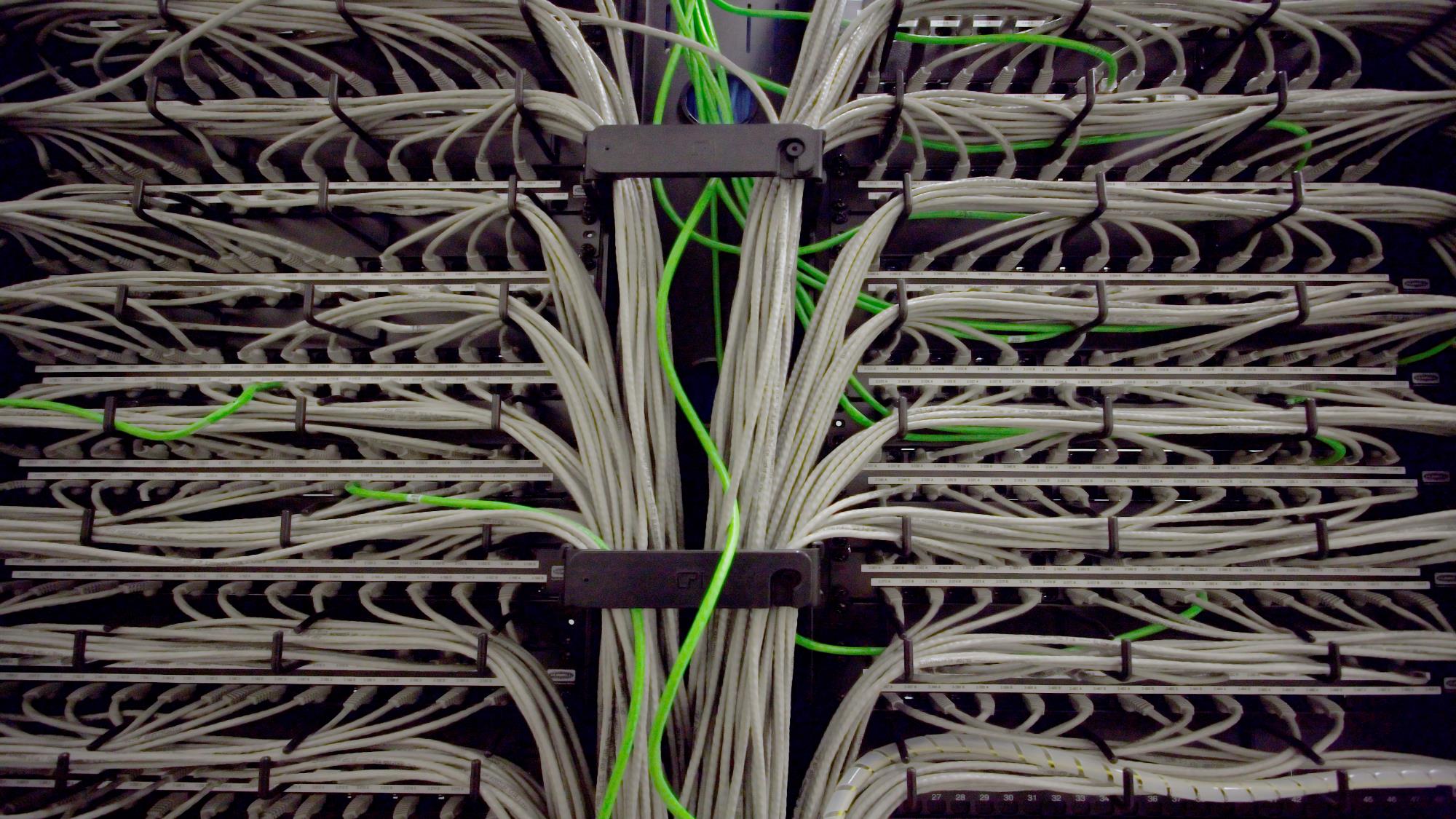 Remote Workstation-Ready!
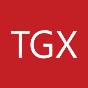 ThinkStation P620 for Engineering Education
Unprecedented levels of power, performance and flexibility in a single socket CPU platform for mechanical, structural, aerospace, civil, and industrial engineering students
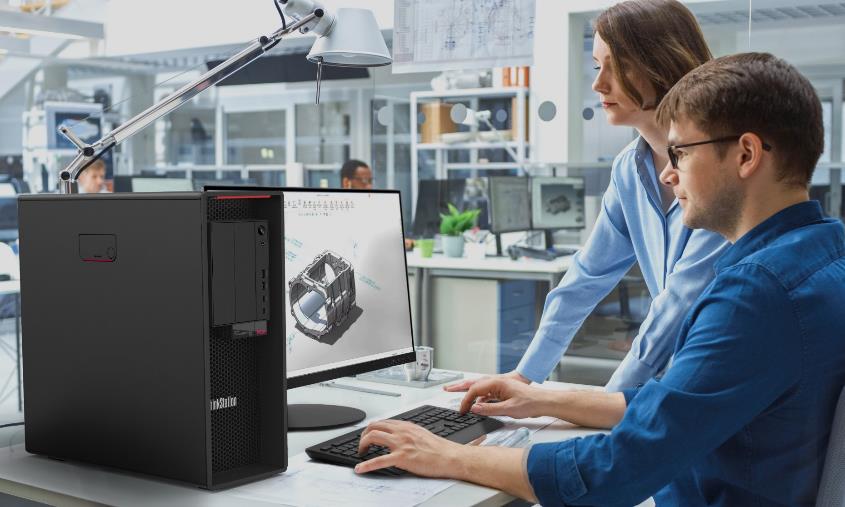 Tool-less, modular design with FLEX features for versatile IO options
AMD Ryzen™ Threadripper™ PRO CPUs with up to 64 cores
Base clock 14% higher than similar core density competitor CPUs
Available Ampere-based NVIDIA® RTX™ graphics with 2nd gen RT Cores
Up to 1TB octa-channel memory
“The ThinkStation P620 throws in everything you could ever need, and then some.”
    - Windows Central
ISV-certified with the most popular professional applications to accelerate business results or learning outcomes:
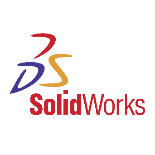 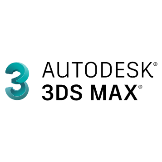 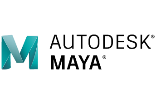 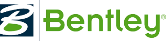 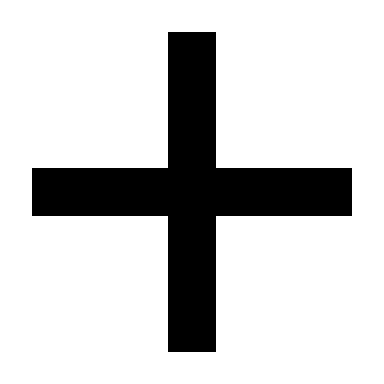 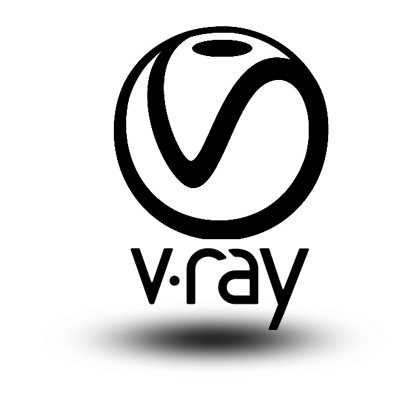 16GB 3200MHz ECC RAM



4X70Z90847 | $200 MSRP
ThinkVision 
P27q



61EAGAR6US | $404 MSRP
NVIDIA® RTX™ A5000 16GB



4X61D97085 | $2,999 MSRP
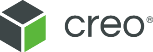 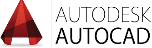 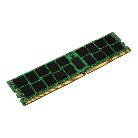 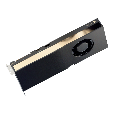 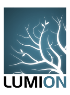 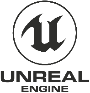 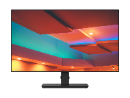 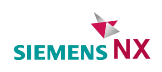 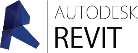 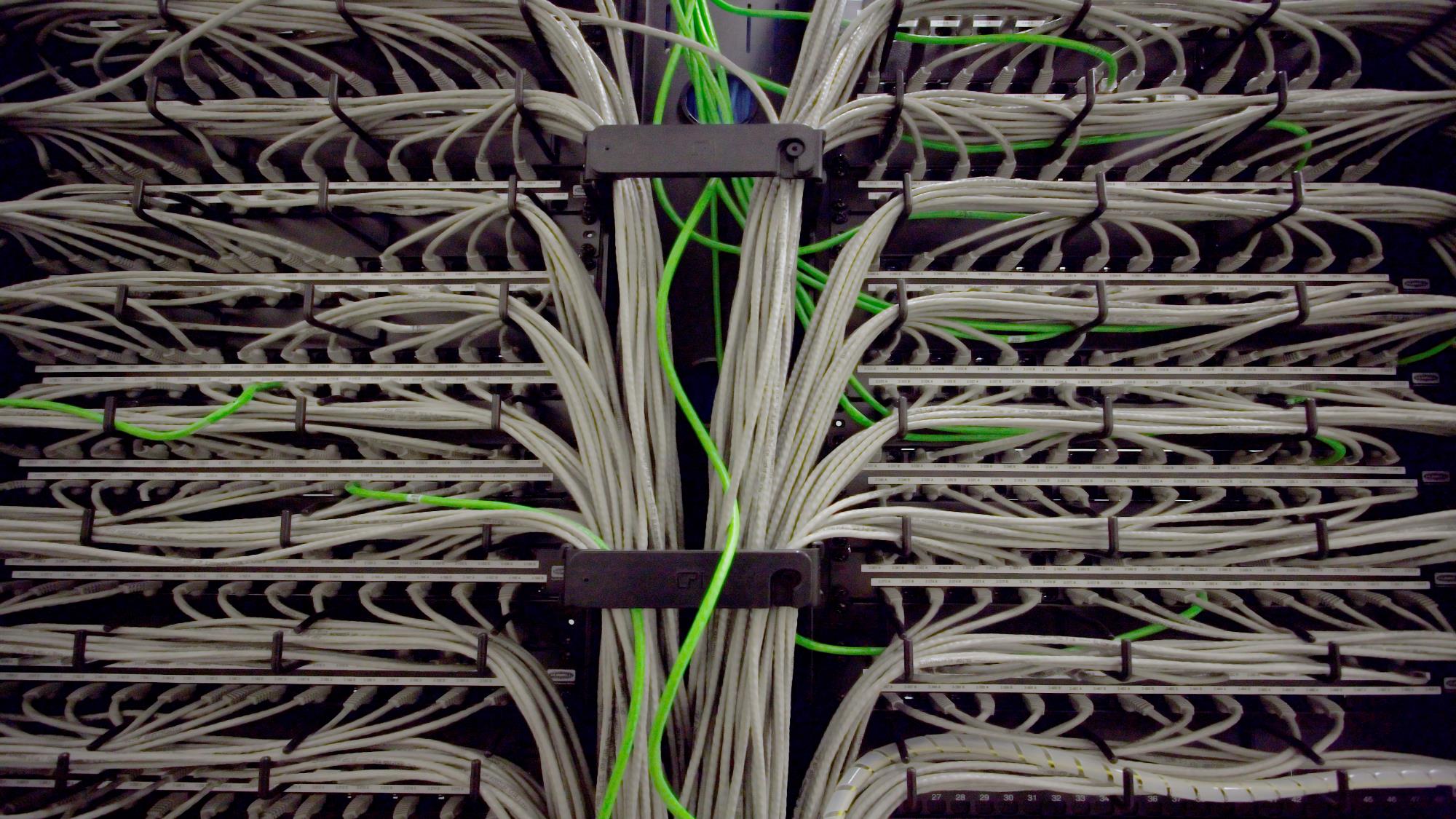 Remote Workstation-Ready!
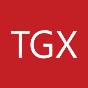 ThinkPad P1 Gen4 for Creative Arts Education
On-the-go performance in a premium package for media & digital arts educators and students
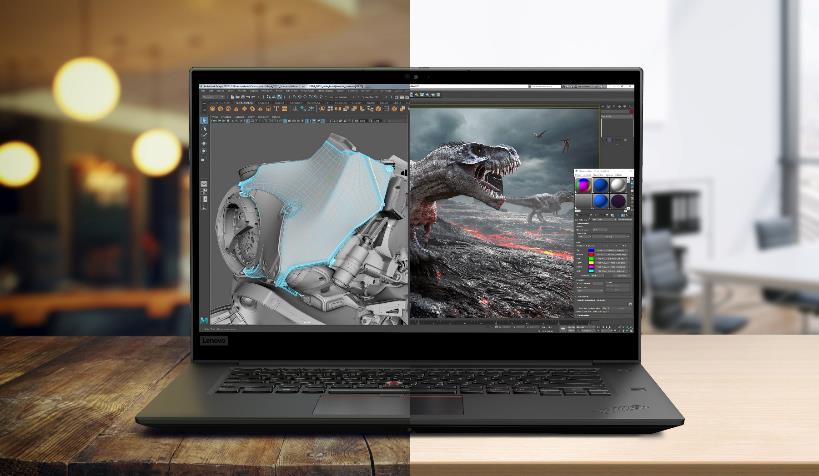 11th Gen Intel® Core™ CPUs with AI-based intelligent performance
Leveled-up 3D graphics performance now up to NVIDIA RTX™ A5000
Premium user experience with Dolby Atmos® sound and Dolby Vision™
Durable MIL-STD testing and market-leading reliability 
Stunning UHD+ HDR option with Wacom® support for intuitive drafting
“The best combination of performance, weight, screen quality, and battery life.”
   -Wirecutter
ISV-certified with the most popular professional applications to accelerate optimal learning outcomes:
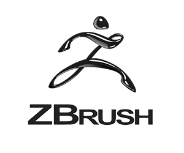 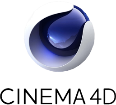 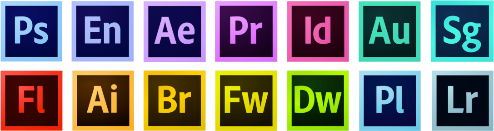 3 Year Accidental Damage Protection



5PS0V07049 | $129 MSRP
ThinkVision 
P24q



61F5GAR1US | $304 MSRP
Thunderbolt 4 Workstation Dock



40B00300US | $419 MSRP
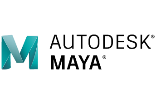 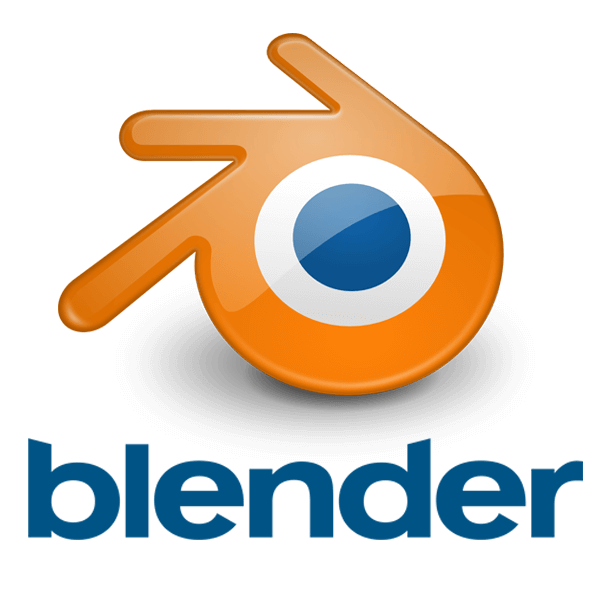 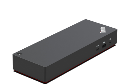 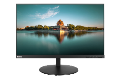 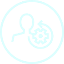 *GeForce-based systems NOT ISV-certified
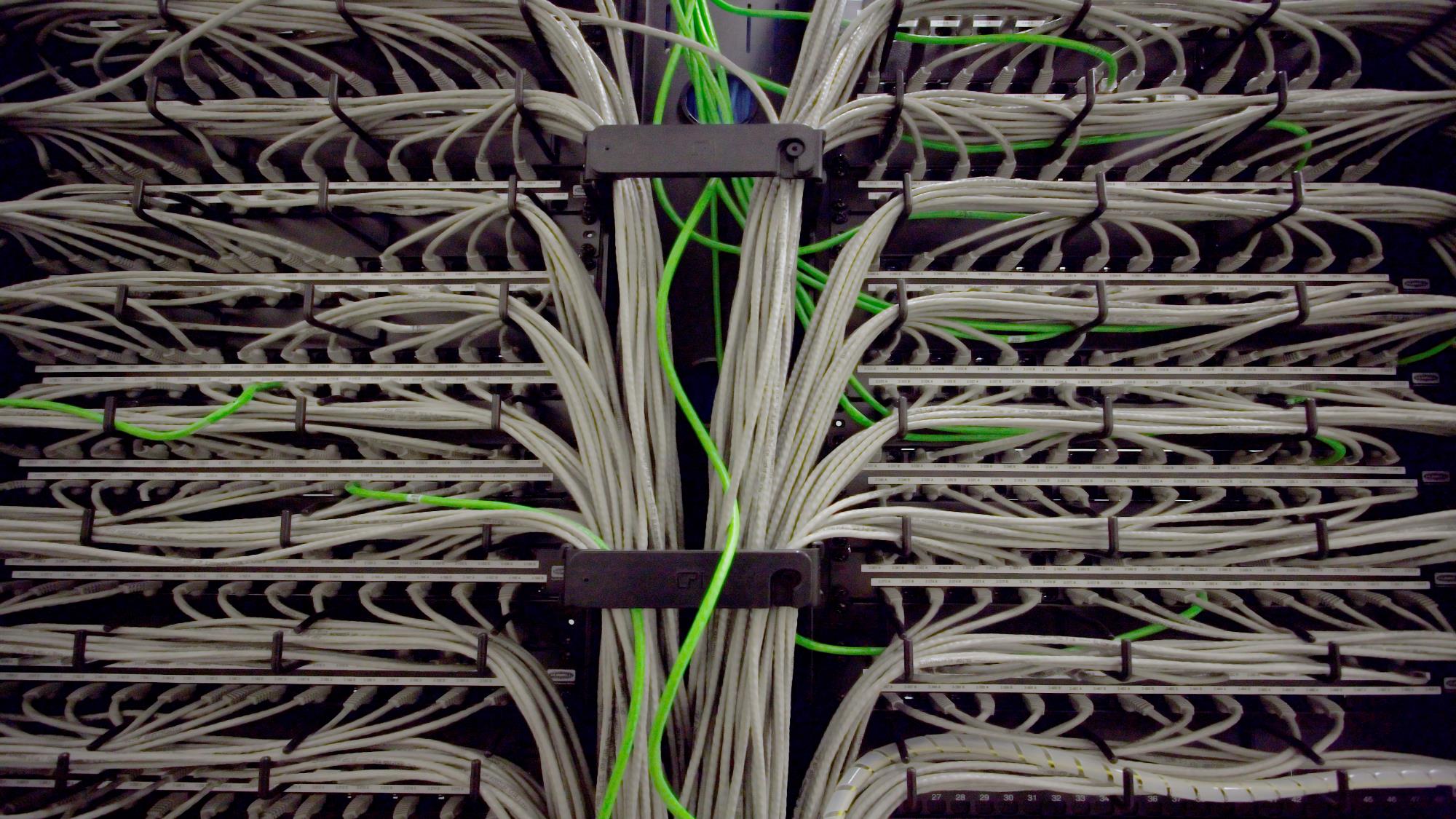 Remote Workstation-Ready!
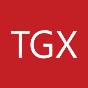 ThinkPad P15 Gen2 for Creative Arts Education
On-the-go high performance visual computing and rapid rendering for media & digital arts educators and students
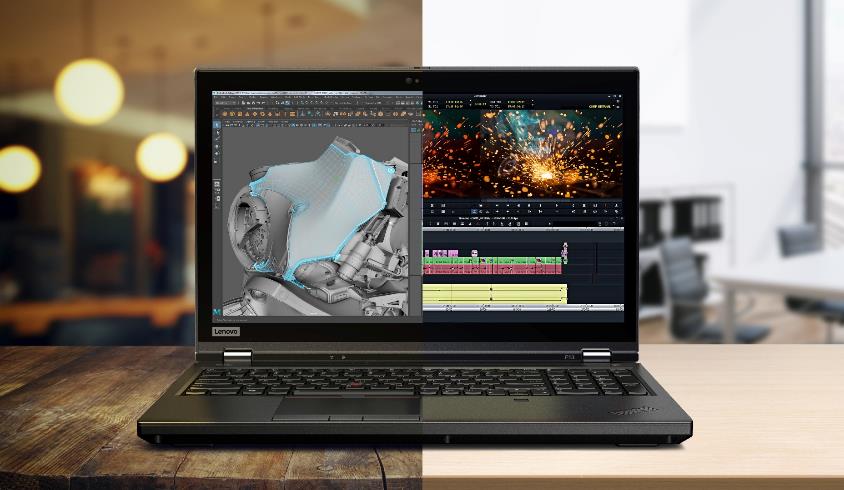 11th Gen Intel® Core™ CPUs with AI-based intelligent performance
Available XR-ready NVIDIA RTX™ A5000 to transcend design review
Durable MIL-STD testing and market-leading reliability 
Ultra-Performance mode to accelerate technical education outcomes
Free-of-charge Lenovo Performance Tuner to optimize workflow
“…obliterates big workflows like nobody's business.”
       -PCMag
ISV-certified with the most popular professional applications to accelerate optimal learning outcomes:
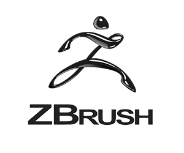 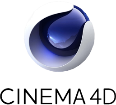 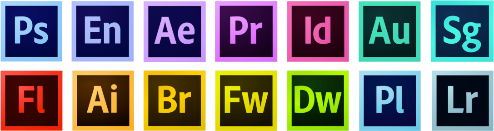 3 Year Accidental Damage Protection



5PS0V07049 | $129 MSRP
ThinkVision 
P24q



61F5GAR1US | $304 MSRP
Thunderbolt 4 Workstation Dock



40B00300US | $419 MSRP
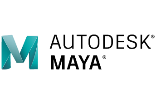 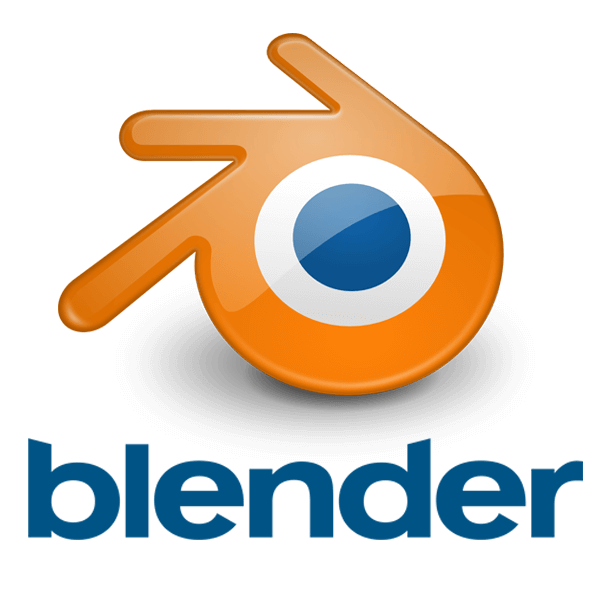 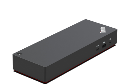 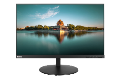 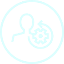 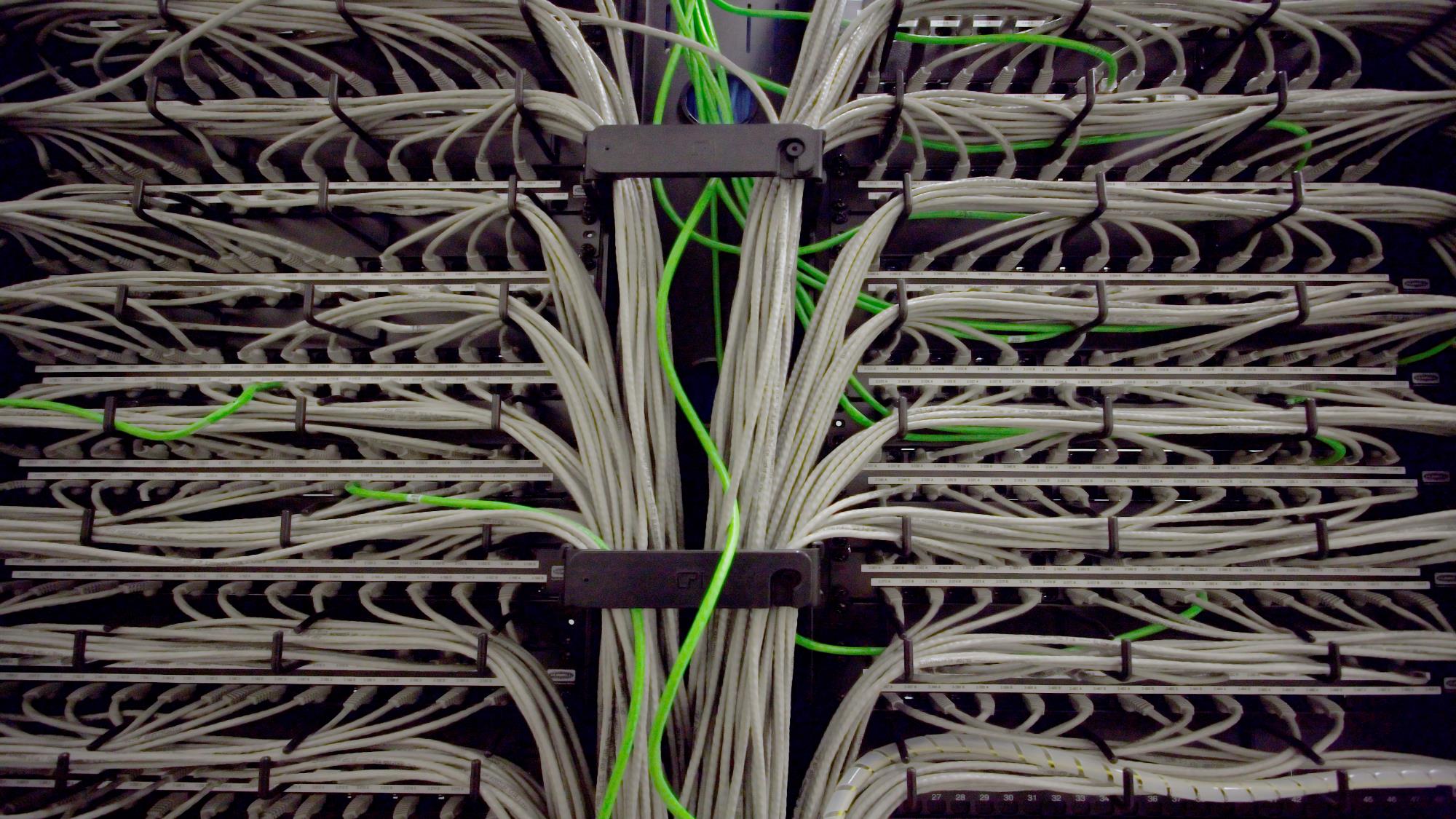 Remote Workstation-Ready!
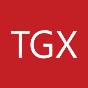 ThinkStation P620 for Creative Arts Education
Unprecedented levels of power, performance and flexibility in a single socket CPU platform for media & digital arts educators and students
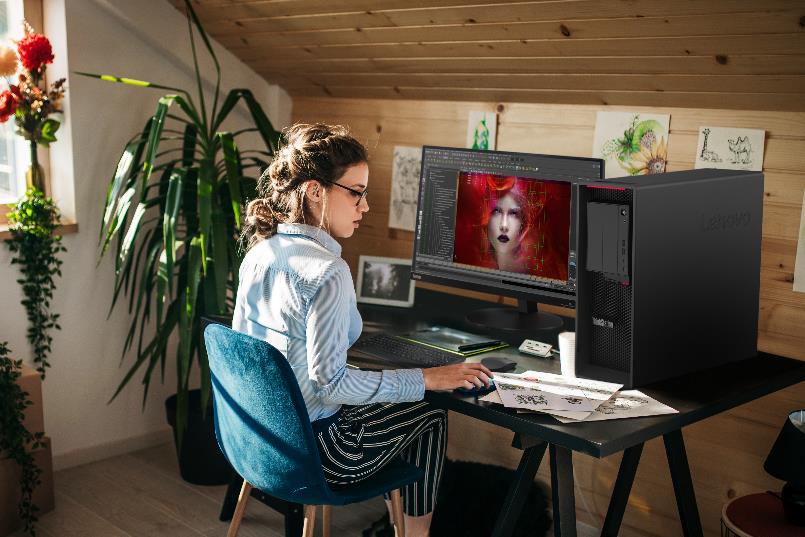 Tool-less, modular design with FLEX features for versatile IO options
AMD Ryzen™ Threadripper™ PRO CPUs with up to 64 cores
Multi-threaded performance up to 39% higher than dual CPU competitors
Latest Ampere-based NVIDIA® RTX™ graphics with 2nd gen RT Cores
Up to 1TB octa-channel memory
“The ThinkStation P620 throws in everything you could ever need, and then some.”
    - Windows Central
ISV-certified with the most popular professional applications to accelerate business results and learning outcomes:
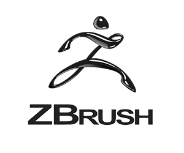 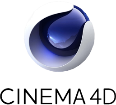 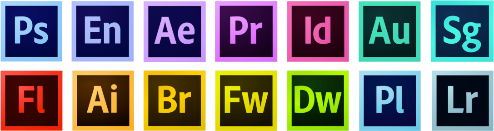 16GB 3200MHz ECC RAM



4X70Z90847 | $200 MSRP
ThinkVision 
P27q



61EAGAR6US | $404 MSRP
NVIDIA® RTX™ A6000 48GB



4X61D17227 | $5,999 MSRP
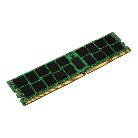 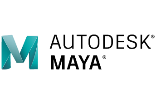 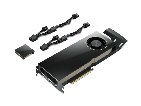 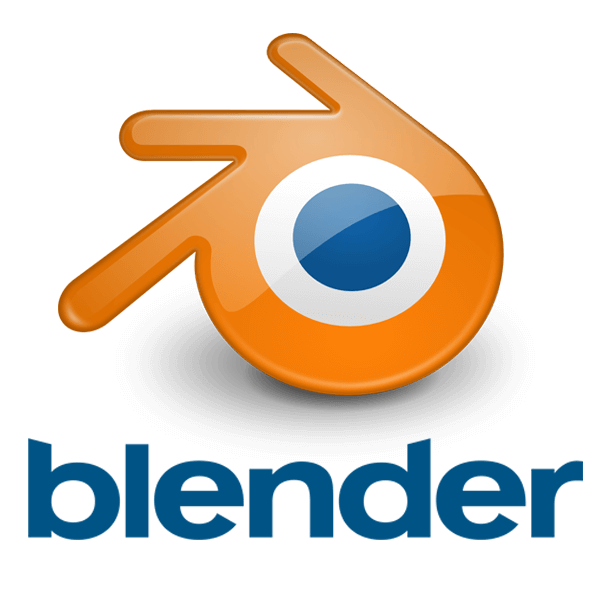 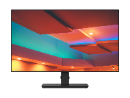 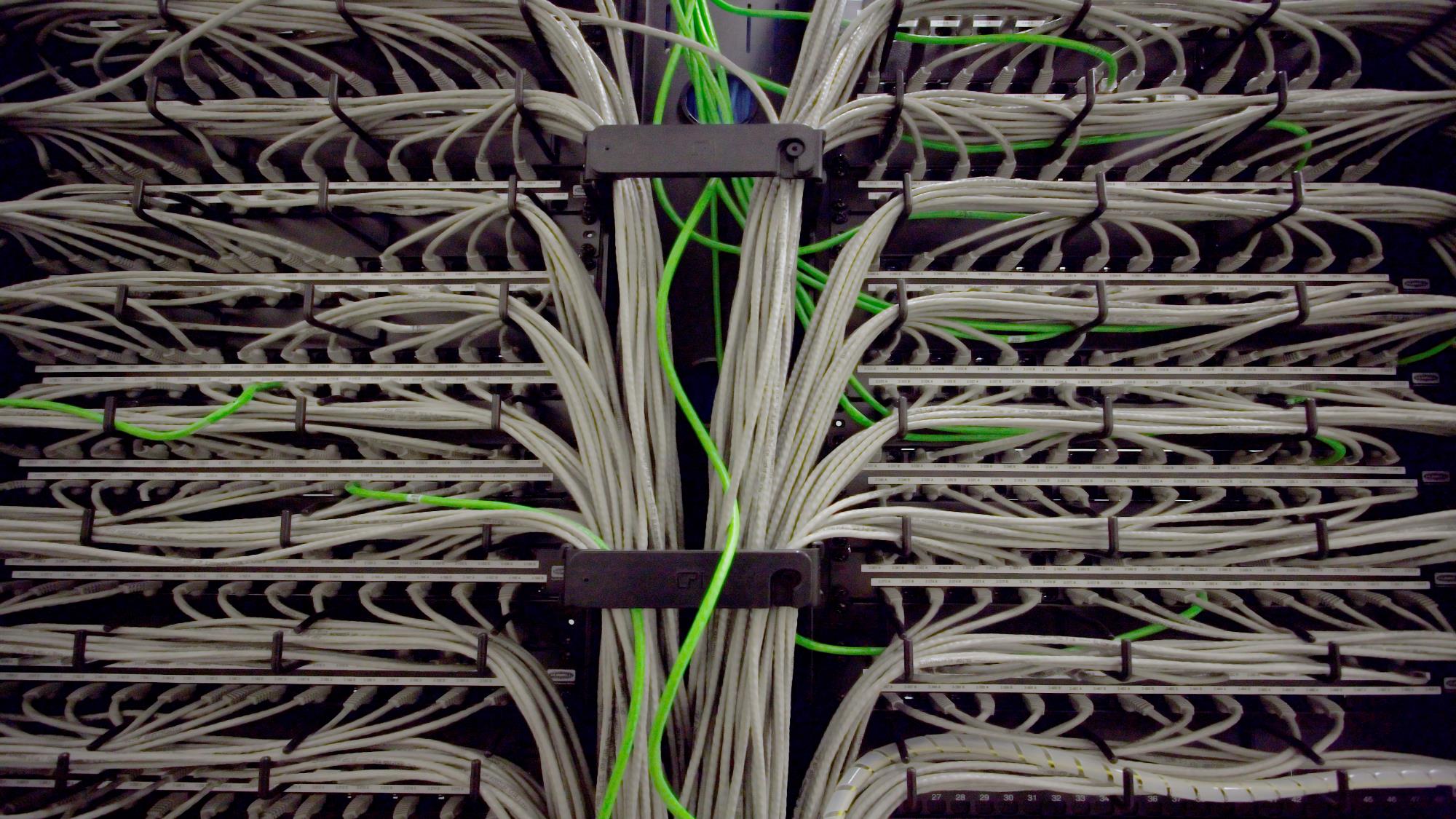 Remote Workstation-Ready!
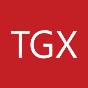 ThinkPad P15v Gen2 for Computer Science Education
A wallet-friendly, computationally powerful workstation for computer science & software engineering educators & students
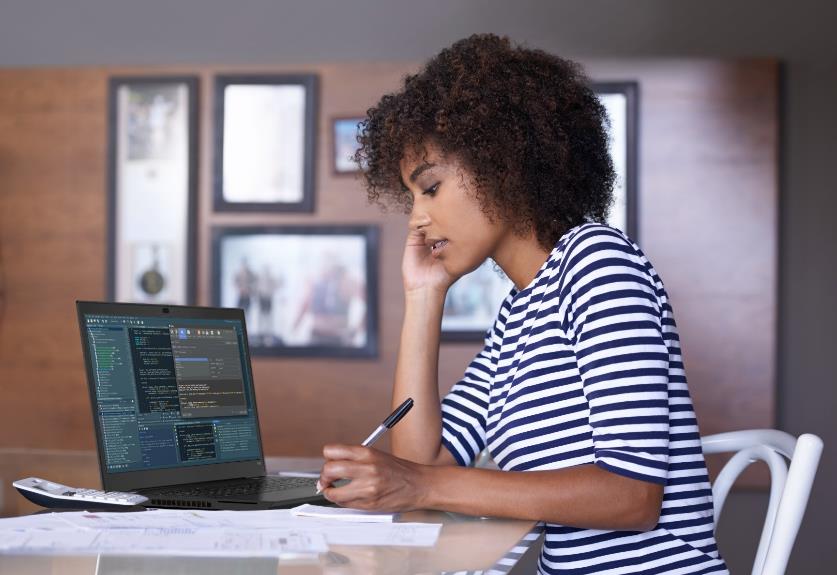 “Increased flexibility within the 15-inch space…for professional workflows.”
- Hexus
11th Gen Intel® Core™ CPUs with AI-based intelligent performance
Now available with up to NVIDIA RTX™ A2000
Available stunning 15.6” IPS 4K UHD display with color calibration
Ultra-Performance mode to accelerate technical education outcomes
High-capacity battery with Rapid Charge technology
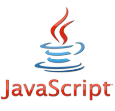 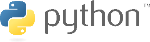 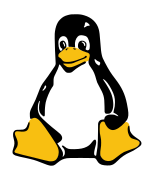 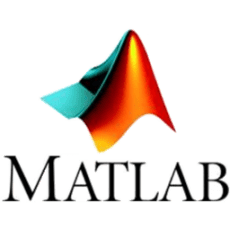 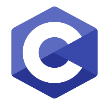 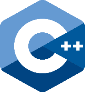 3 Year Accidental Damage Protection



5PS0V07049 | $129 MSRP
ThinkVision 
P24q



61F5GAR1US | $304 MSRP
Thunderbolt 4 Workstation Dock



40B00300US | $419 MSRP
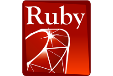 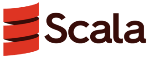 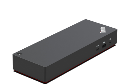 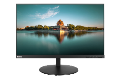 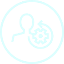 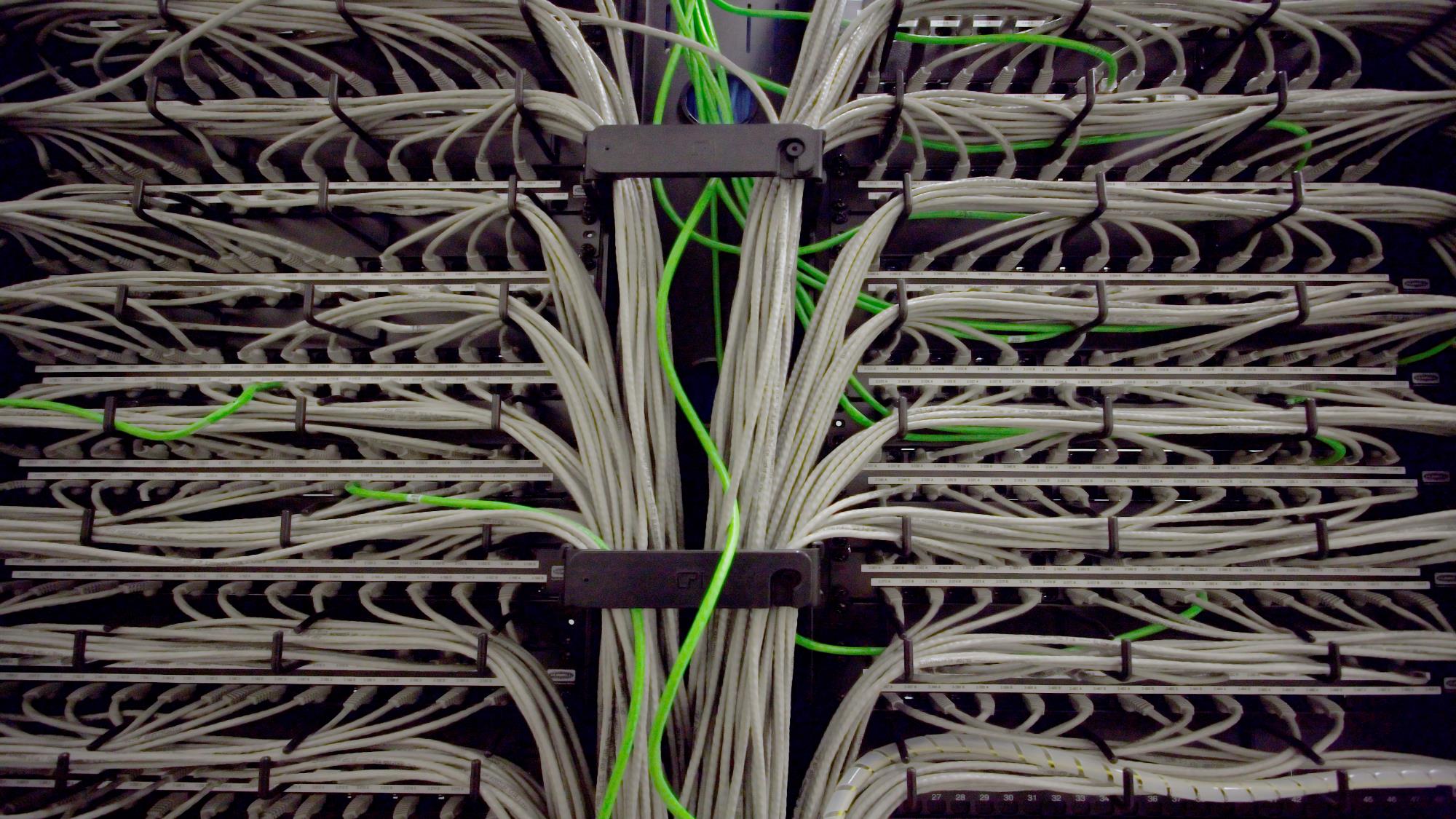 Remote Workstation-Ready!
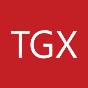 ThinkPad P1 Gen4 for Computer Science Education
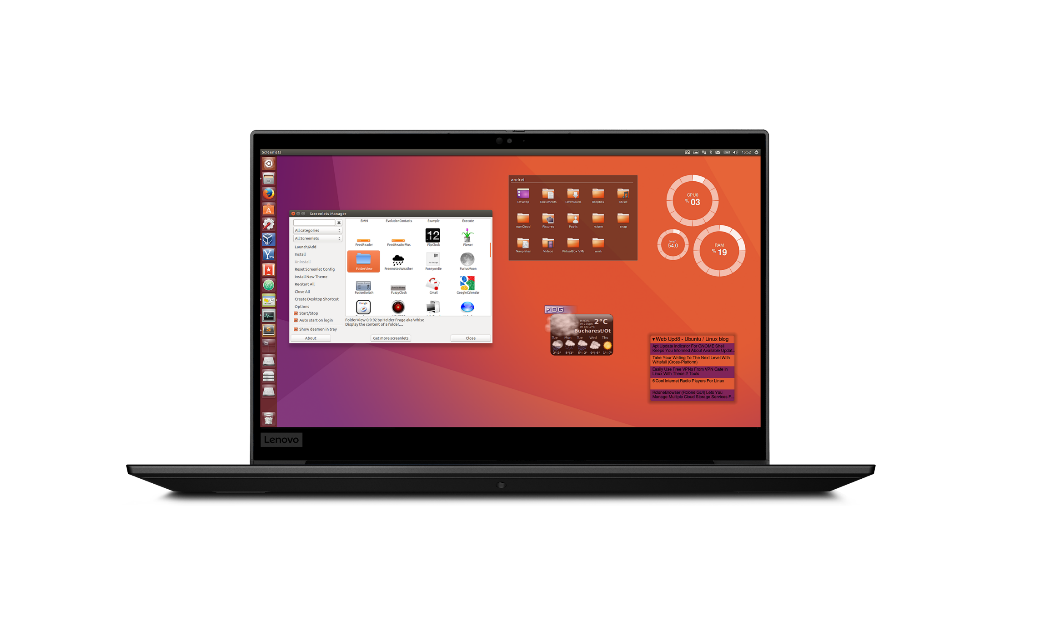 On-the-go performance in a premium package for computer science & software engineering educators & students
11th Gen Intel® Core™ CPUs with AI-based intelligent performance
Leveled-up 3D graphics performance now up to NVIDIA RTX™ A5000
Durable MIL-STD testing and market-leading reliability 
Ultra-Performance mode to accelerate technical education outcomes
Diverse and holistic Linux support
“Best laptop for programming in 2020.”
         -Creative Bloq
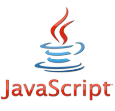 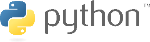 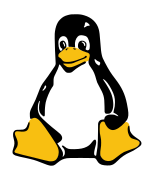 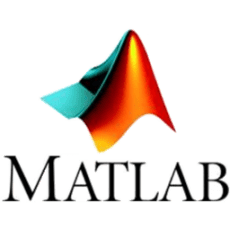 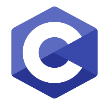 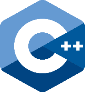 3 Year Accidental Damage Protection



5PS0V07049 | $129 MSRP
ThinkVision 
P24q



61F5GAR1US | $304 MSRP
Thunderbolt 4 Workstation Dock



40B00300US | $419 MSRP
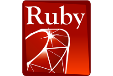 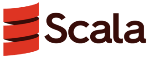 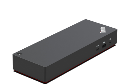 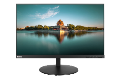 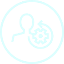 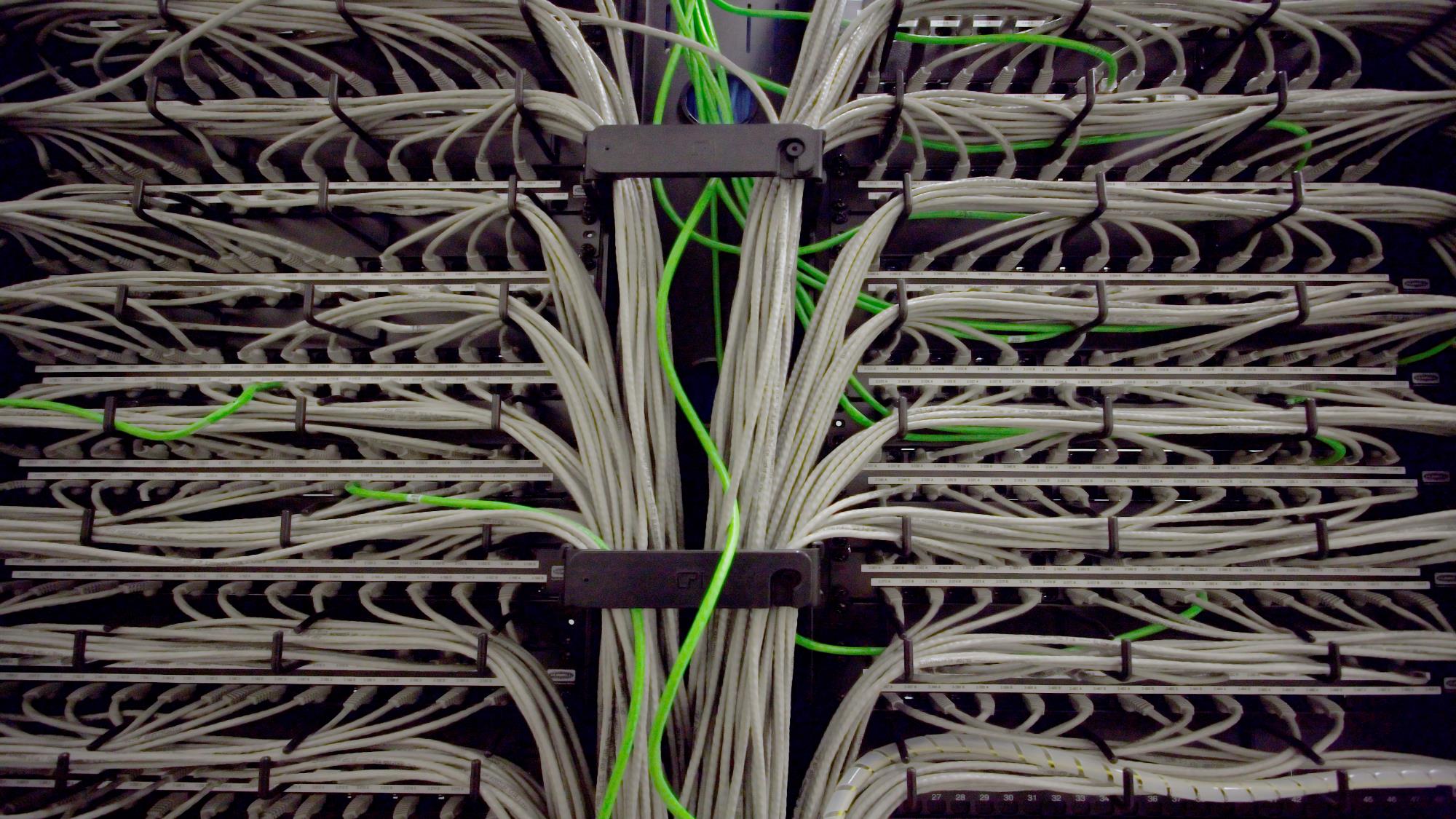 Remote Workstation-Ready!
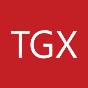 ThinkPad P15 Gen2 for Computer Science Education
On-the-go high performance programming, scripting, and compiling power for computer science & software engineering educators & students
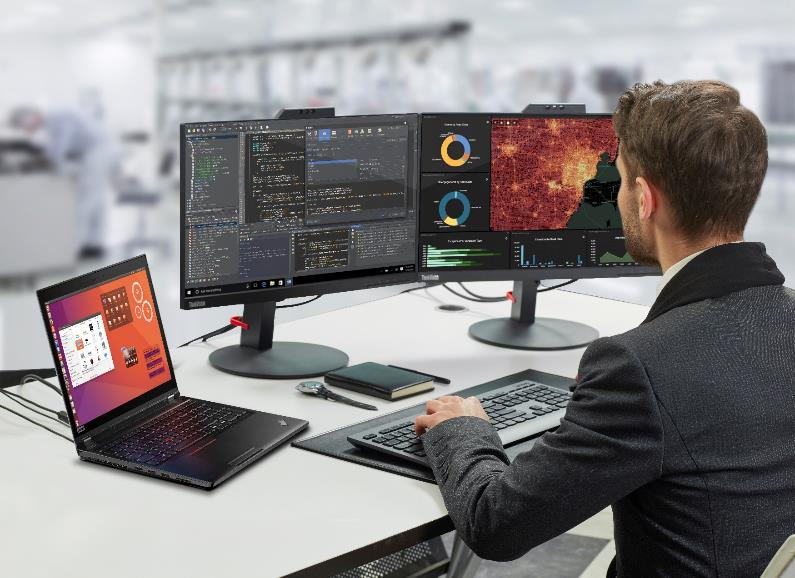 “…obliterates big workflows like nobody's business.”
       -PC Mag
Most powerful 15” developer mobile workstation available
Easily-scalable storage configurations with redundancy options
Durable MIL-STD testing and market-leading reliability 
Up to 128GB total system memory and 4TB PCIe NVMe storage
Diverse and holistic Linux support
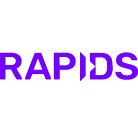 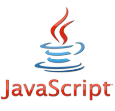 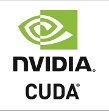 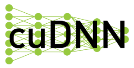 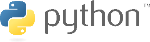 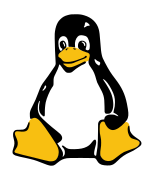 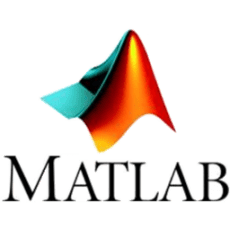 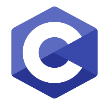 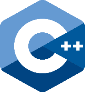 3 Year Accidental Damage Protection



5PS0V07049 | $129 MSRP
ThinkVision 
P24q



61F5GAR1US | $304 MSRP
Thunderbolt 4 Workstation Dock



40B00300US | $419 MSRP
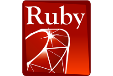 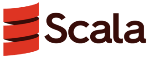 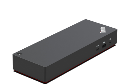 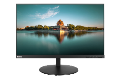 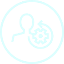 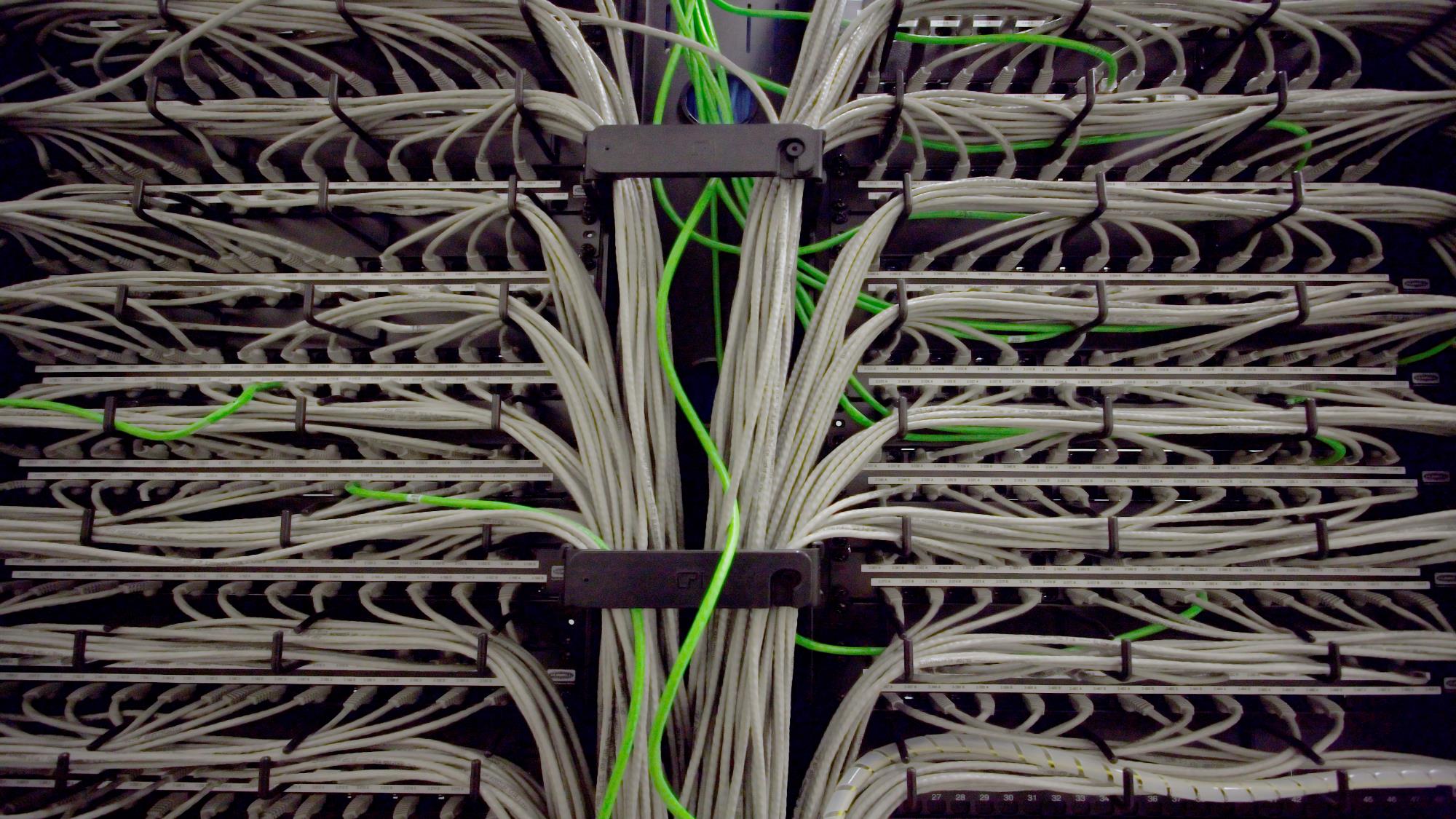 Remote Workstation-Ready!
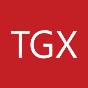 ThinkStation P620 for Computer Science Education
High performance programming, scripting, and compiling power in an elegant package for computer science & software engineering educators & students
“The ThinkStation P620 throws in everything you could ever need, and then some.”
    - Windows Central
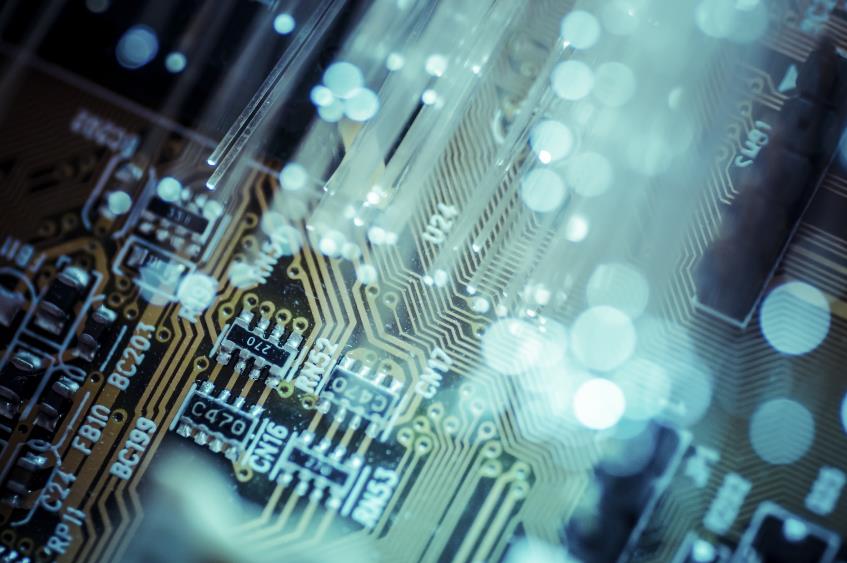 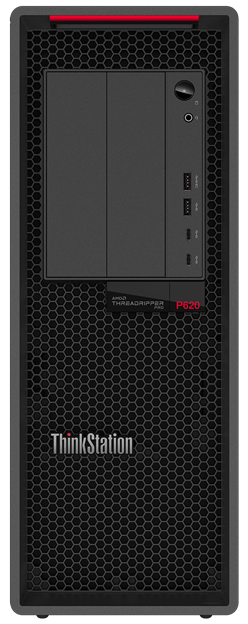 Tool-less, modular design with FLEX features for versatile IO options
AMD Ryzen™ Threadripper™ PRO CPUs with up to 64 cores
Multi-threaded performance up to 39% higher than dual CPU platforms
Latest NVIDIA RTX™ GPUs with 3rd gen Tensor Cores
Up to 1TB octa channel system memory
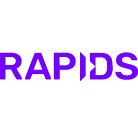 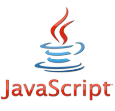 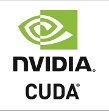 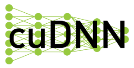 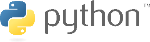 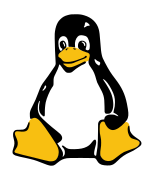 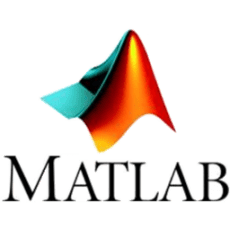 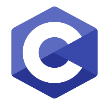 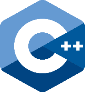 16GB 3200MHz ECC RAM



4X70Z90847 | $200 MSRP
ThinkVision 
P27q



61EAGAR6US | $404 MSRP
2TB M.2 PCIe Gen4 NVMe SSD



4XB1D04758 | $699 MSRP
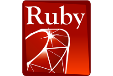 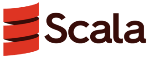 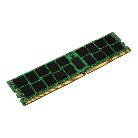 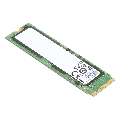 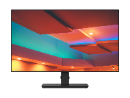 Power User (Workstation) Device – Decision Tree
This is not intended to represent all of our products.  It represents the products you’ll sell most frequently.
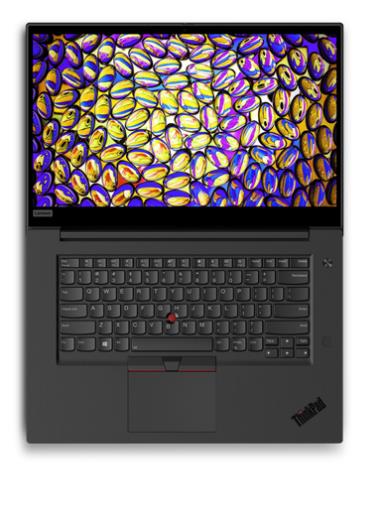 $2,149+
Customer Wants
17” Larger Screen/ Ultimate Performance
ThinkPad P17 Gen2
Core H and Xeon Processors
Up to NVIDIA RTX A5000 / 16GB
17” panel, starting at 8.09lbs and 24.31 to 32.45mm
8.3hrs battery life (MM18)
Four DIMM Sockets (# in use varies on config)
Customer Wants
Ultimate Performance
ThinkPad P15 Gen2
$1,939+
Customer Wants
Prosumer At Max Performance
ThinkPad T15g Gen2
$2,319+
Core H and Xeon Processors
Up to NVIDIA RTX A5000 / 16GB
15.6” panel, starting at 6.32lbs and 24.5-31.45mm
9hrs battery life (MM18)
Four DIMM Sockets (# in use varies on config)
Core H and Xeon Processors
NVIDIA GeForce RTX 3080 / 8GB
15.6” panel, starting at 4.57lbs and 24.2mm
7hrs battery life (MM18)
Four DIMM Sockets (# in use varies on config)
ThinkPad P1
Start with:
ThinkPad P1 Gen4
$2,199+
$1,759+
Customer Wants
Performance CPU / Entry Pro GPU
ThinkPad P15v Gen2
Core H and Xeon Processors
Up to NVIDIA A5000 / GeForce RTX3080
16” panel, starting at 3.99lbs and 17.7mm
10.9hrs battery life (MM18)
Two DIMM Sockets (# in use varies on config)
Customer Wants
Lower Price / Entry CPU & dGPU
ThinkPad P15s Gen2
$1,549+
Core H Processors
Up to NVIDIA A2000 / 4GB (P15v)
15.6” panel, starting at 4.57lbs and 24.2mm
7.5hrs battery life (MM18)
Two DIMM Sockets (# in use varies on config)
Core U Processors and NVIDIA T500 4GB
15.6” panel, starting at 3.86lbs and 19.1mm
9.3hrs battery life (MM18)
One soldered + One DIMM Socket
Customer Wants
Performance CPU w/ Entry GeForce
T15p Gen2
$1,659+
Customer Wants Max Portability in
14” Display with an AMD Option
ThinkPad P14s Gen2
$1,199+ (AMD)
$1,539+ (Intel)
Core H Processors
Up to NVIDIA GeForce 1050 3GB
15.6” panel, starting at 4.57lbs and 24.2mm
10hrs battery life (MM18)
Two DIMM Sockets (# in use varies on config)
Core U Processors or AMD Ryzen Pro APUs
NVIDIA T500/4GB + Intel Iris XE or AMD Pro Driver Support
14” panel, starting at 3.24lbs and 17.9mm
14.5hrs (Intel) or 12.5hrs (AMD) battery life (MM18)
One soldered + One DIMM Socket
​
2021 Lenovo confidential. All rights reserved.
Generational Leaps in Graphics Performance
2021 ThinkPad P Series powering the future of high-performance visual computing from anywhere…
P17 Gen2
P15 Gen2
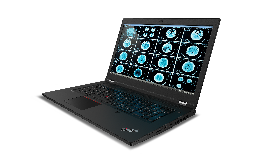 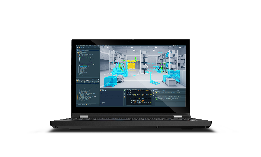 P1 Gen4
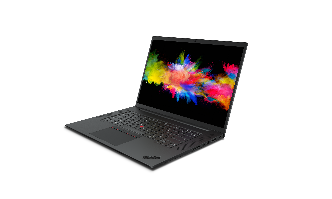 P15v Gen2
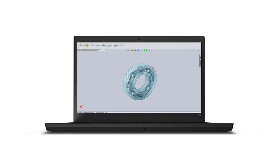 P15s Gen2
P14s Gen2
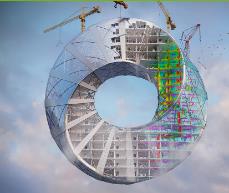 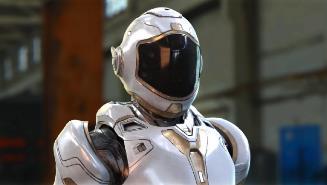 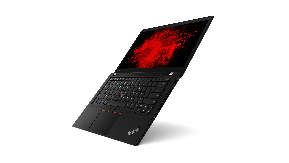 Courtesy of Dassault Systèmes SOLIDWORKS.
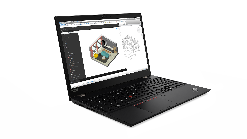 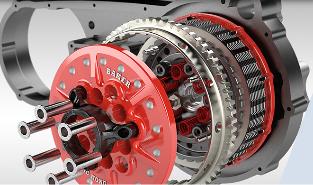 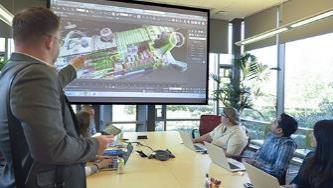 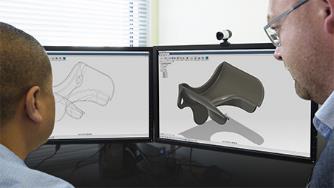 + Higher Performance
+ Larger GPU Memory 
+ Adv. Multi-App Workflows
+ Data Science
+ Higher Performance
+ Large GPU Memory
+ Adv. Multi-App Workflows
+ Data Science
+ Higher Performance
+ Large GPU Memory
+ Adv. Multi-App Workflows
+ Data Science
+ Higher Performance
+ New RTX Ray tracing and AI
4 GB GDDR6 Memory
Fast 2D/3D Graphics
ISV Certifications
Pro App Tuning
4 GB GDDR6 Memory
T1200 4GB
RTX A2000 4GB
RTX A3000 6GB
RTX A4000 8GB
RTX A5000 16GB
T1200 4GB
RTX A2000 4GB
RTX A3000 6GB
RTX A4000 8GB
RTX A5000 16GB
T1200 4GB
RTX A2000 4GB
RTX A3000 6GB
RTX A4000 8GB
RTX A5000 16GB
T600 4GB
T1200 4GB
RTX A2000 4GB
T500 4GB
Up to 5X faster
 vs integrated graphics1
Up to 7X faster vs P32002
80% faster vs RTX 30002
Up to 8X faster vs P42002 
80% faster vs RTX 40002
Up to 7X faster vs P52002 
60% faster vs RTX 50002
A2000 Up to 11X faster vs P20002
A2000 3X faster vs T20002
2021 Lenovo Internal. All rights reserved.
1 SPECviewperf 2020 tests run on T500 vs i7-1185G7 CPU with integrated graphics. Performance may vary by scene or system.
2 Tests run on Intel Core i7-10750H. 16GB system memory. Win 10 E x64. NVIDIA driver 461.75 MSHybrid. Rendering – Keyshot viewer scores. Performance may vary by system or scene.
[Speaker Notes: NVIDIA RTX laptop GPUs offer incredible performance across the lineup. The NVIDIA T500, T600, and T1200 GPUs offer great performance improvements vs integrated graphics – up to 5X faster than iGP on the NVIDIA T500.

With the new NVIDIA RTX A2000 GPU, we’re introducing ray tracing and AI capabilities to the 2000-class level for the first time, bringing the power of RTX to more professionals. The A2000 is a significant step up from the previous generation T2000 GPU not only due to RTX capability but also due to incredible performance gains – up to 3X faster rendering than the previous generation.

The RTX A3000, A4000, and A5000 deliver even more performance – ranging from up to 60% to 80% faster compared to their previous generation counterparts in terms of rendering performance.

With the RTX A5000 laptop GPU leading in performance in the new lineup, it also includes up to 16GB of GPU memory to handle advanced multi-app workflows, and tackle complex models and AI datasts.]